Old Spec Q’s
Polar Coordinates
SAM 1
2019 1
SAM Paper 1
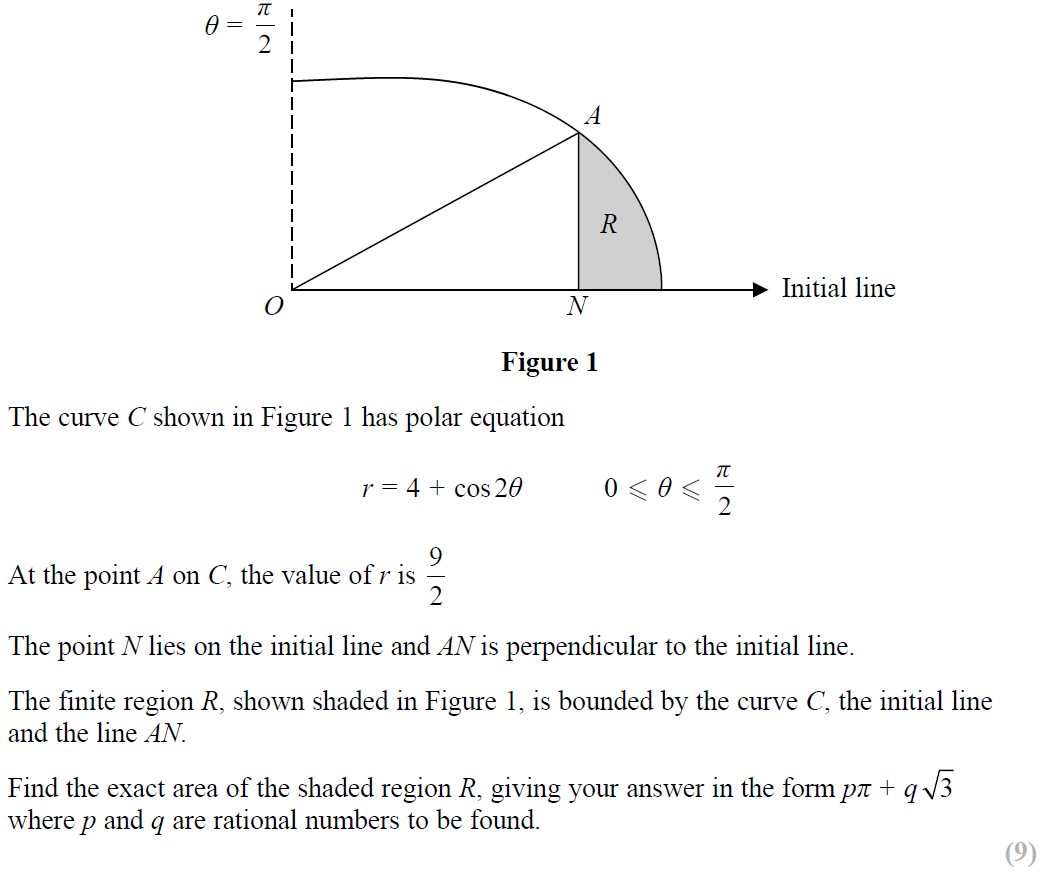 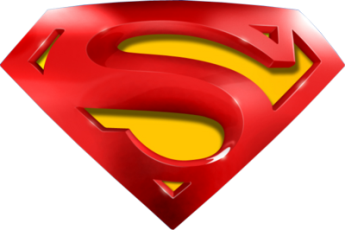 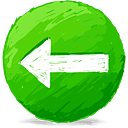 SAM Paper 1
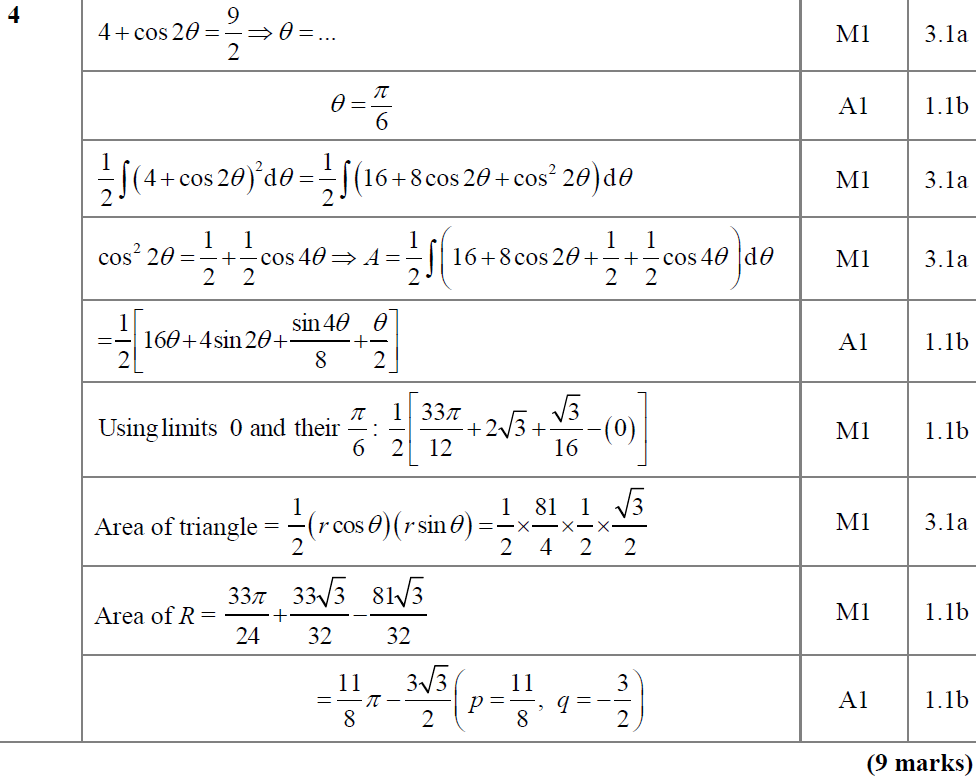 A
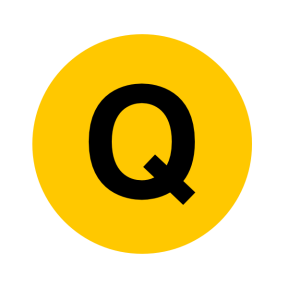 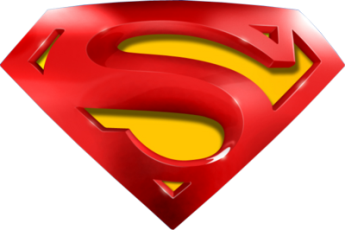 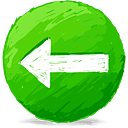 SAM Paper 1
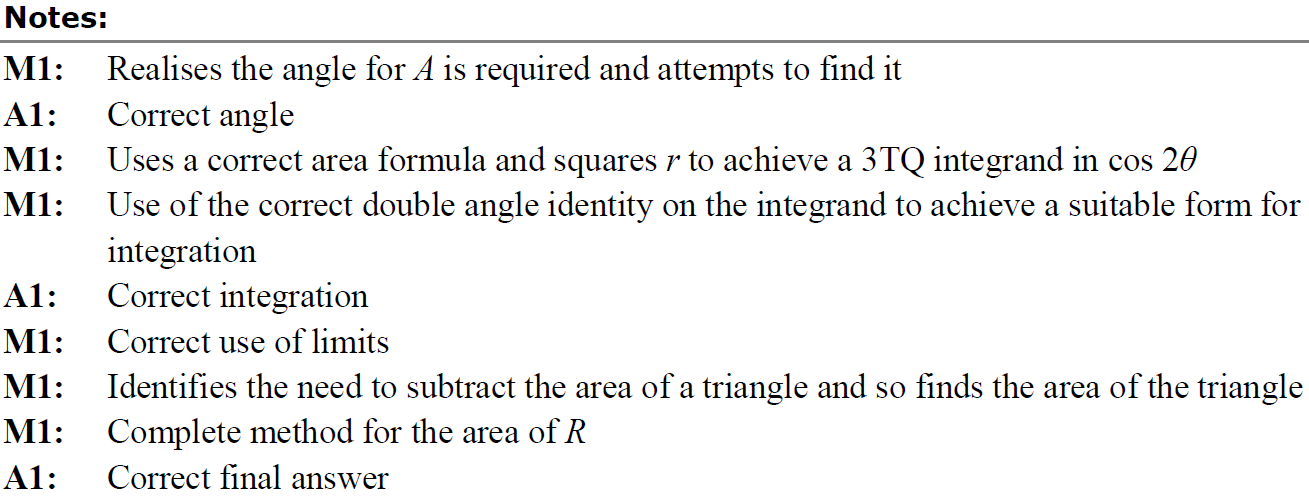 A
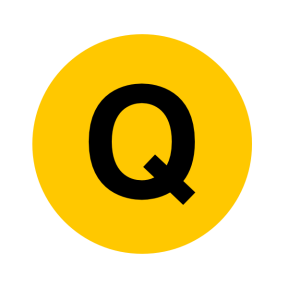 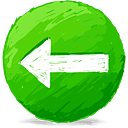 2019 Paper 1
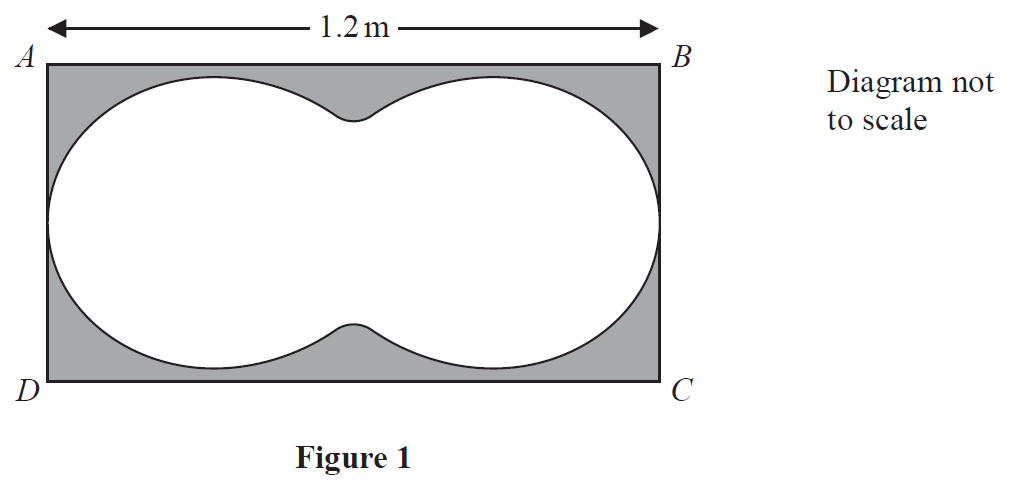 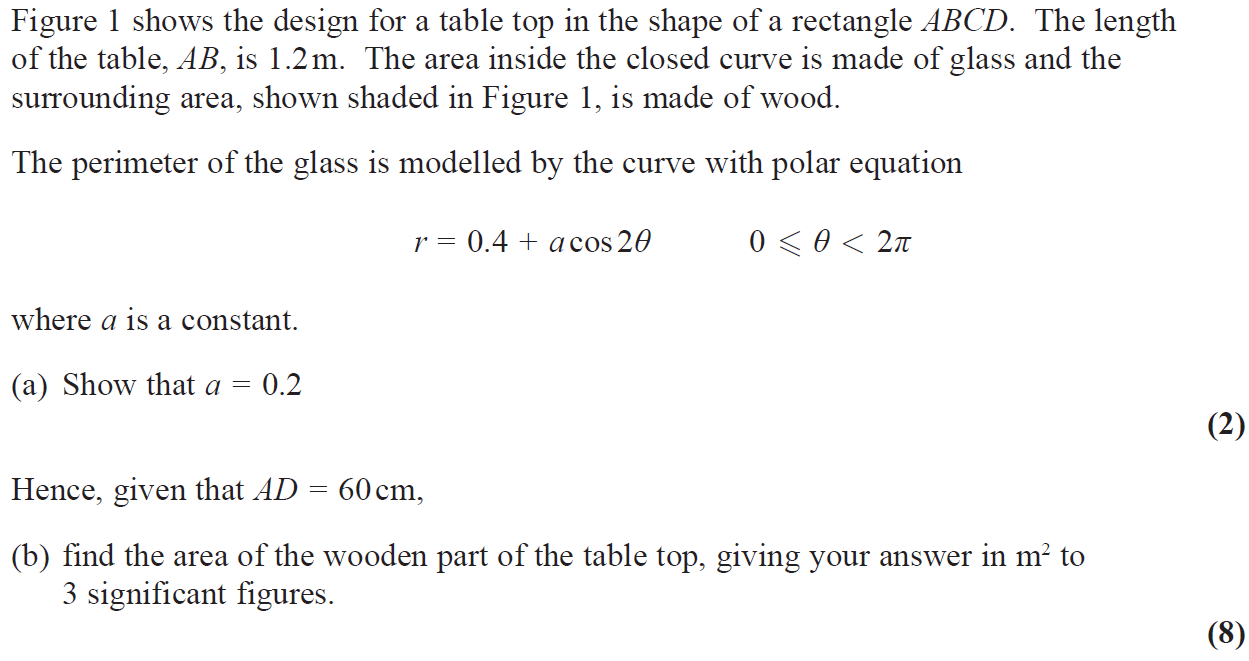 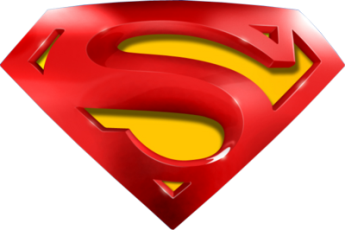 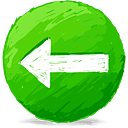 2019 Paper 1
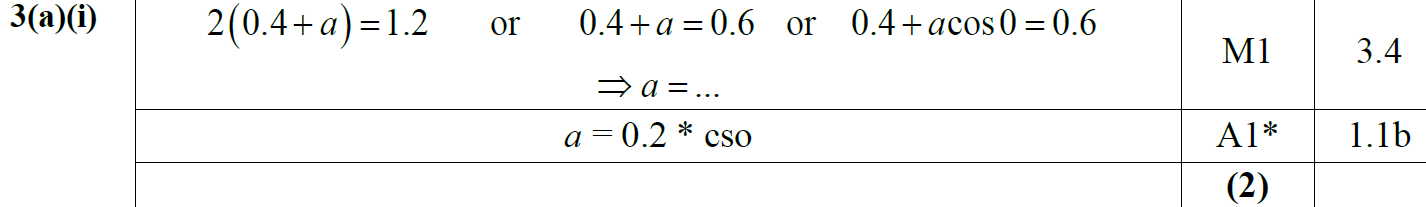 A
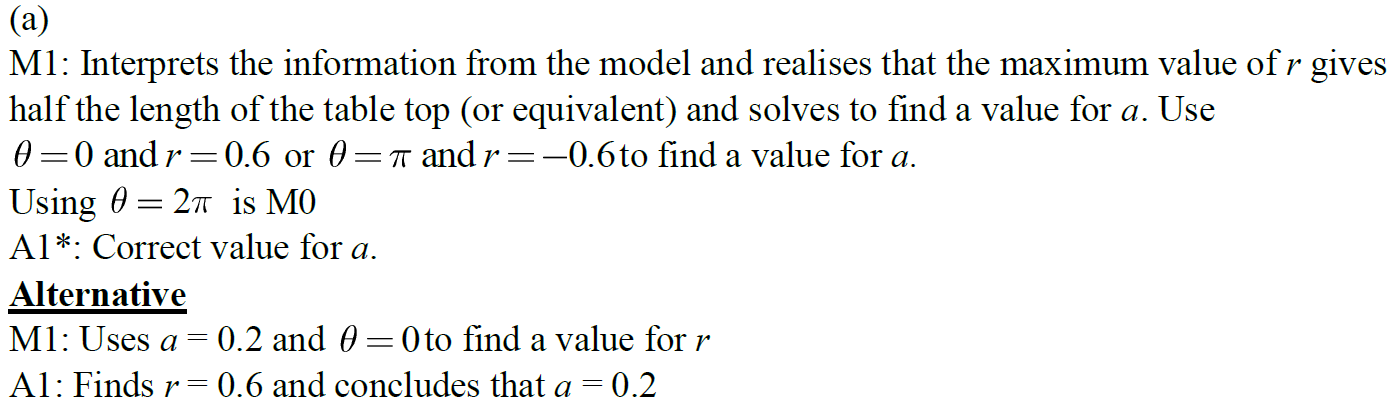 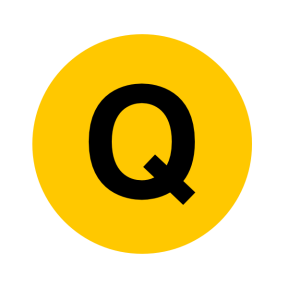 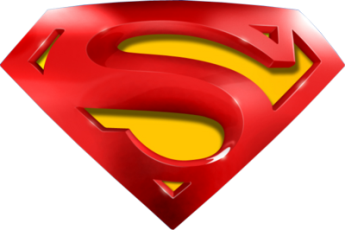 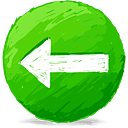 2019 Paper 1
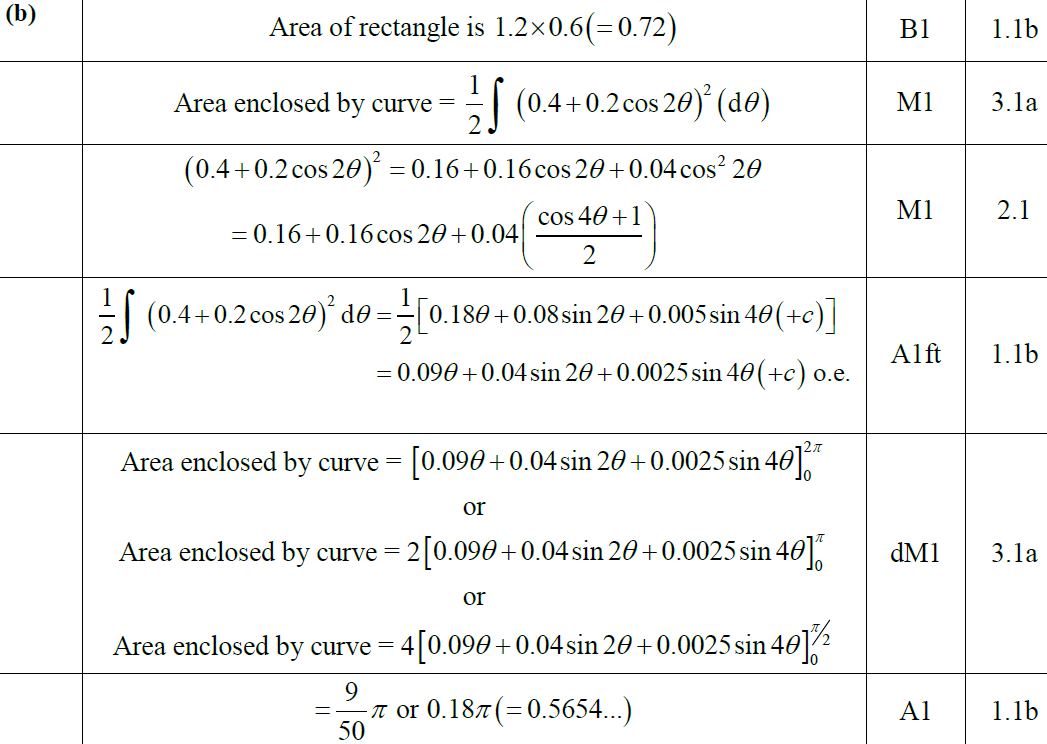 B
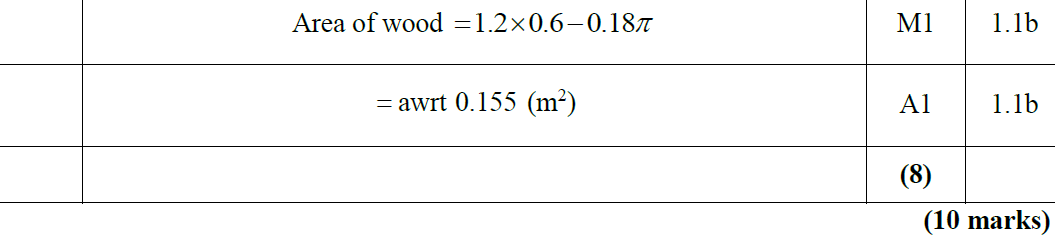 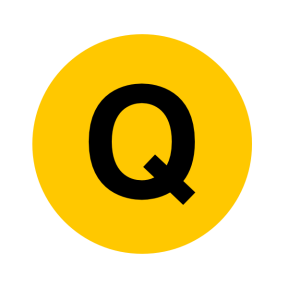 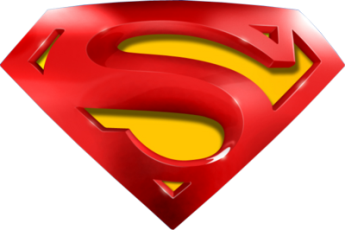 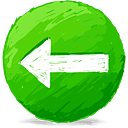 2019 Paper 1
B notes
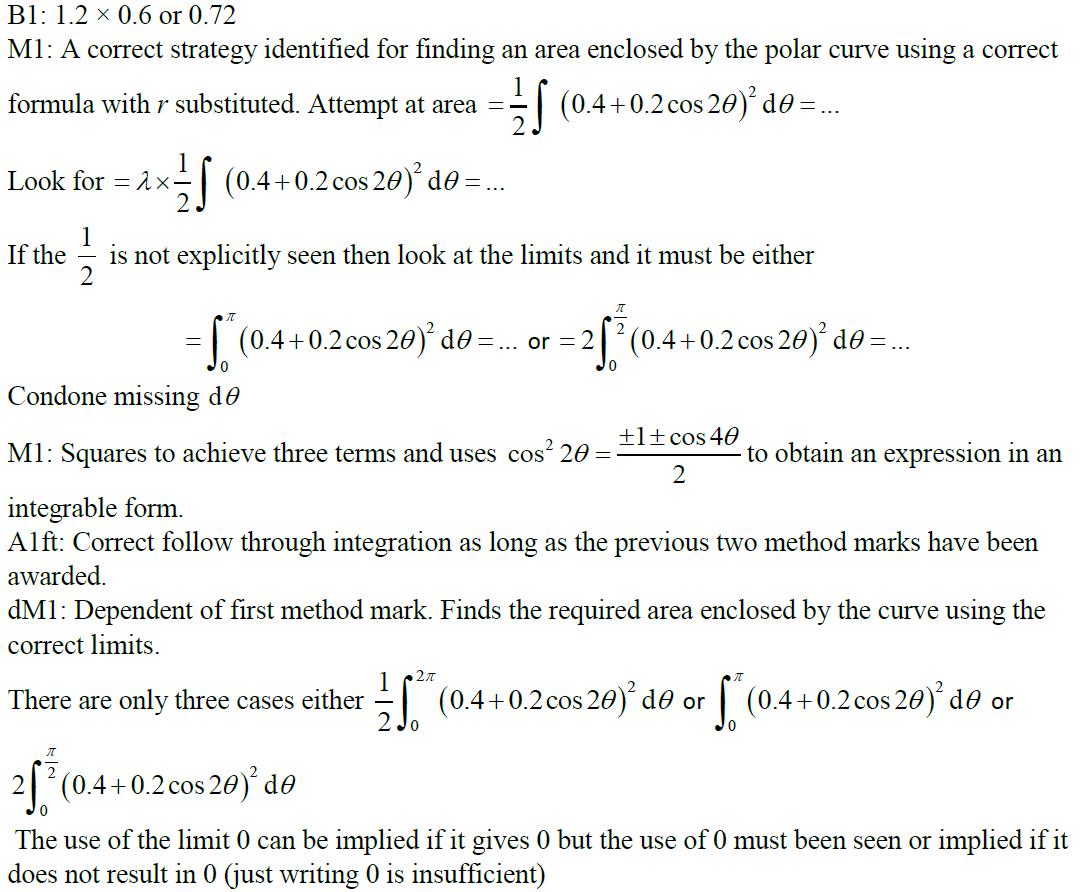 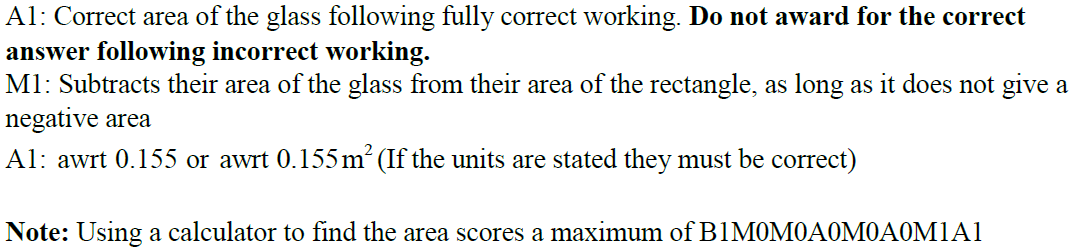 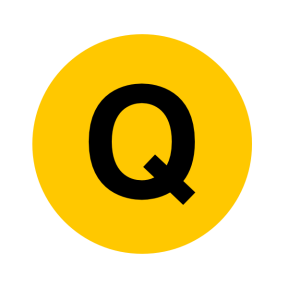 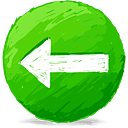 New Spec Q’s
Old Spec Polar Coordinates
P4/ Old FP1
FP2
Jan 2002
June 2006
June 2009
June 2014 R
June 2002
Jan 2007
June 2010
June 2015
Jan 2003
June 2007
June 2011
June 2016
June 2003
Jan 2008
June 2012
June 2017
Jan 2004
June 2008
June 2013
June 2018
June 2004
Jan 2009
June 2013 R
June 2019
Jan 2005
June 2009
June 2013 W
June 2005
Jan 2010
June 2014
Jan 2006
Jan 2002
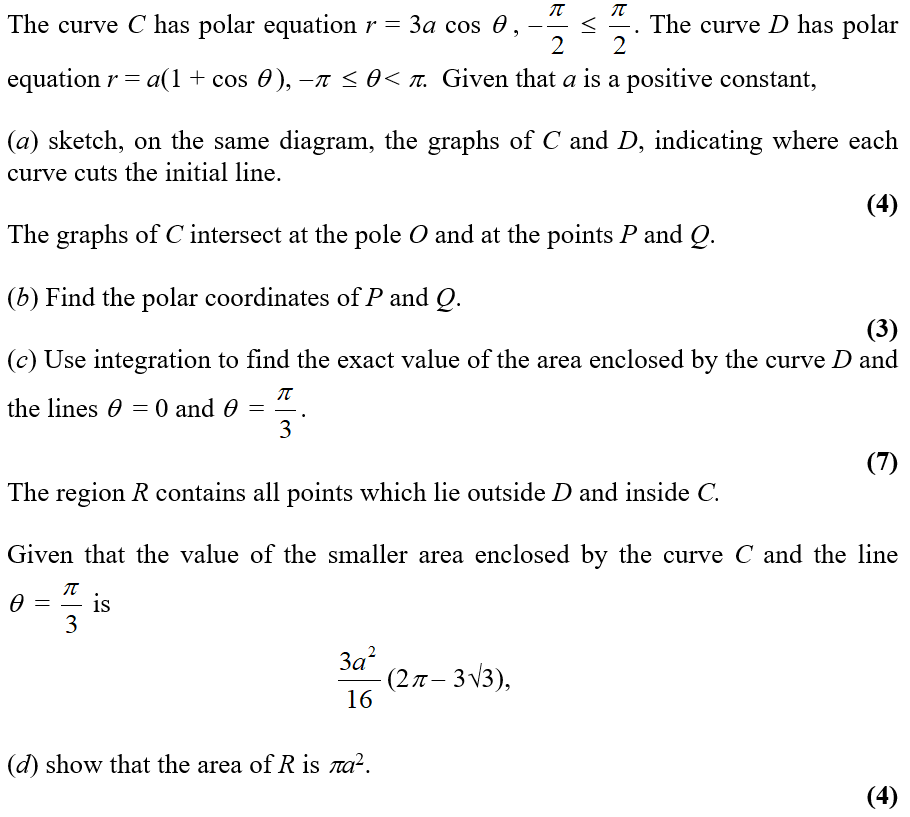 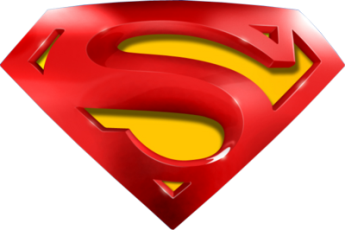 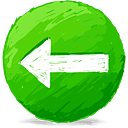 Jan 2002
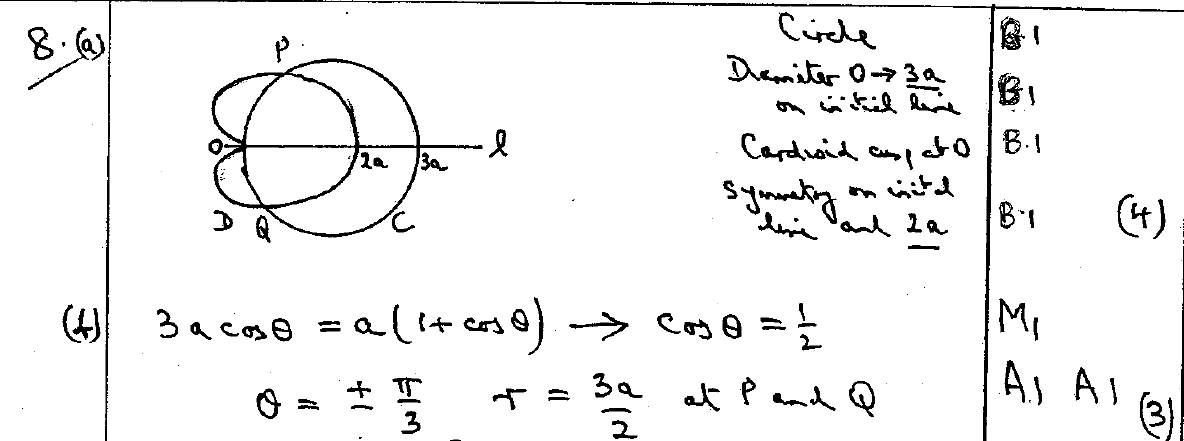 A
B
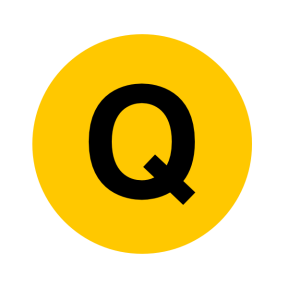 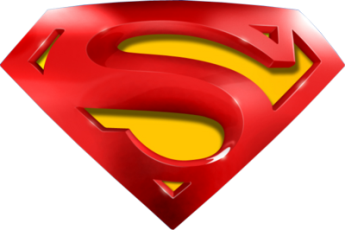 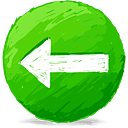 Jan 2002
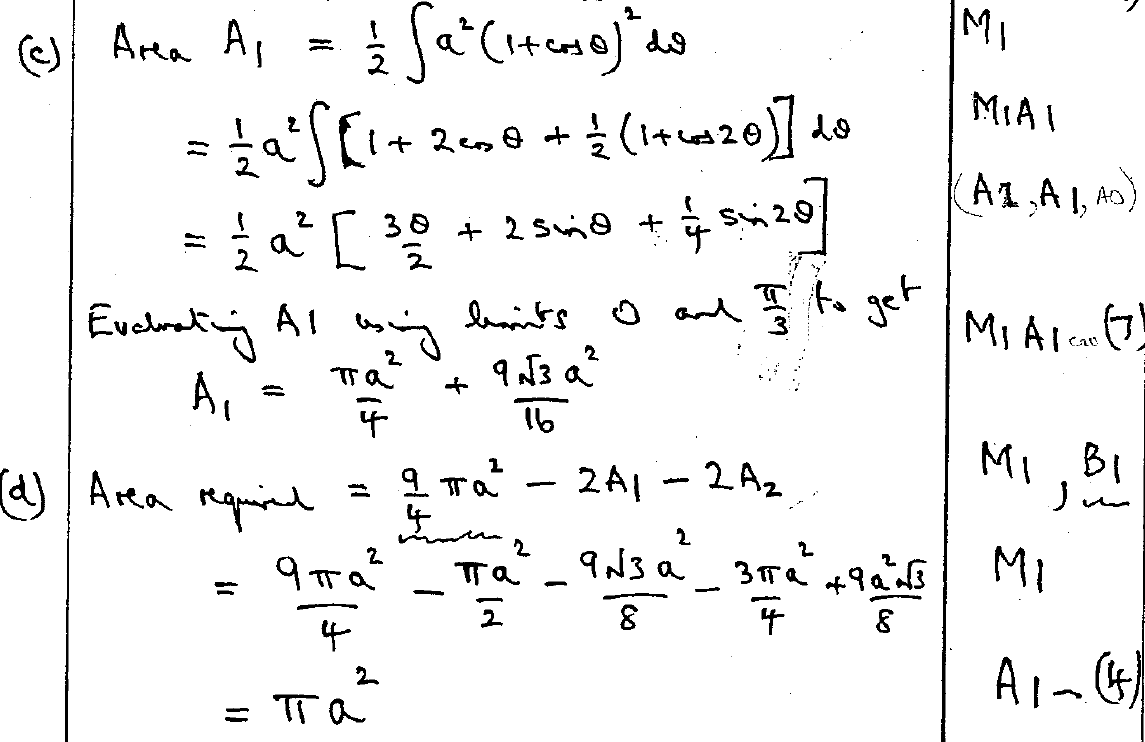 C
D
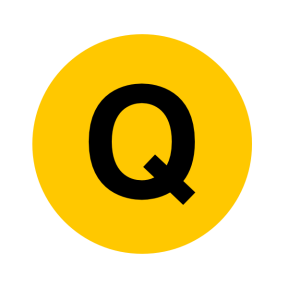 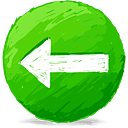 June 2002
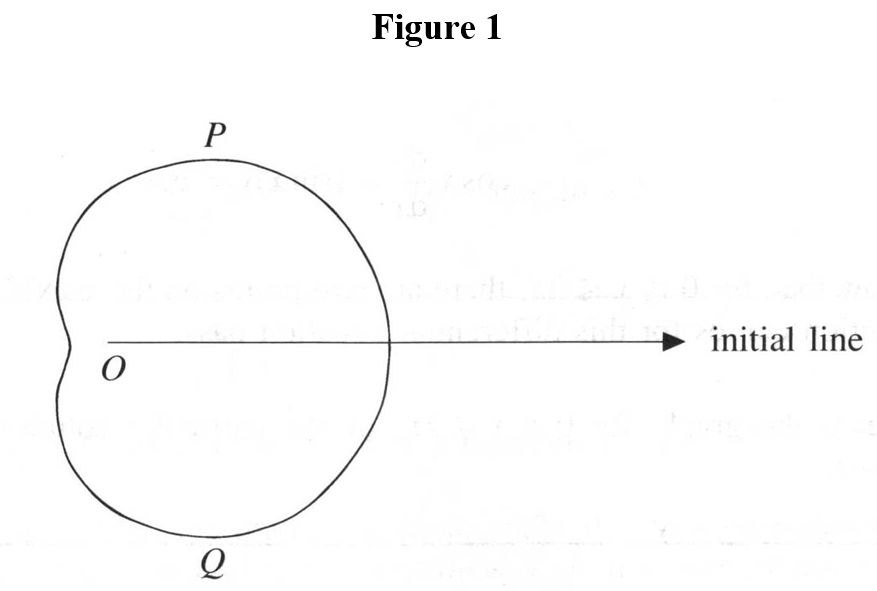 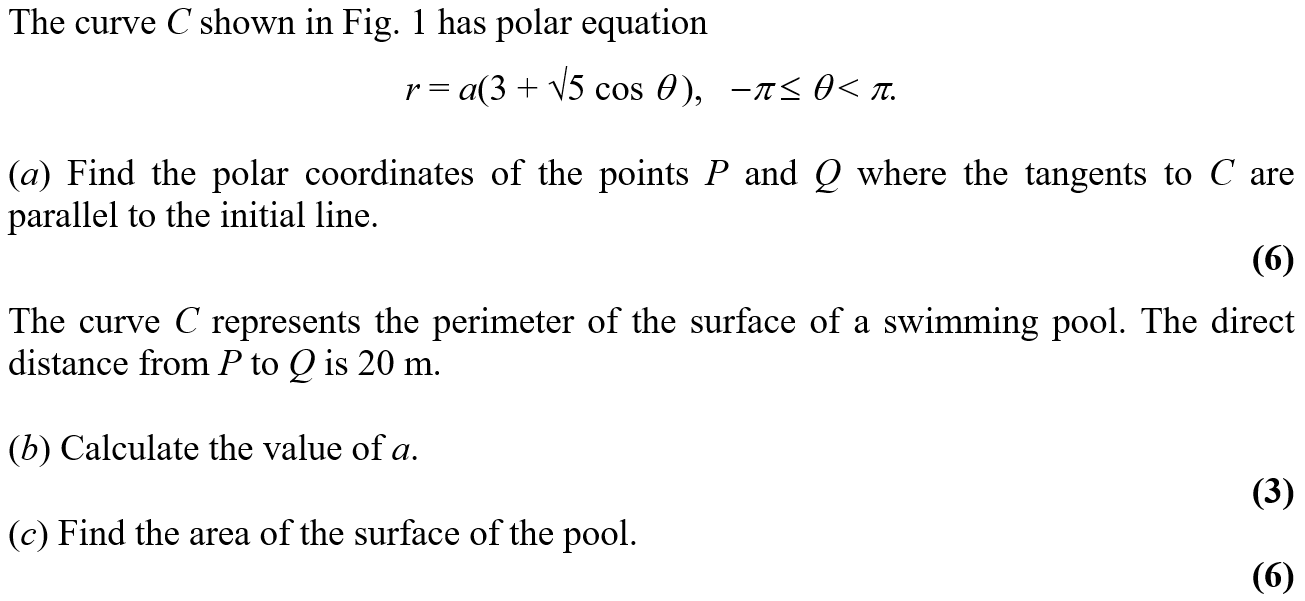 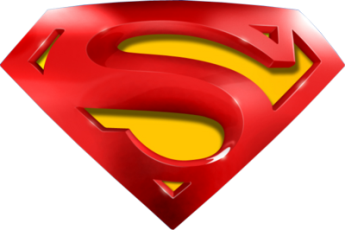 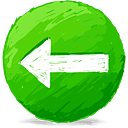 June 2002
A
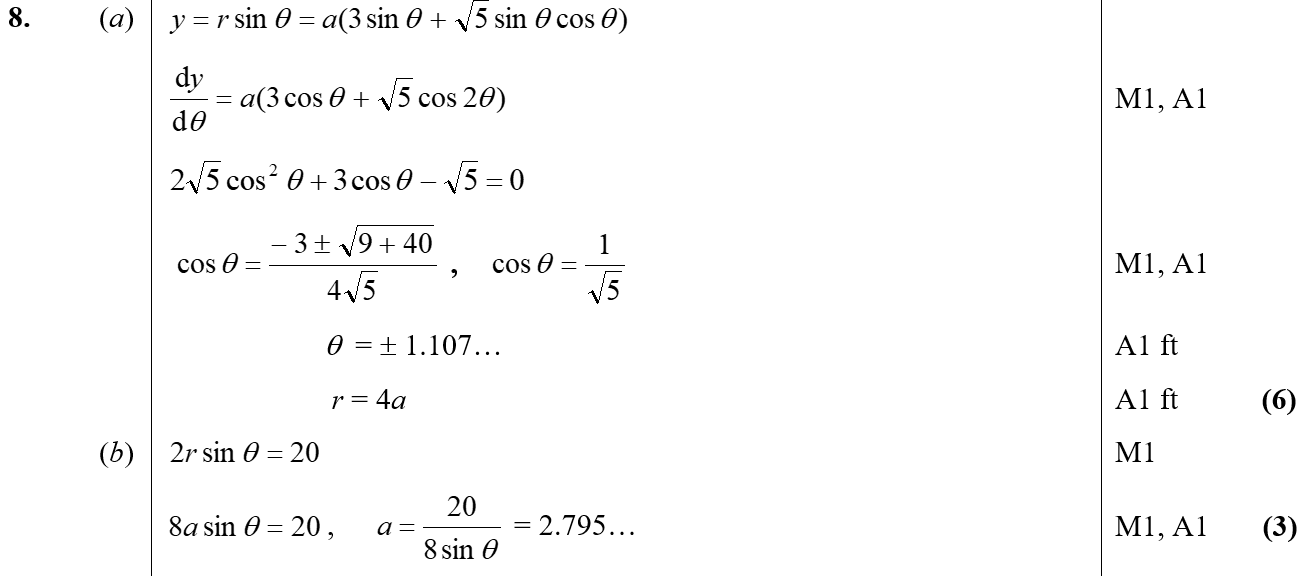 B
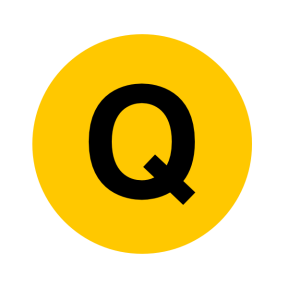 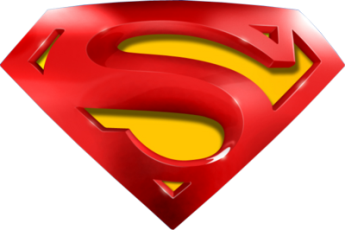 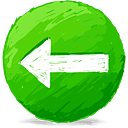 June 2002
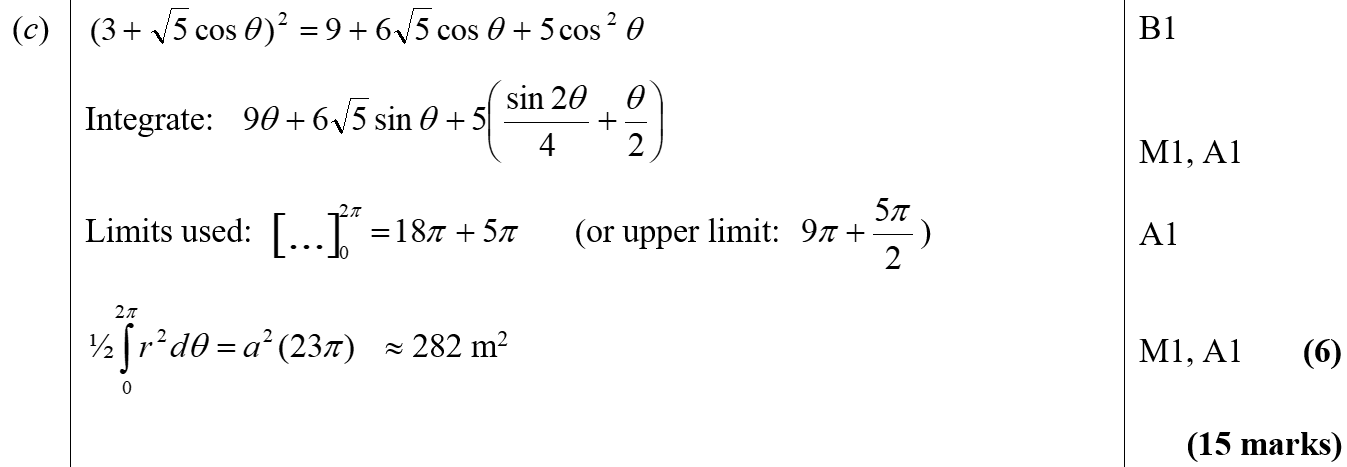 C
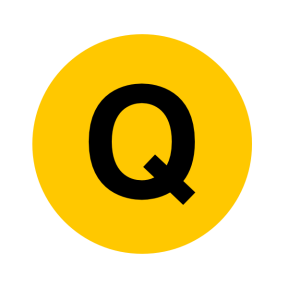 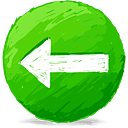 Jan 2003
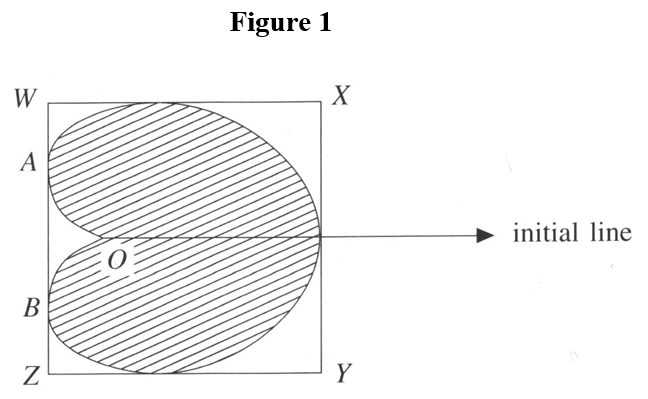 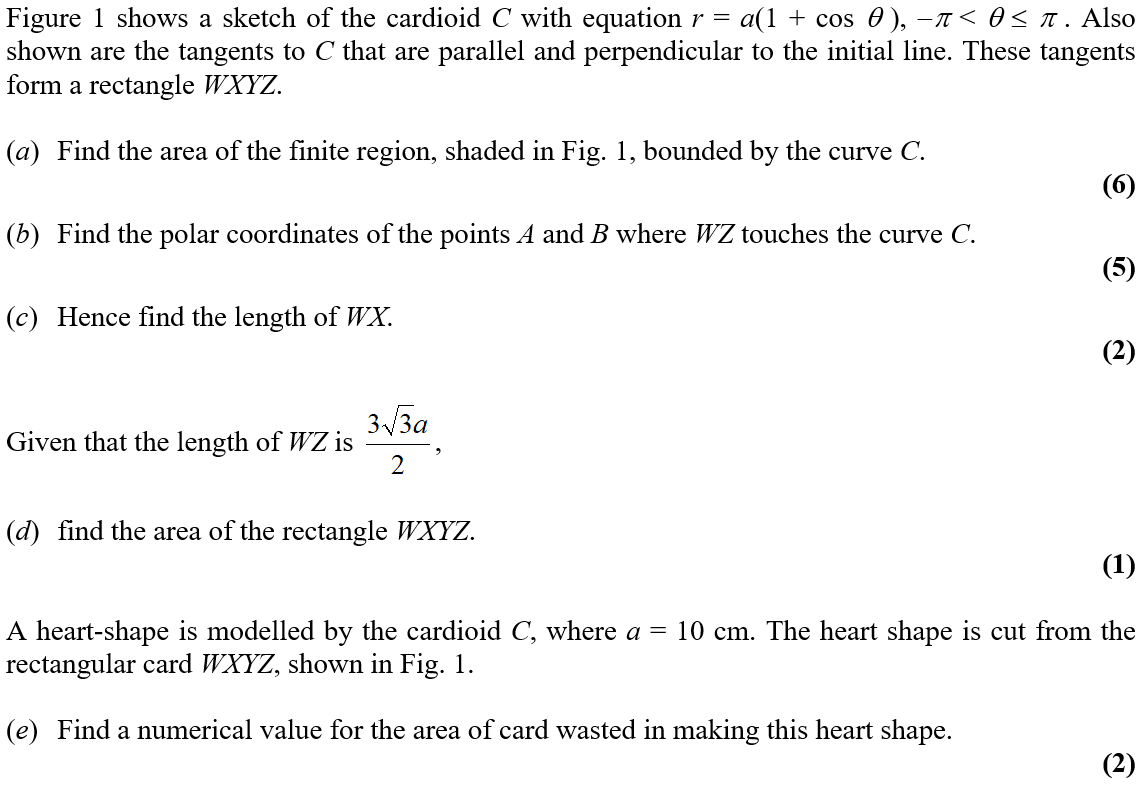 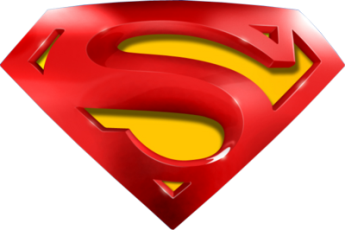 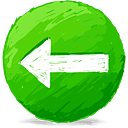 Jan 2003
A
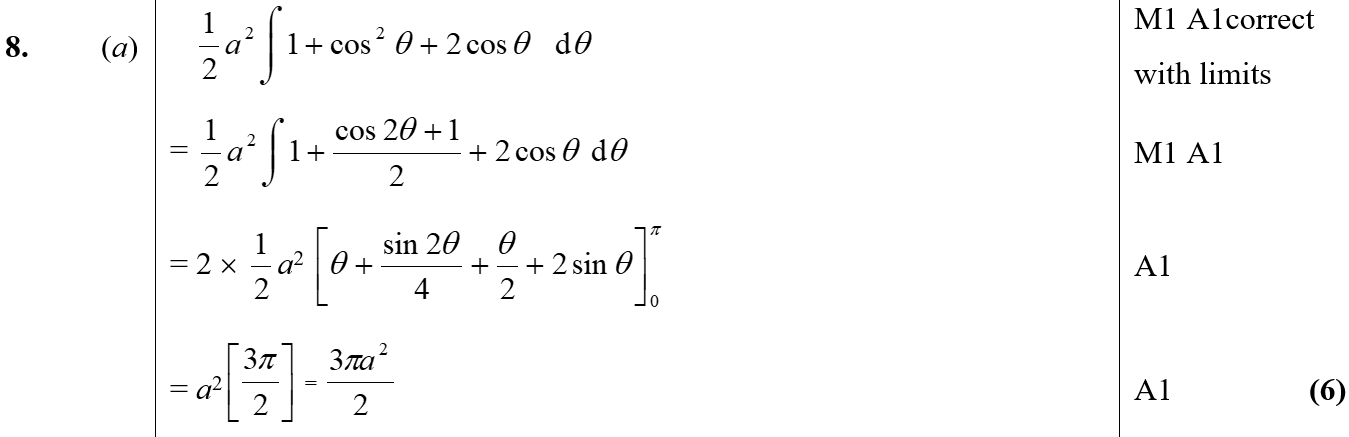 C
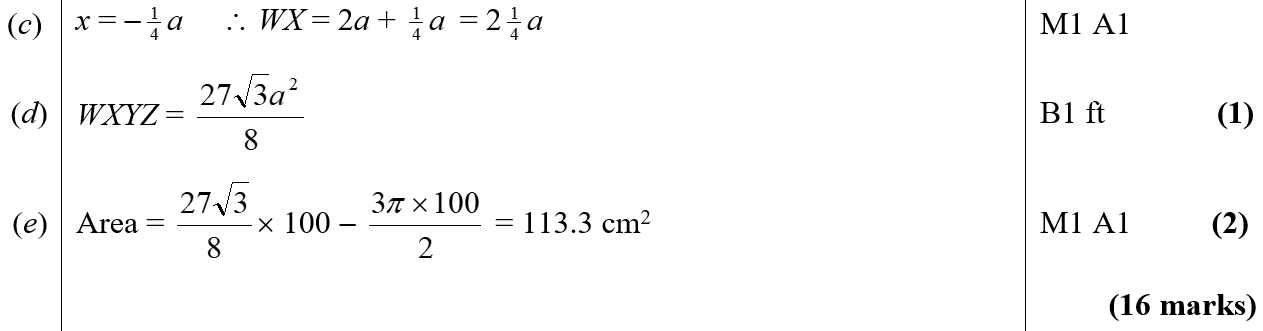 D
E
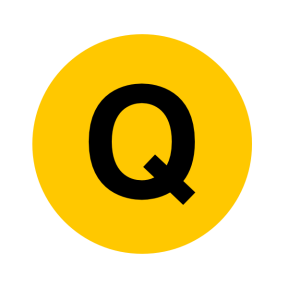 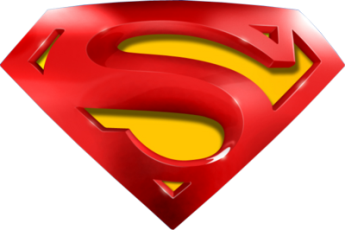 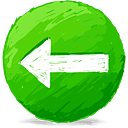 Jan 2003
B
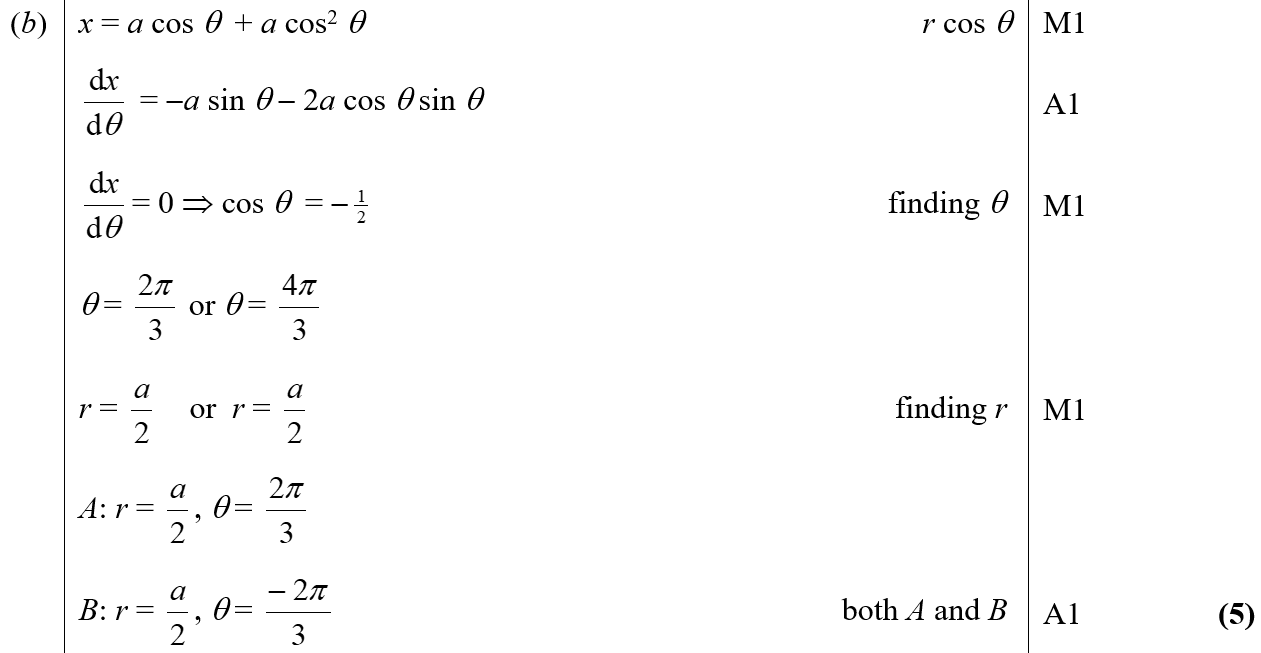 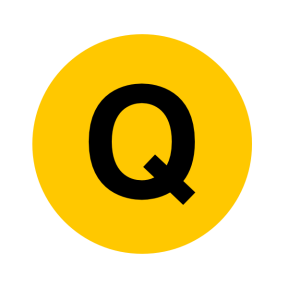 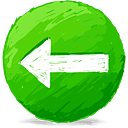 June 2003
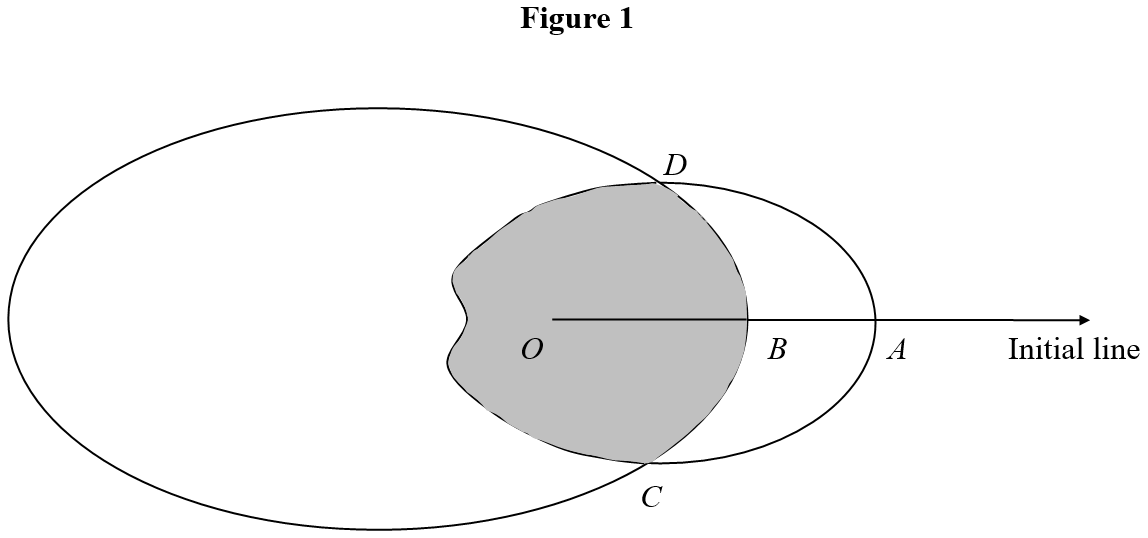 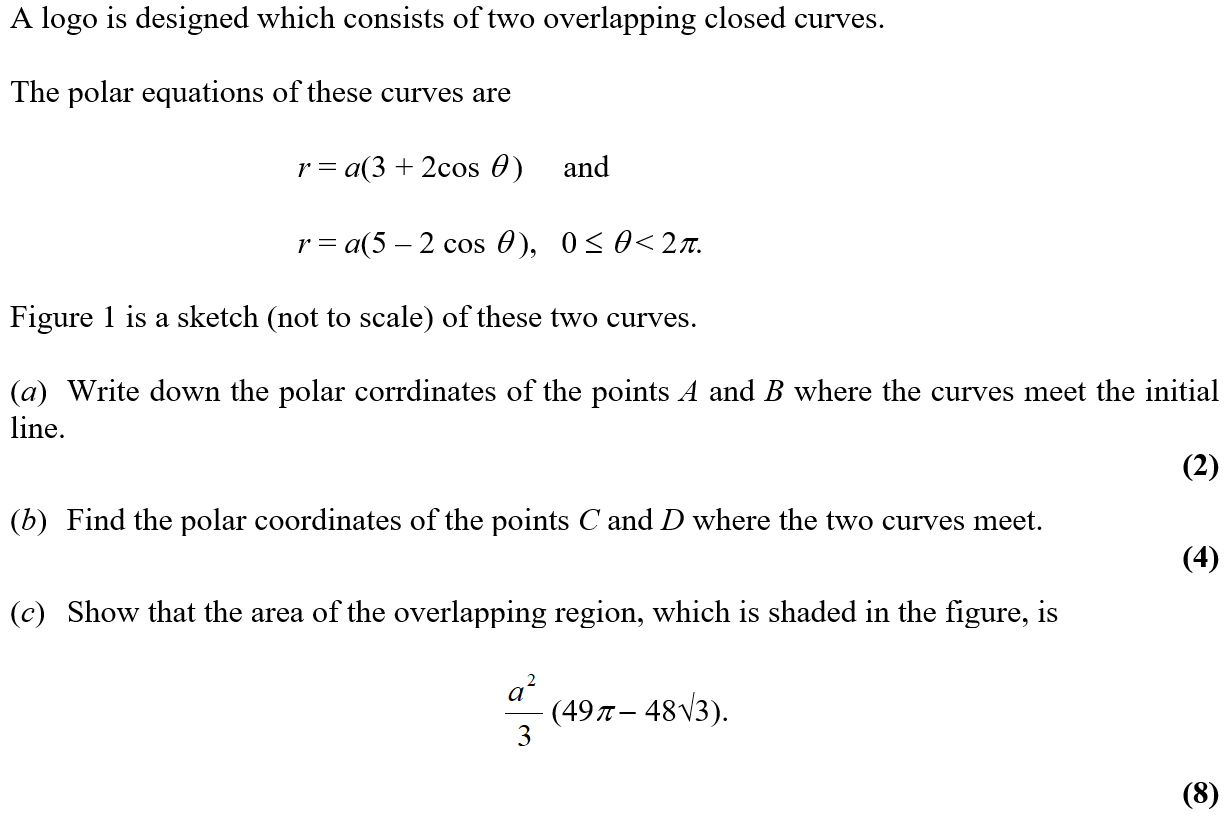 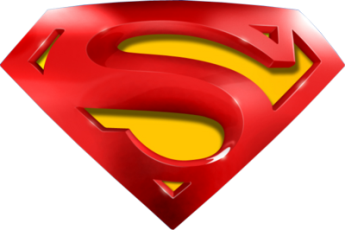 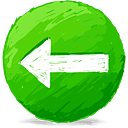 June 2003
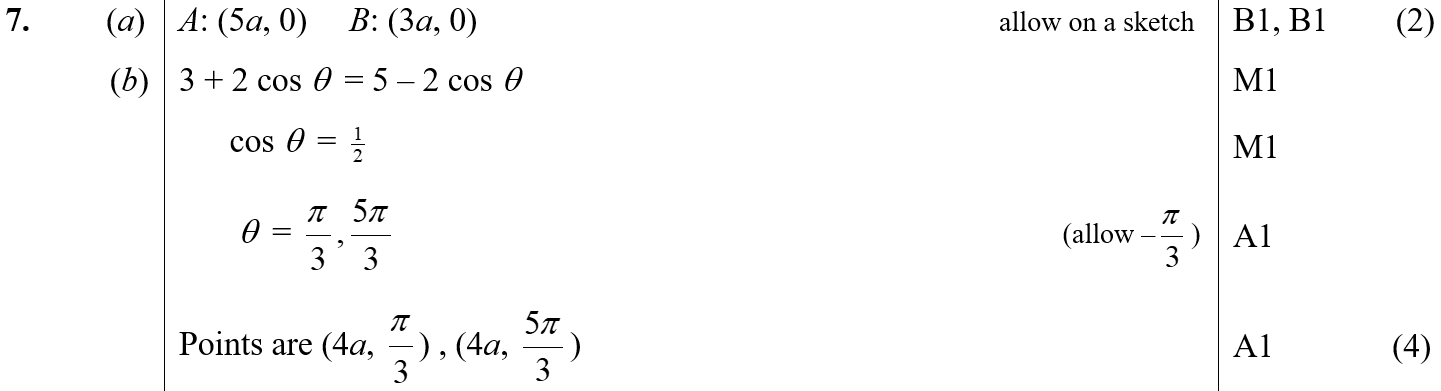 A
B
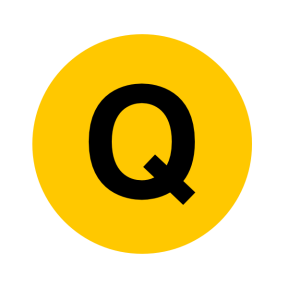 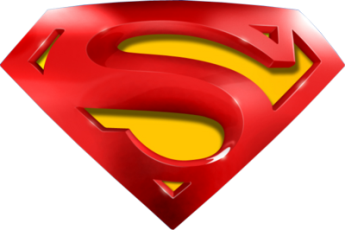 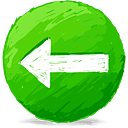 June 2003
C
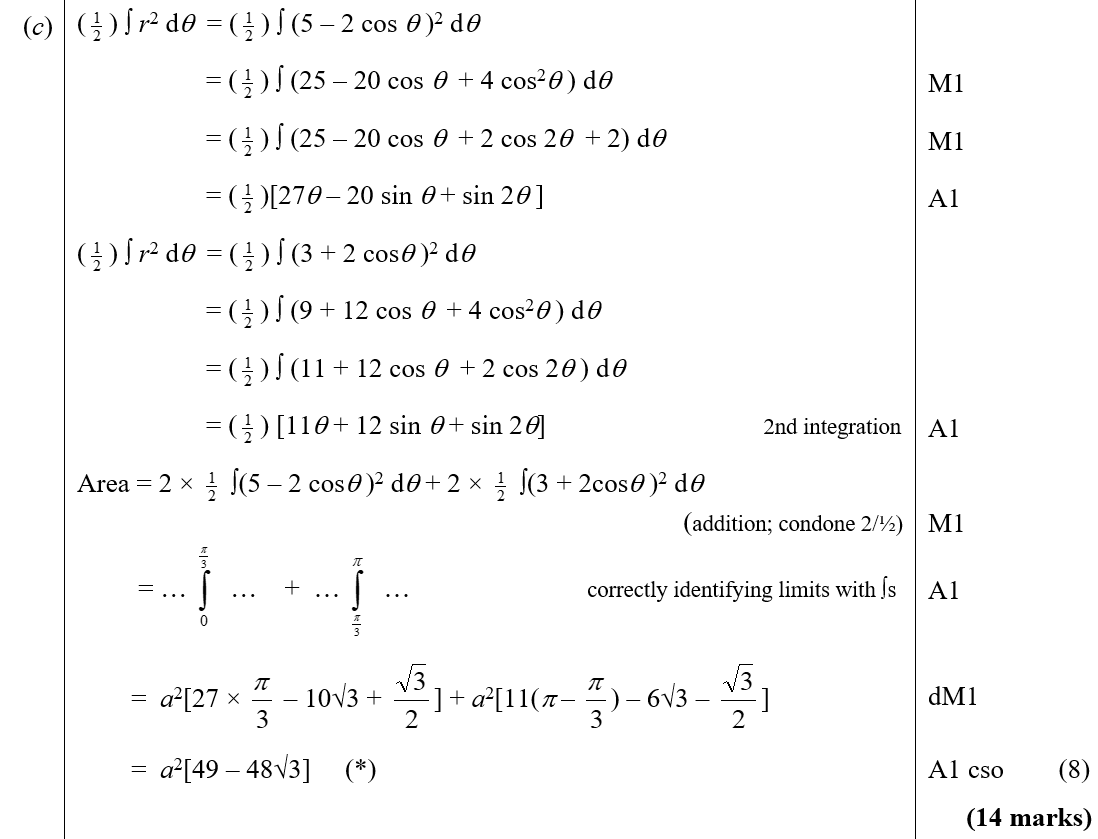 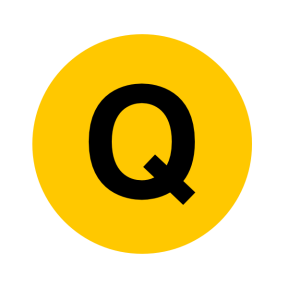 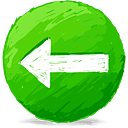 Jan 2004
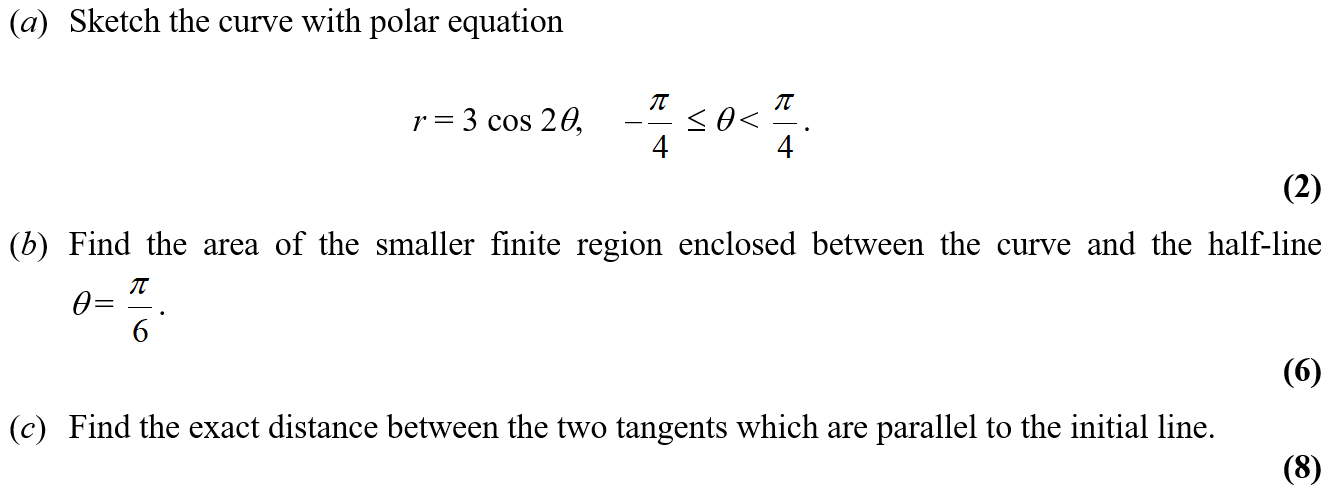 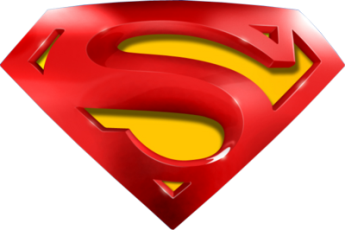 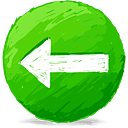 Jan 2004
A
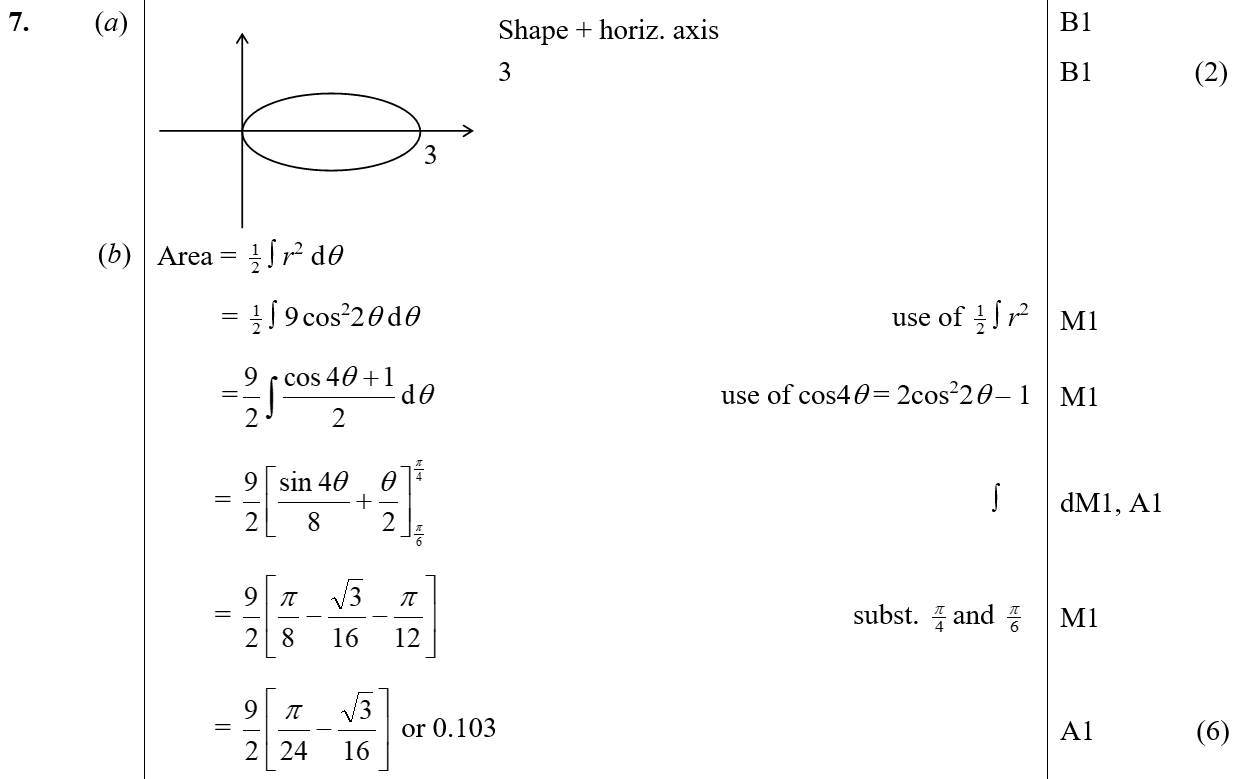 B
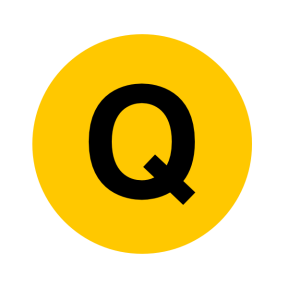 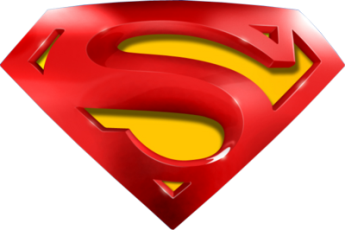 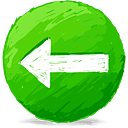 Jan 2004
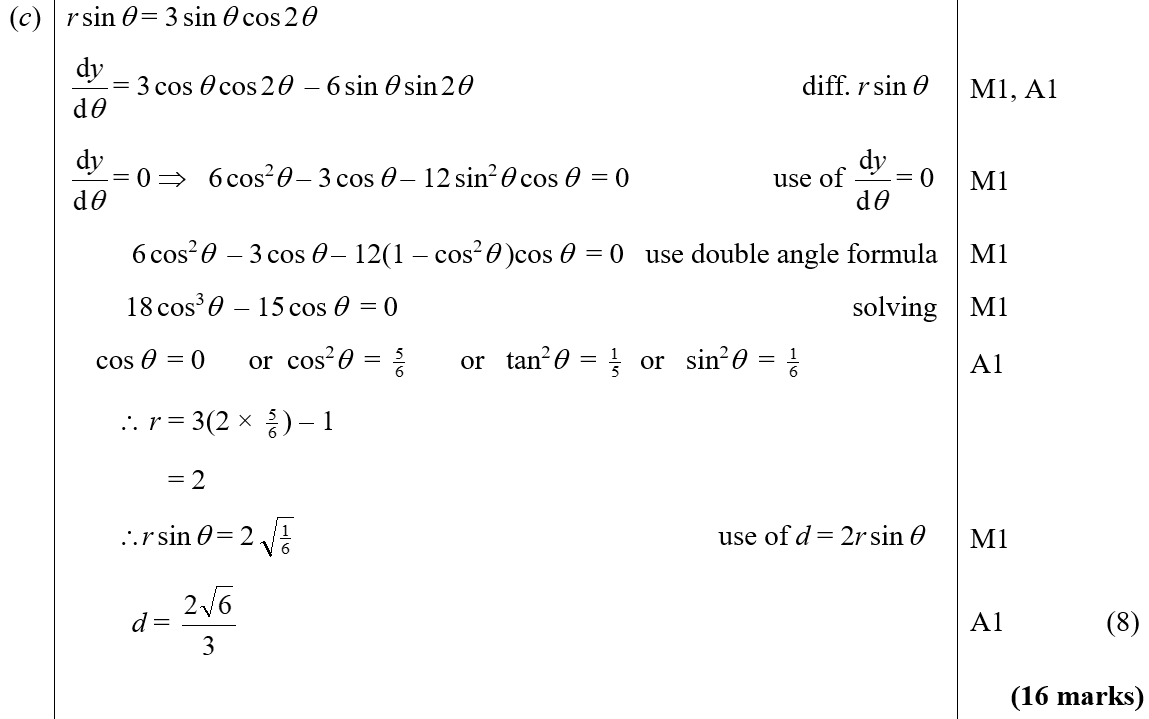 C
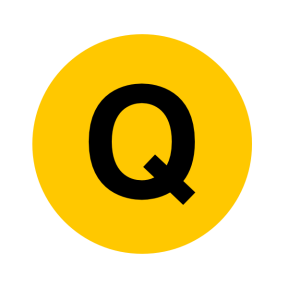 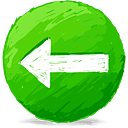 June 2004
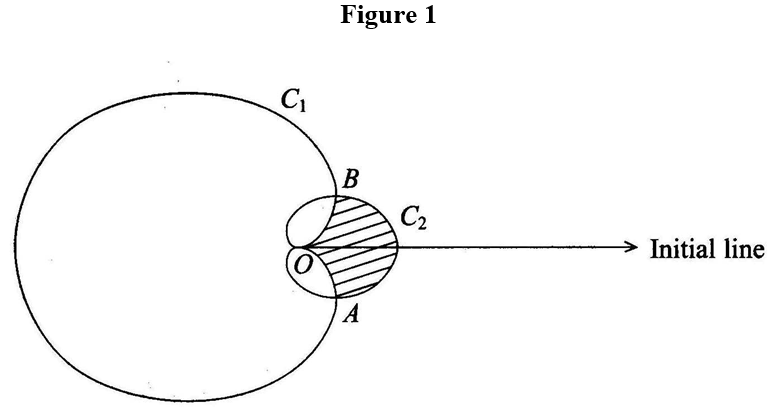 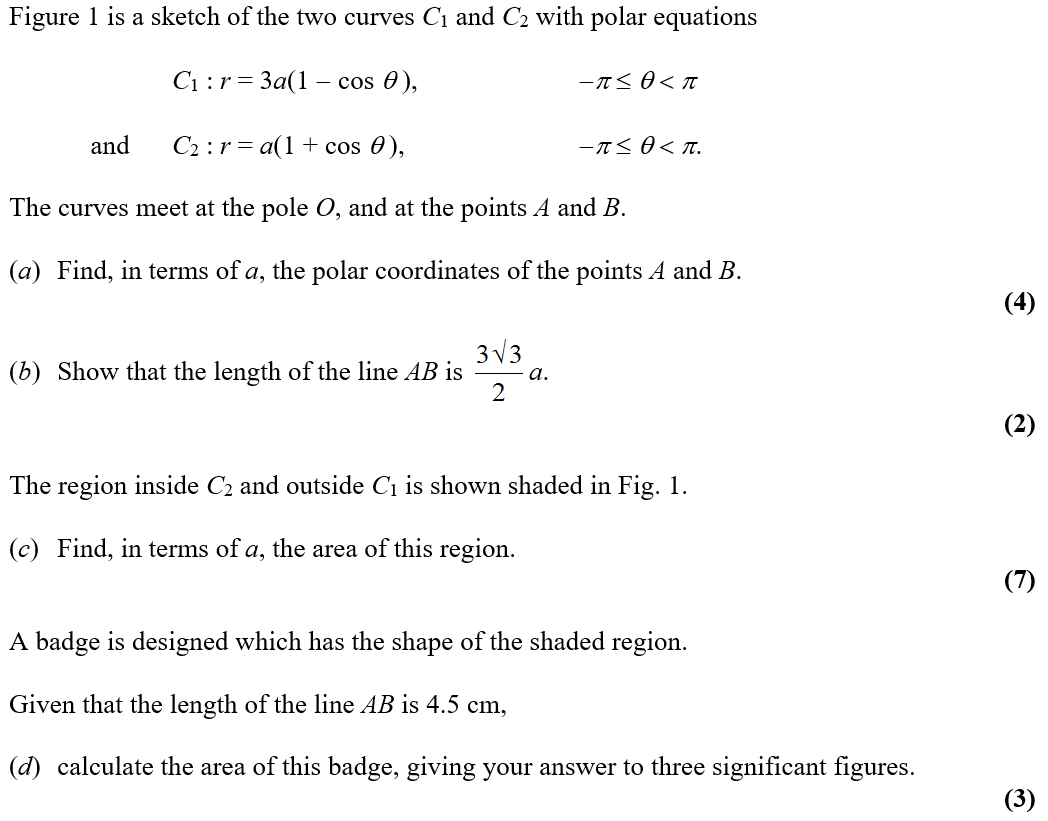 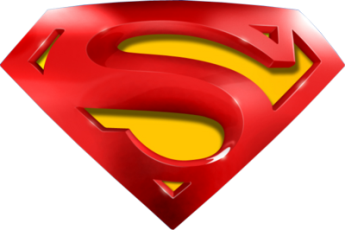 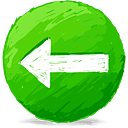 June 2004
A
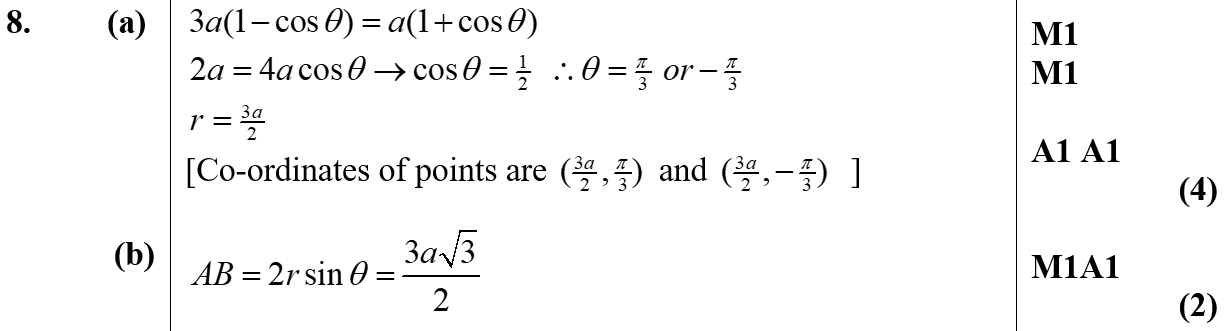 B
D
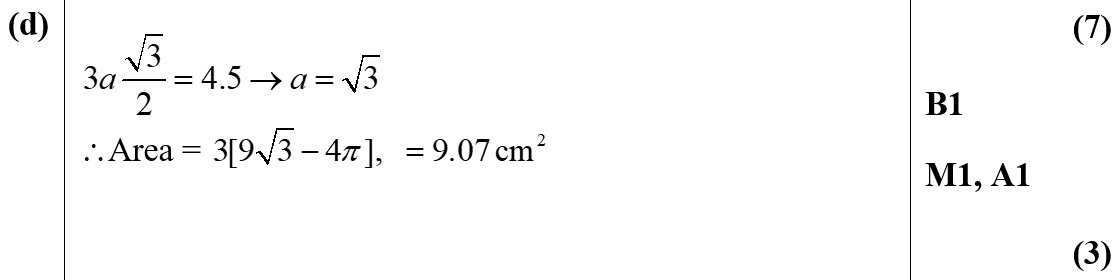 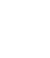 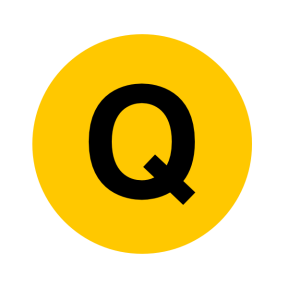 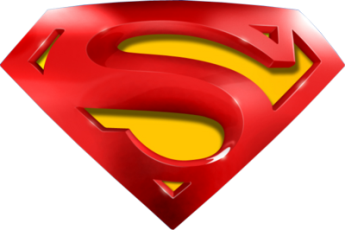 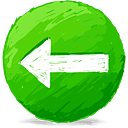 June 2004
C
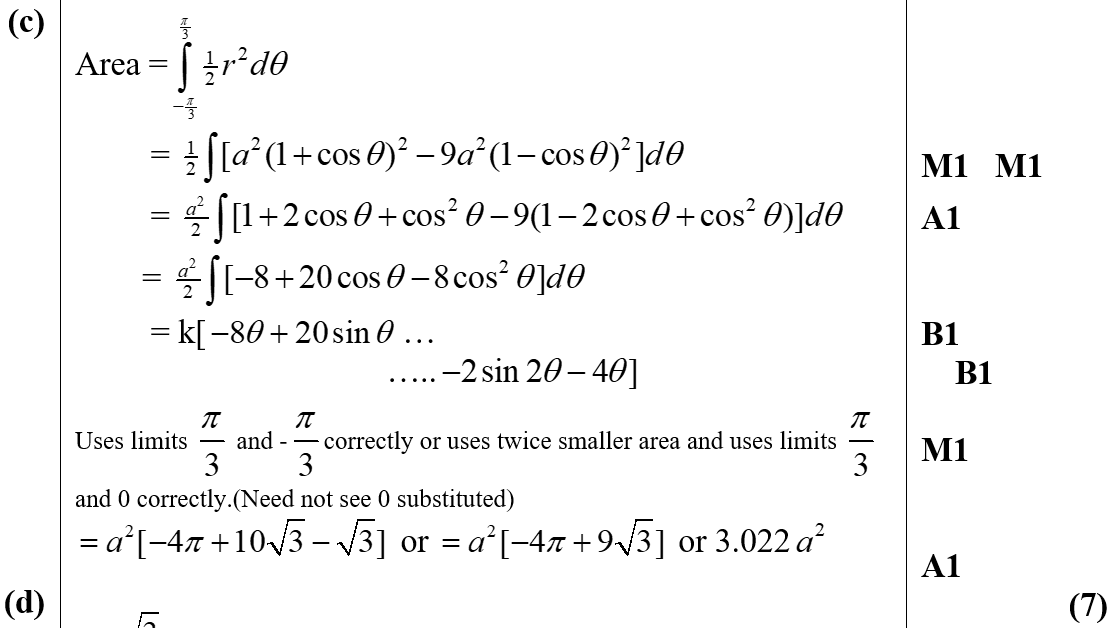 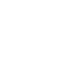 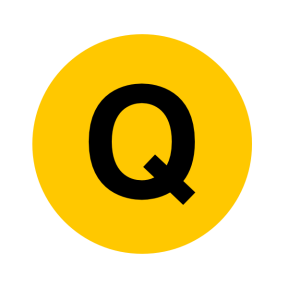 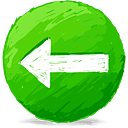 Jan 2005
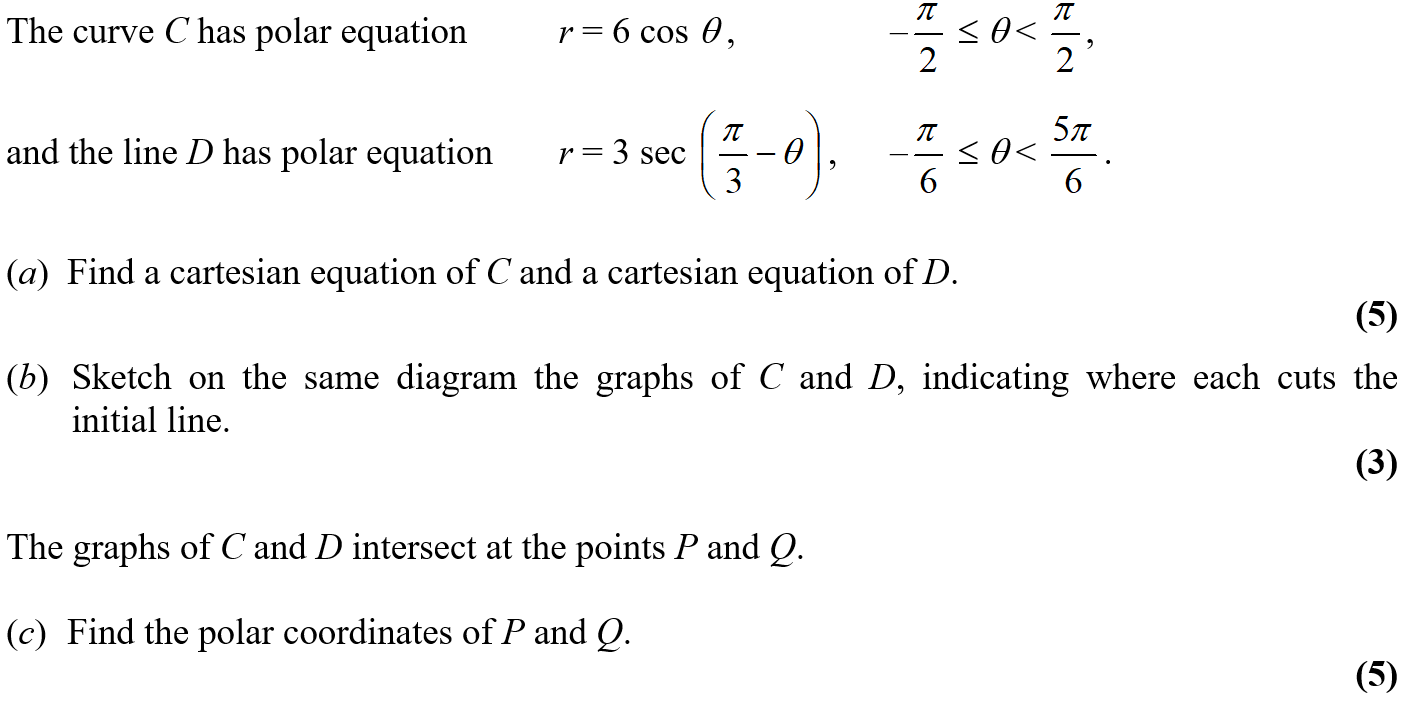 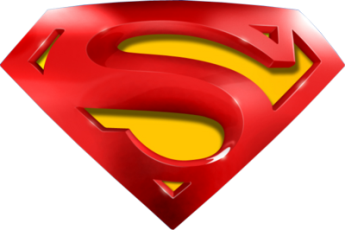 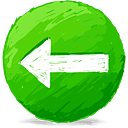 Jan 2005
A
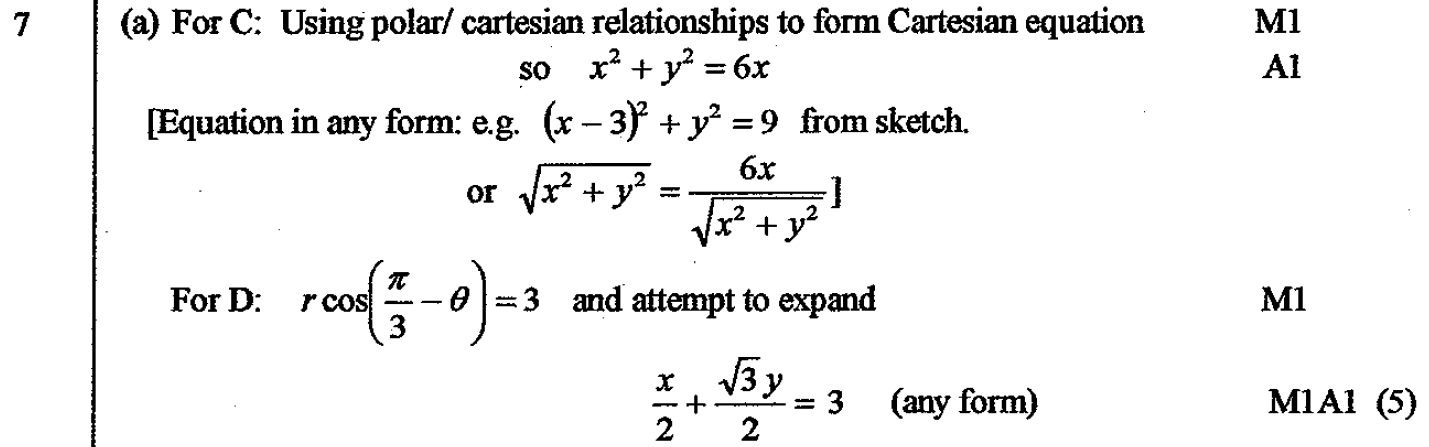 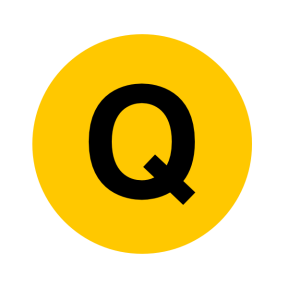 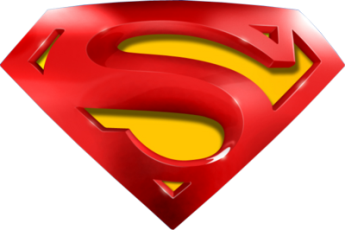 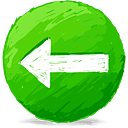 Jan 2005
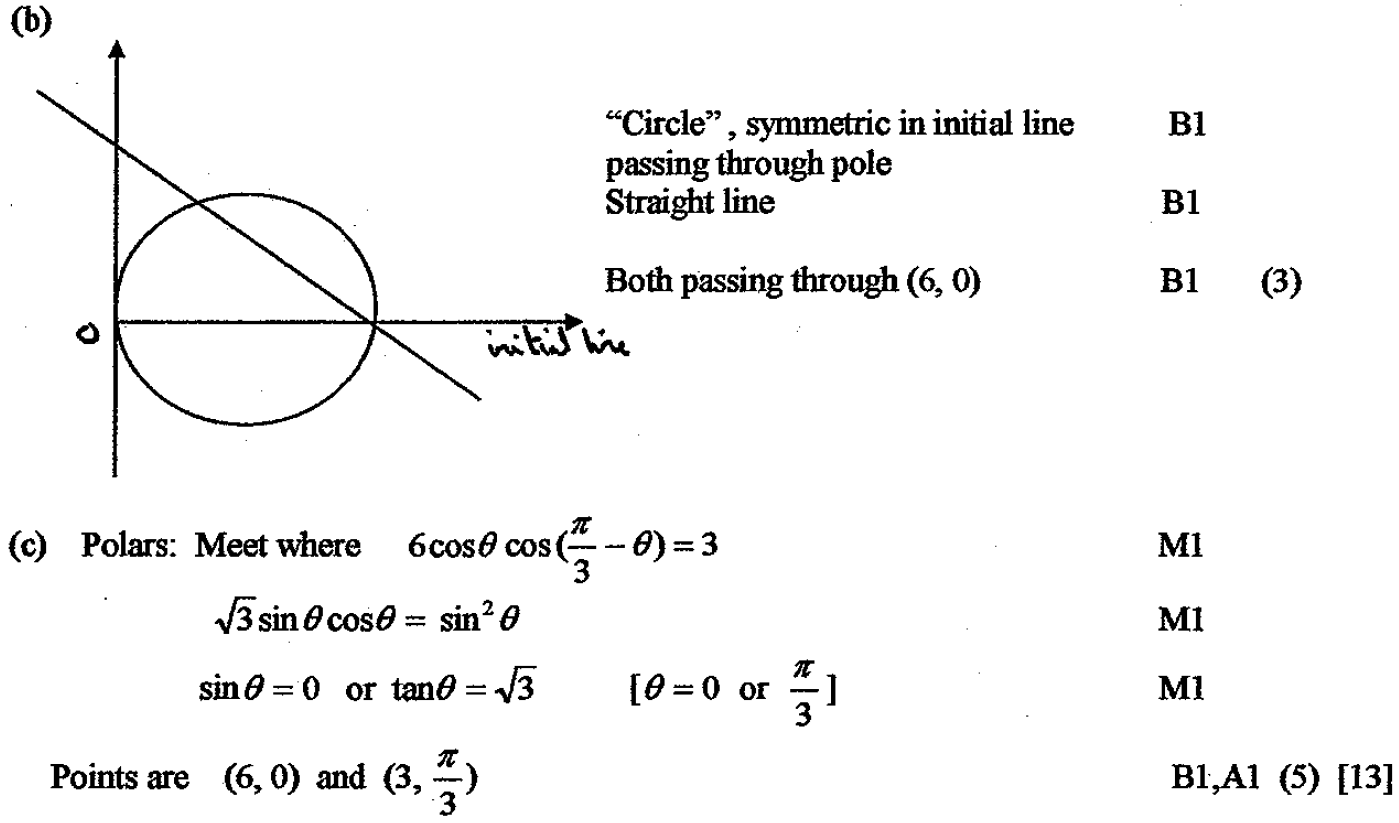 B
C
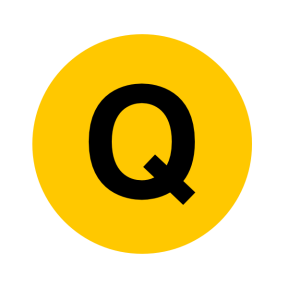 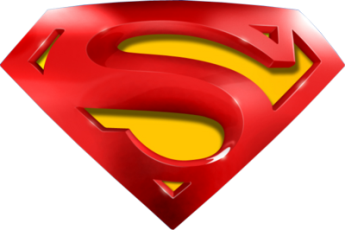 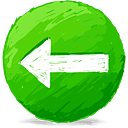 Jan 2005
A Alternative
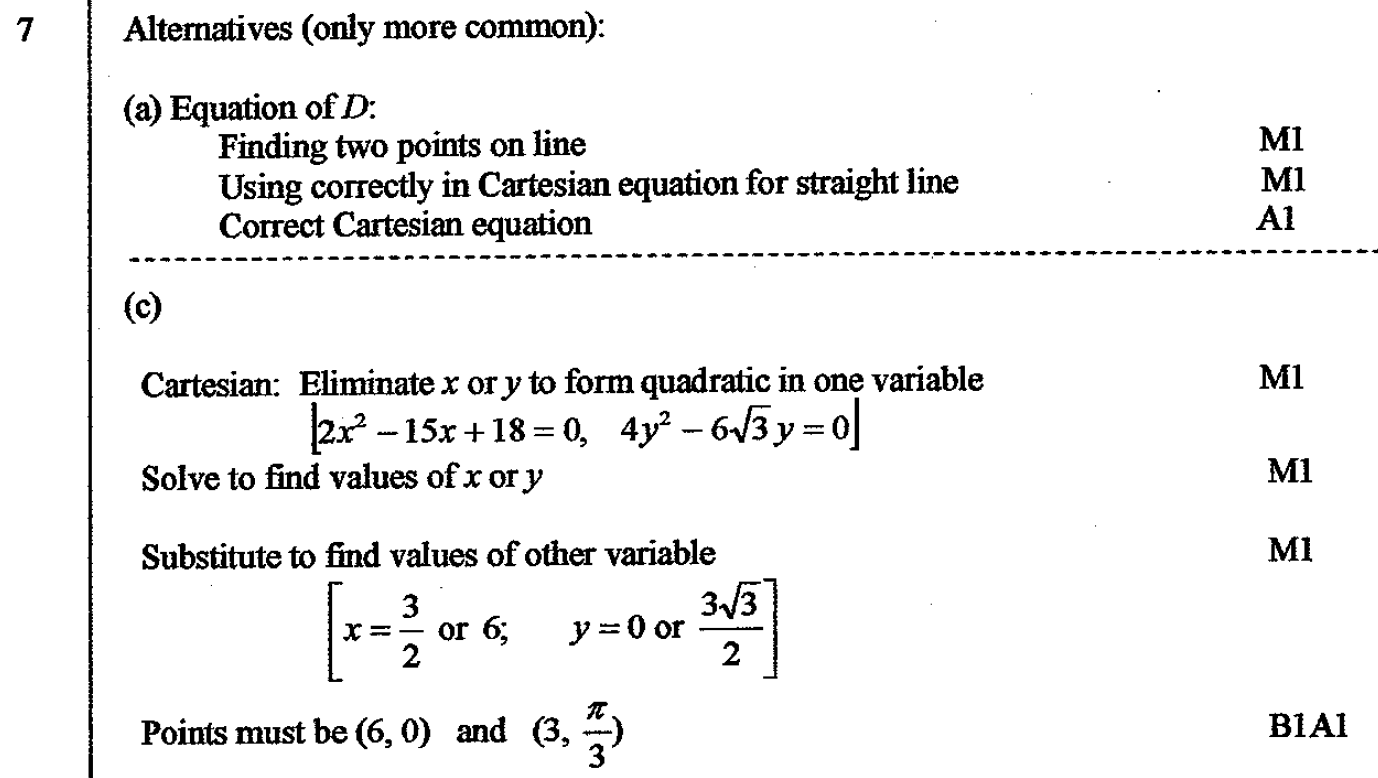 C Alternative
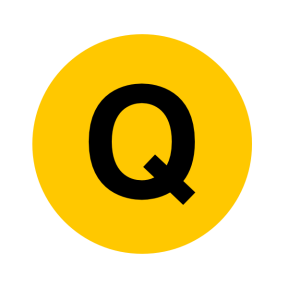 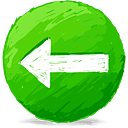 June 2005
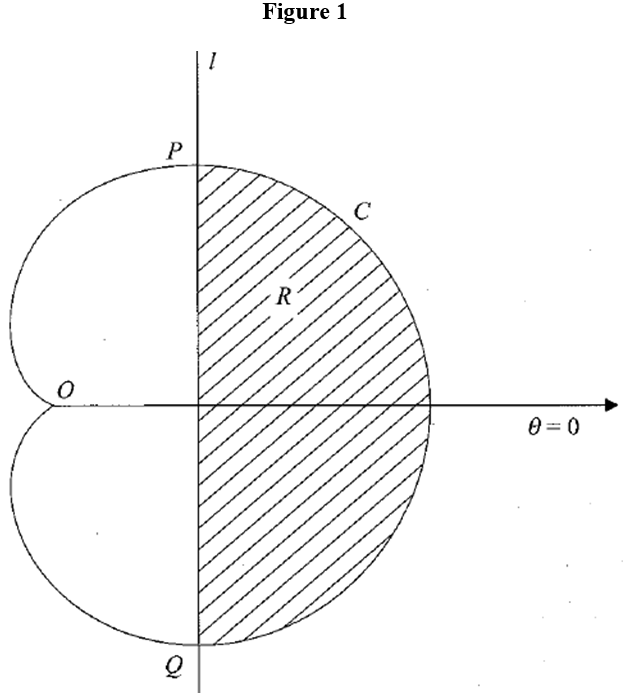 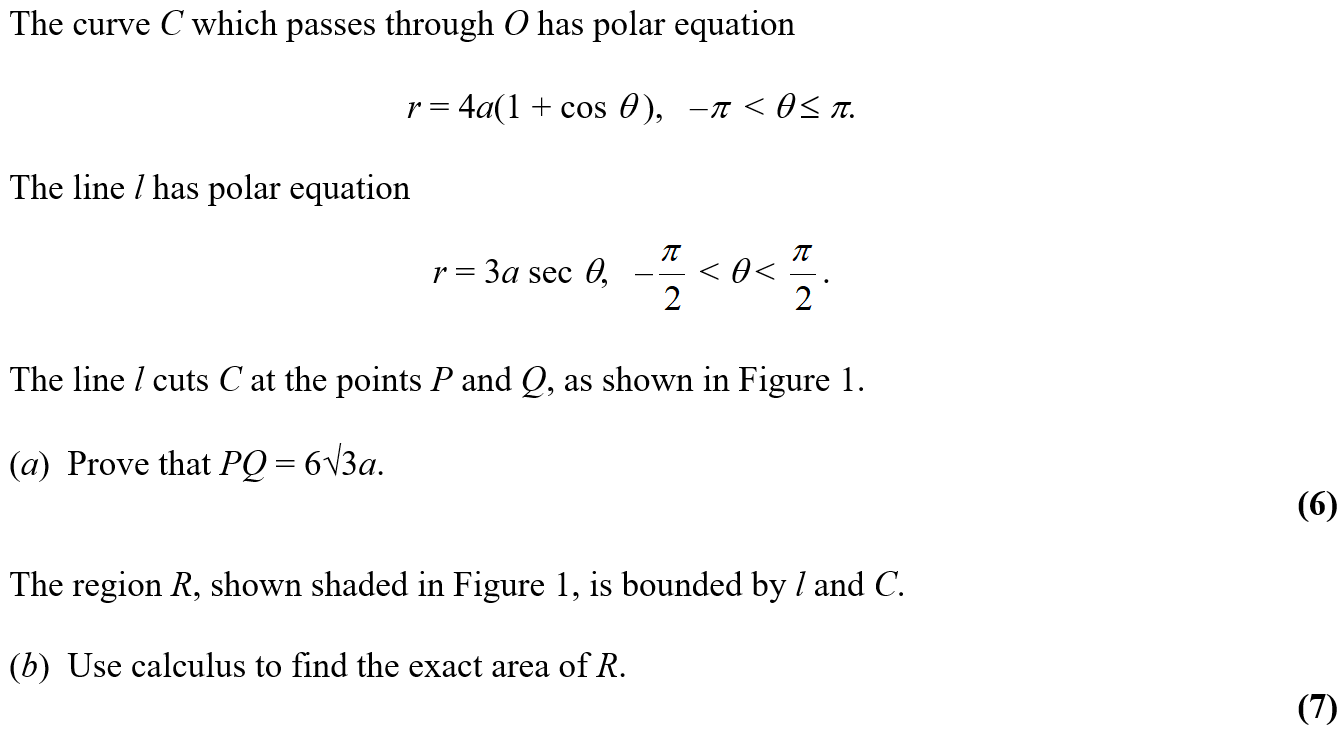 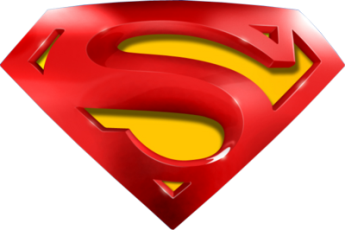 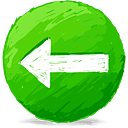 June 2005
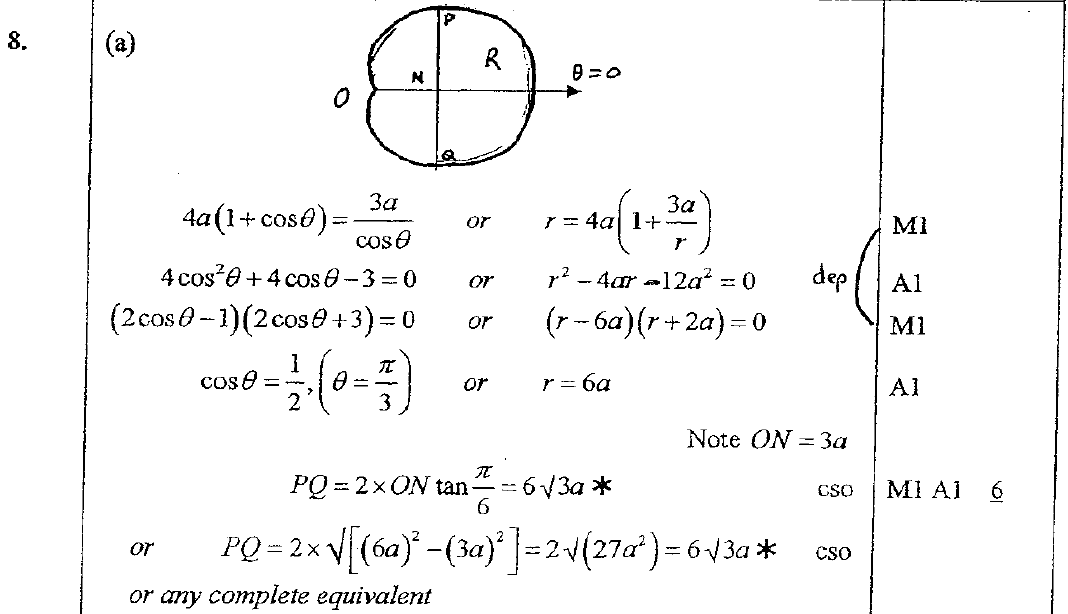 A
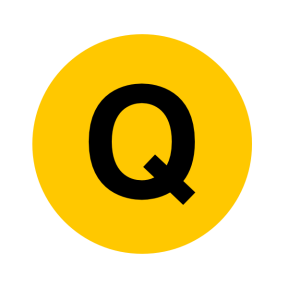 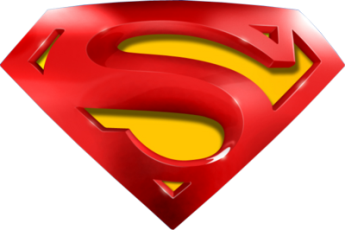 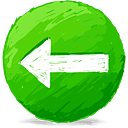 June 2005
B
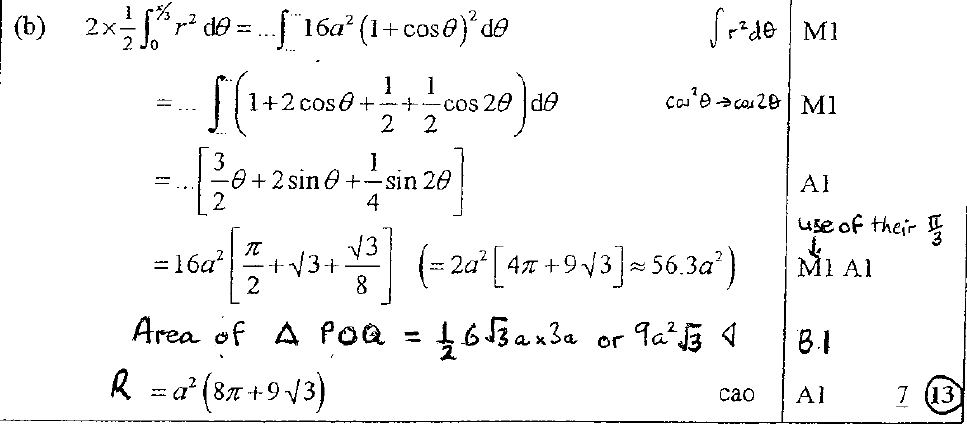 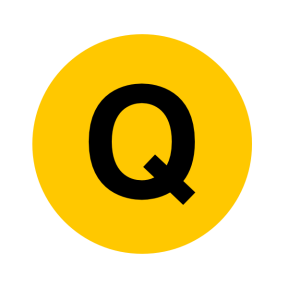 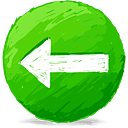 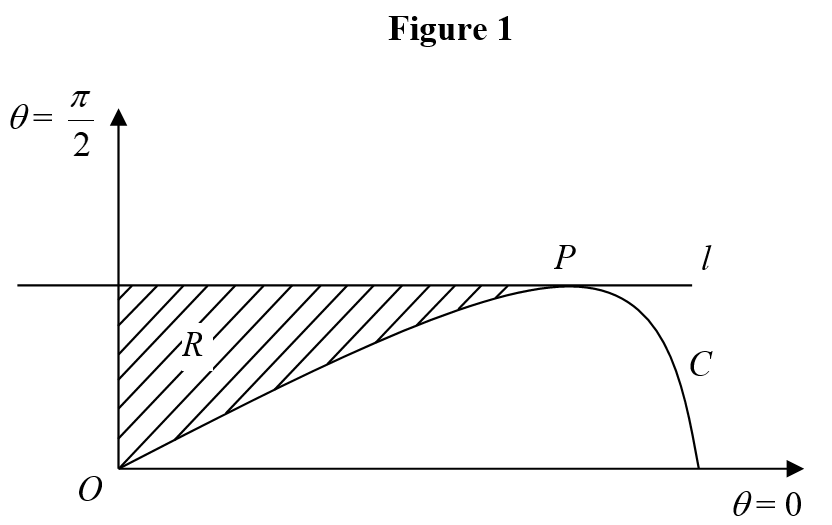 Jan 2006
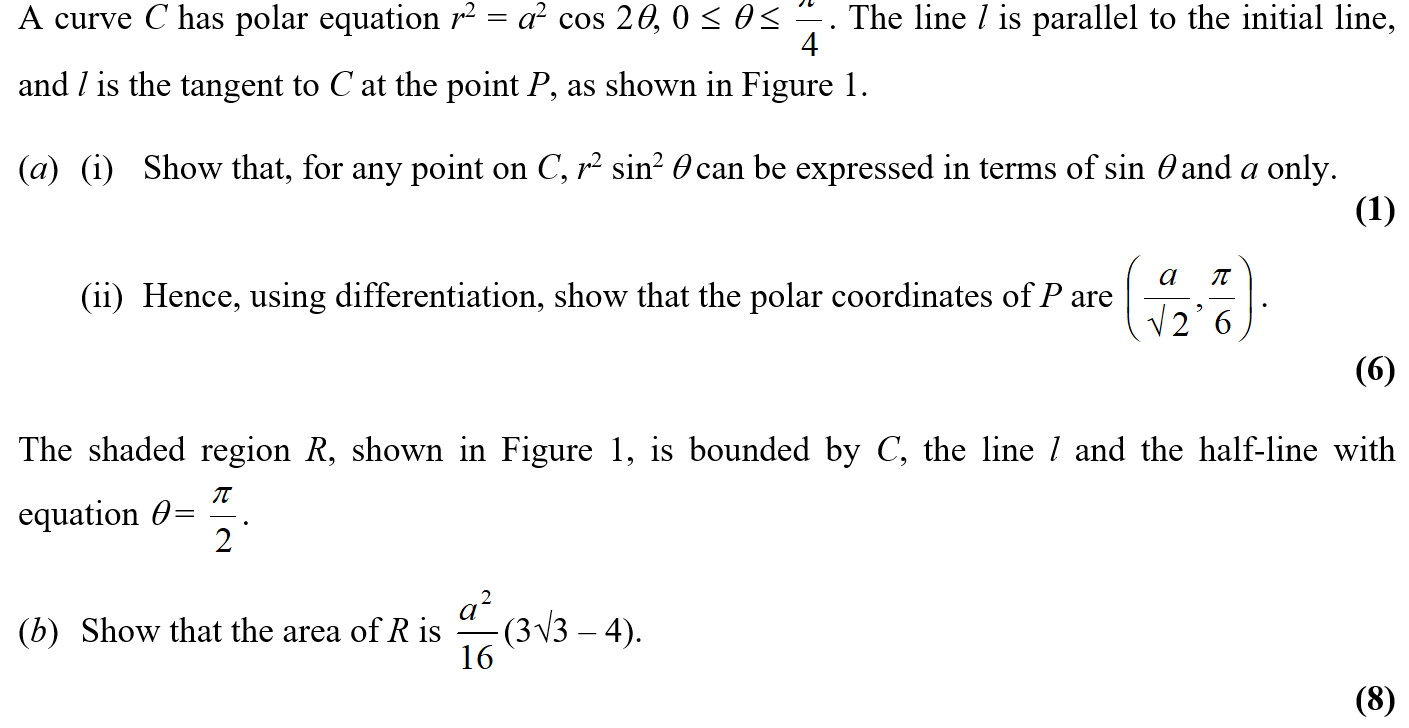 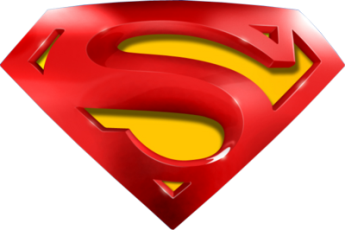 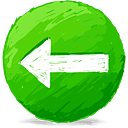 Jan 2006
A (i)
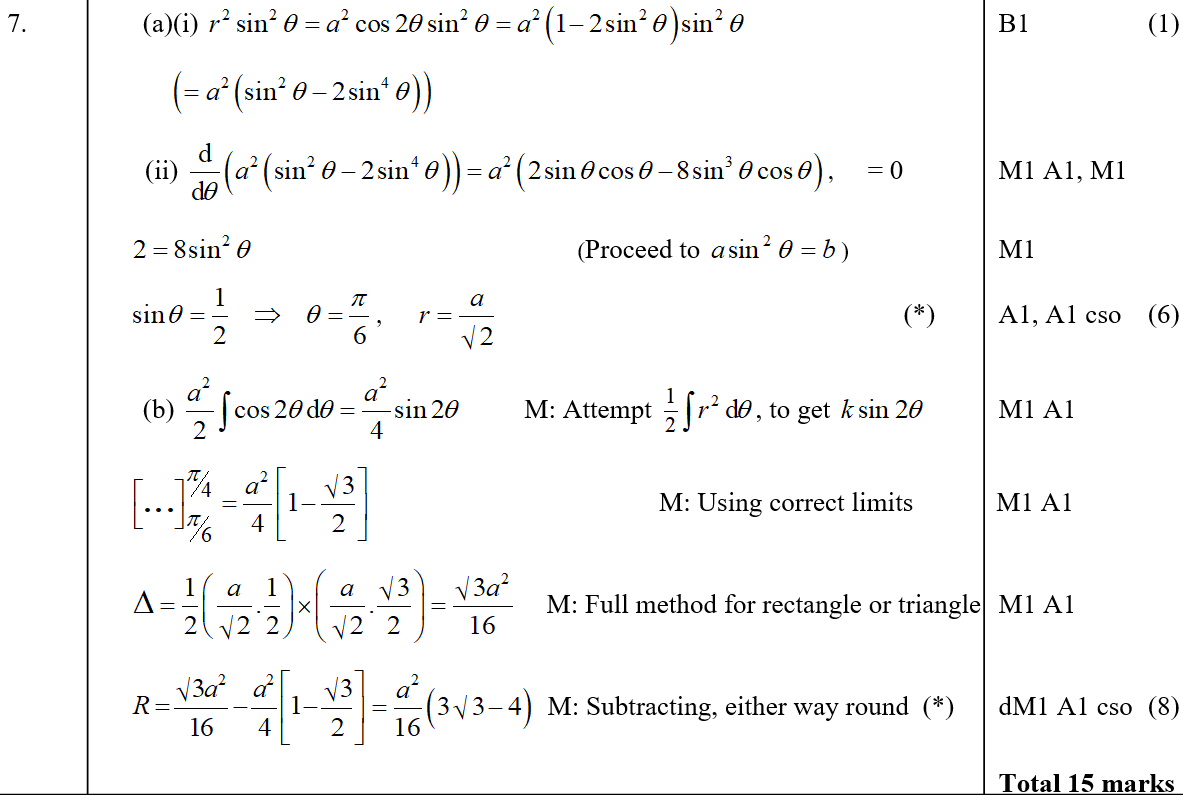 A (ii)
B
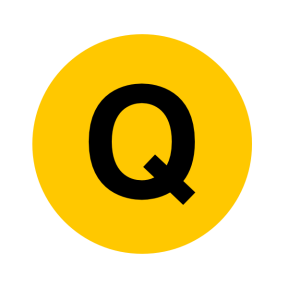 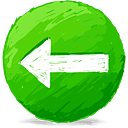 June 2006
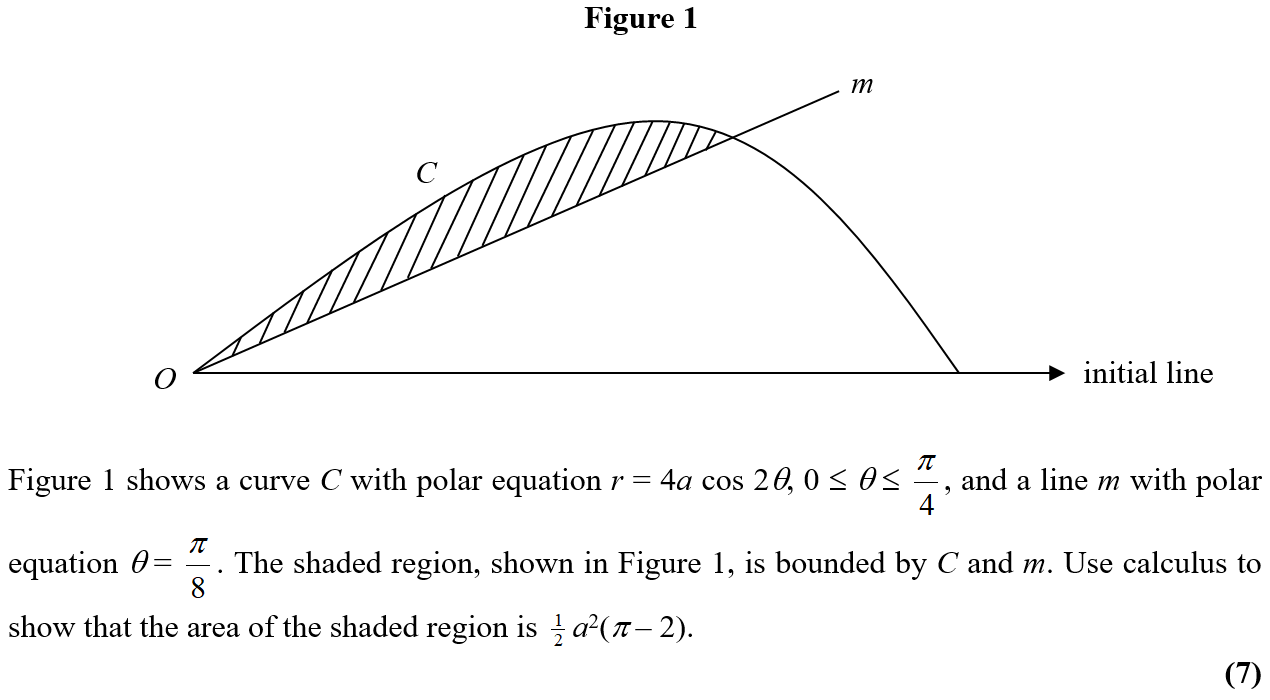 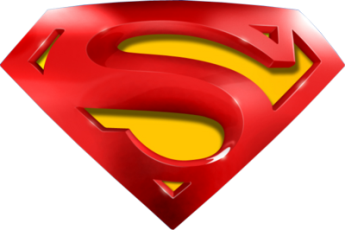 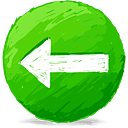 June 2006
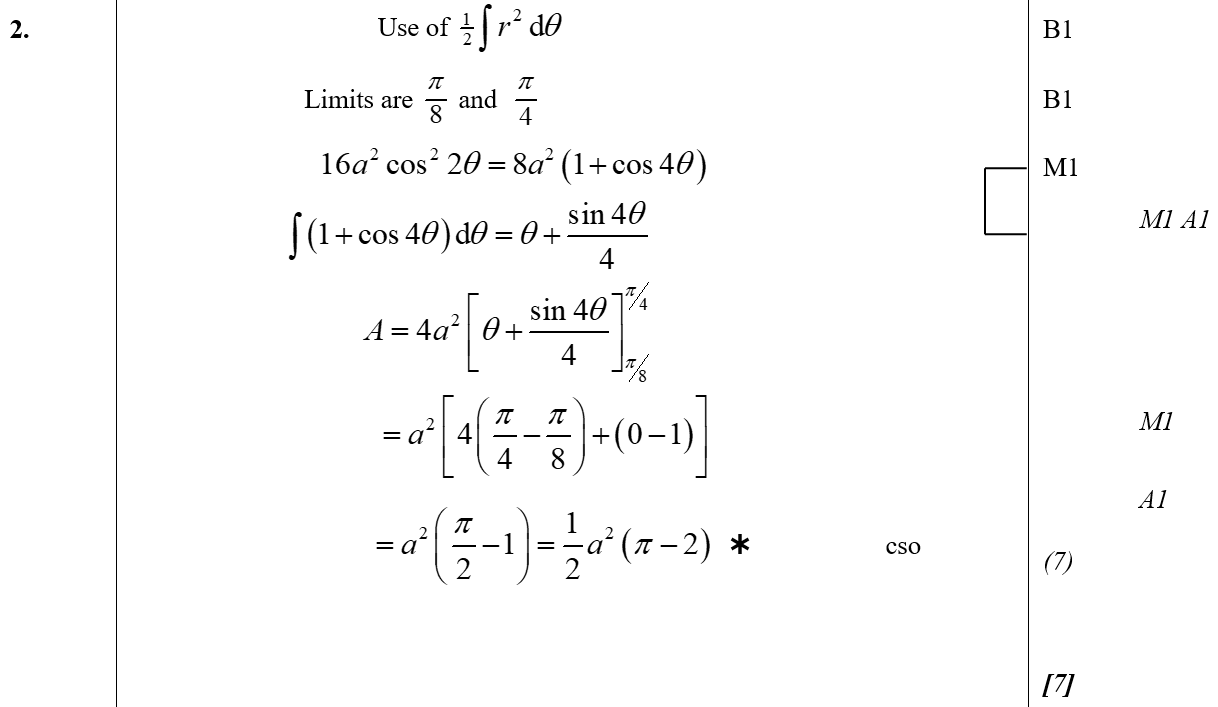 A
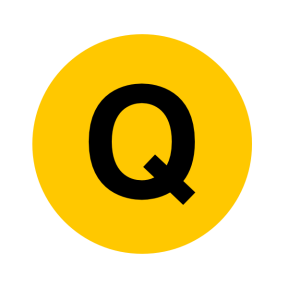 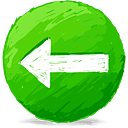 Jan 2007
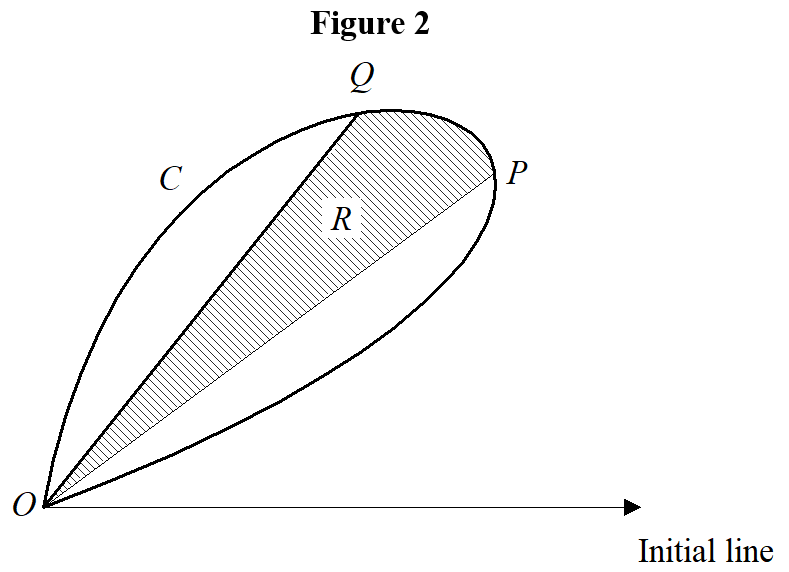 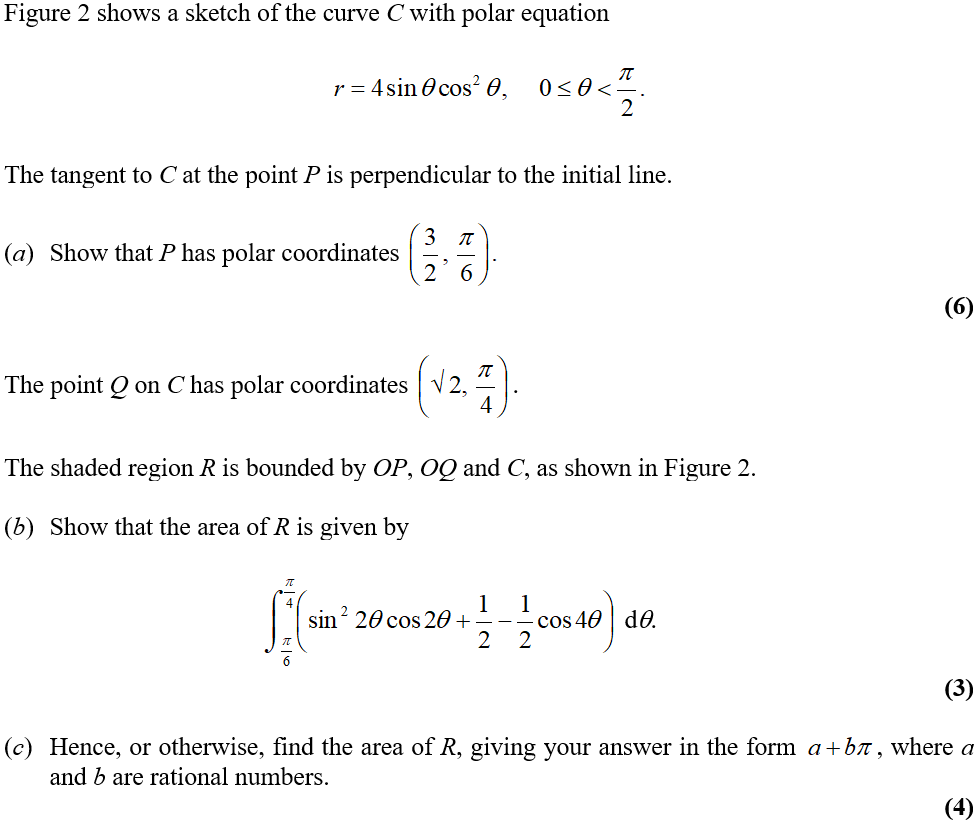 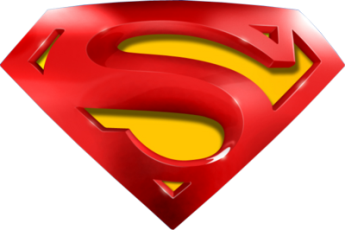 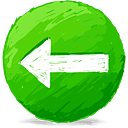 Jan 2007
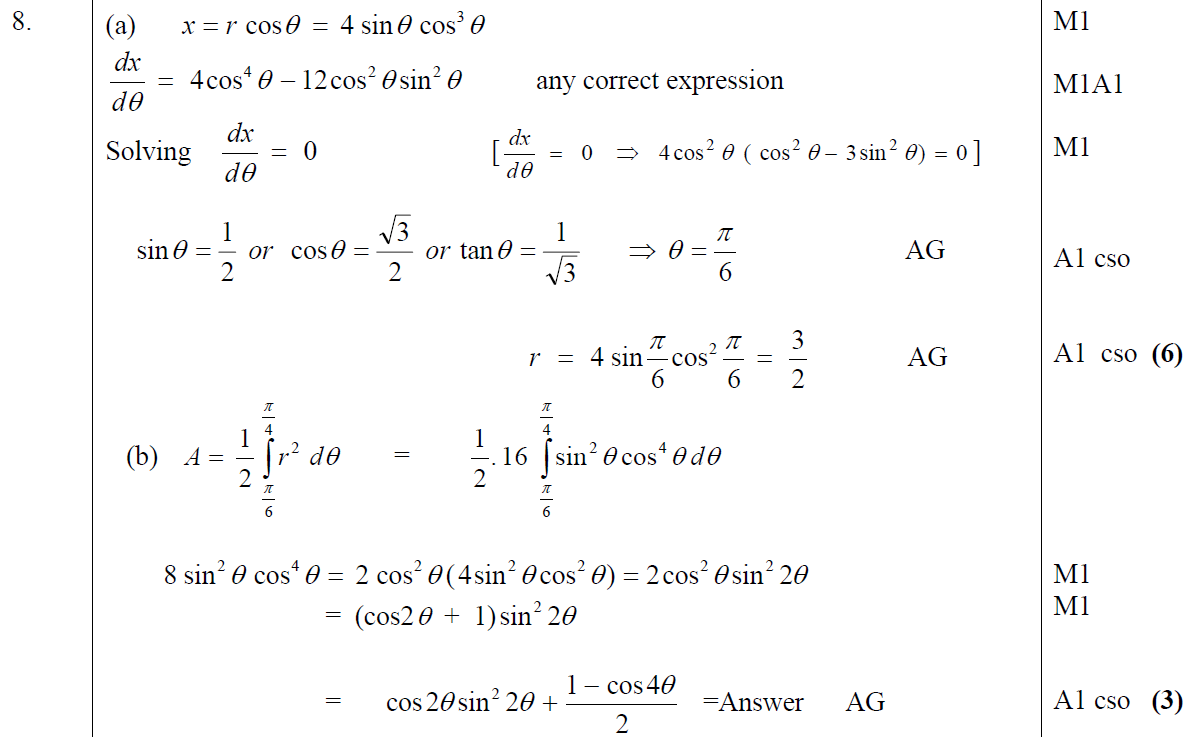 A
B
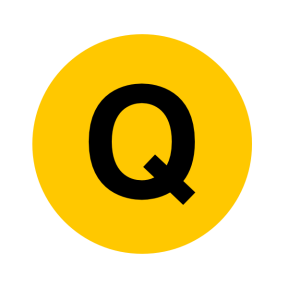 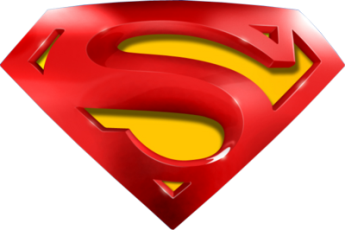 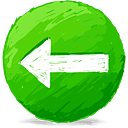 Jan 2007
A
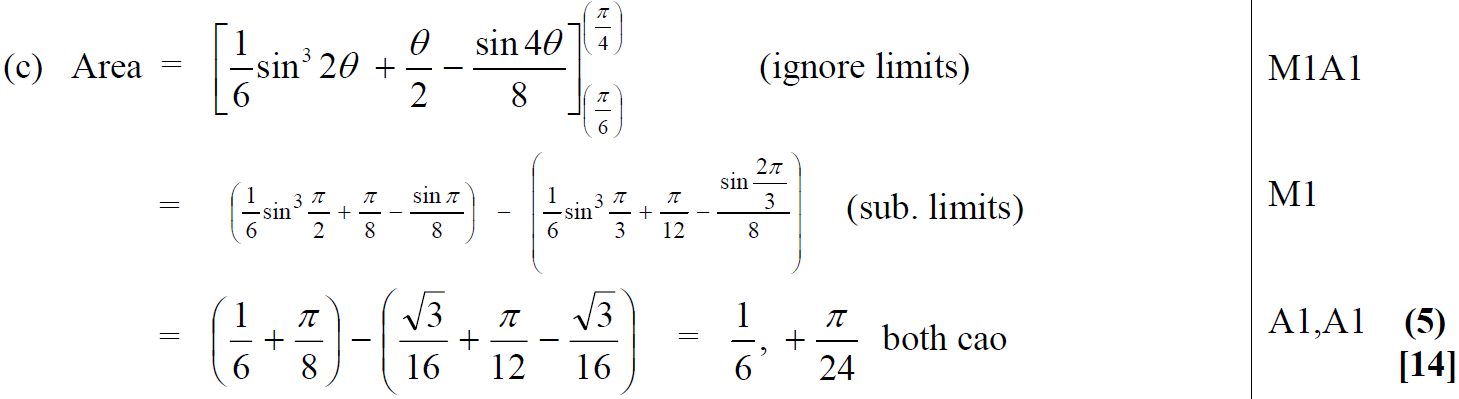 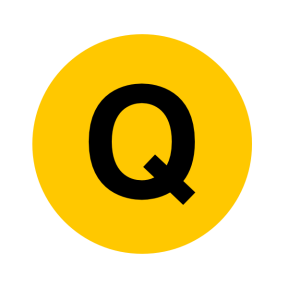 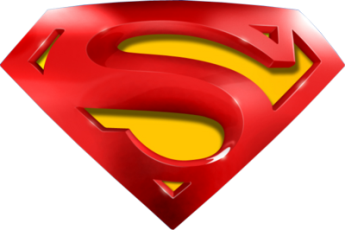 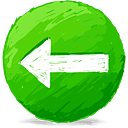 Jan 2007
A notes
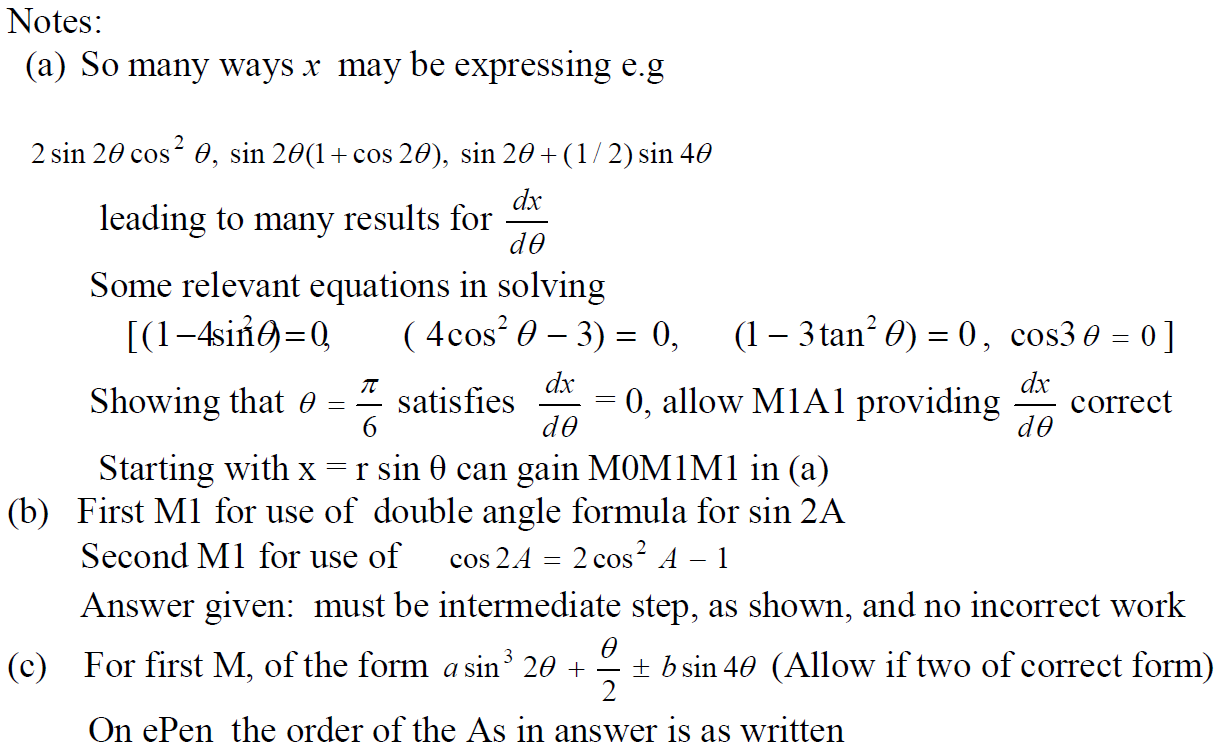 B notes
C notes
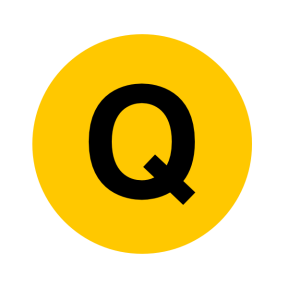 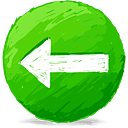 June 2007
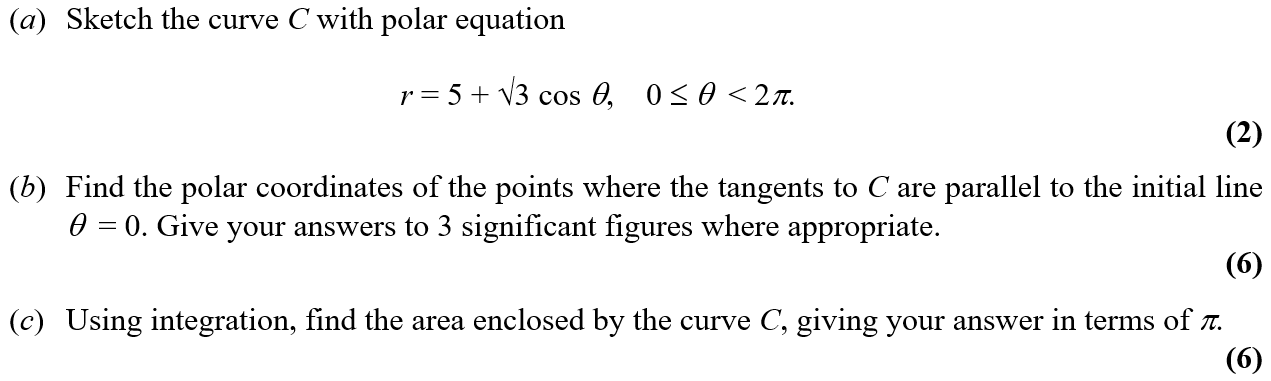 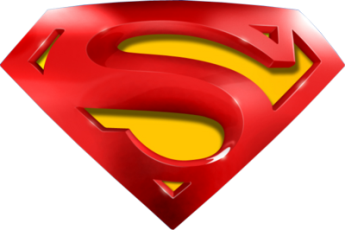 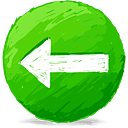 June 2007
A
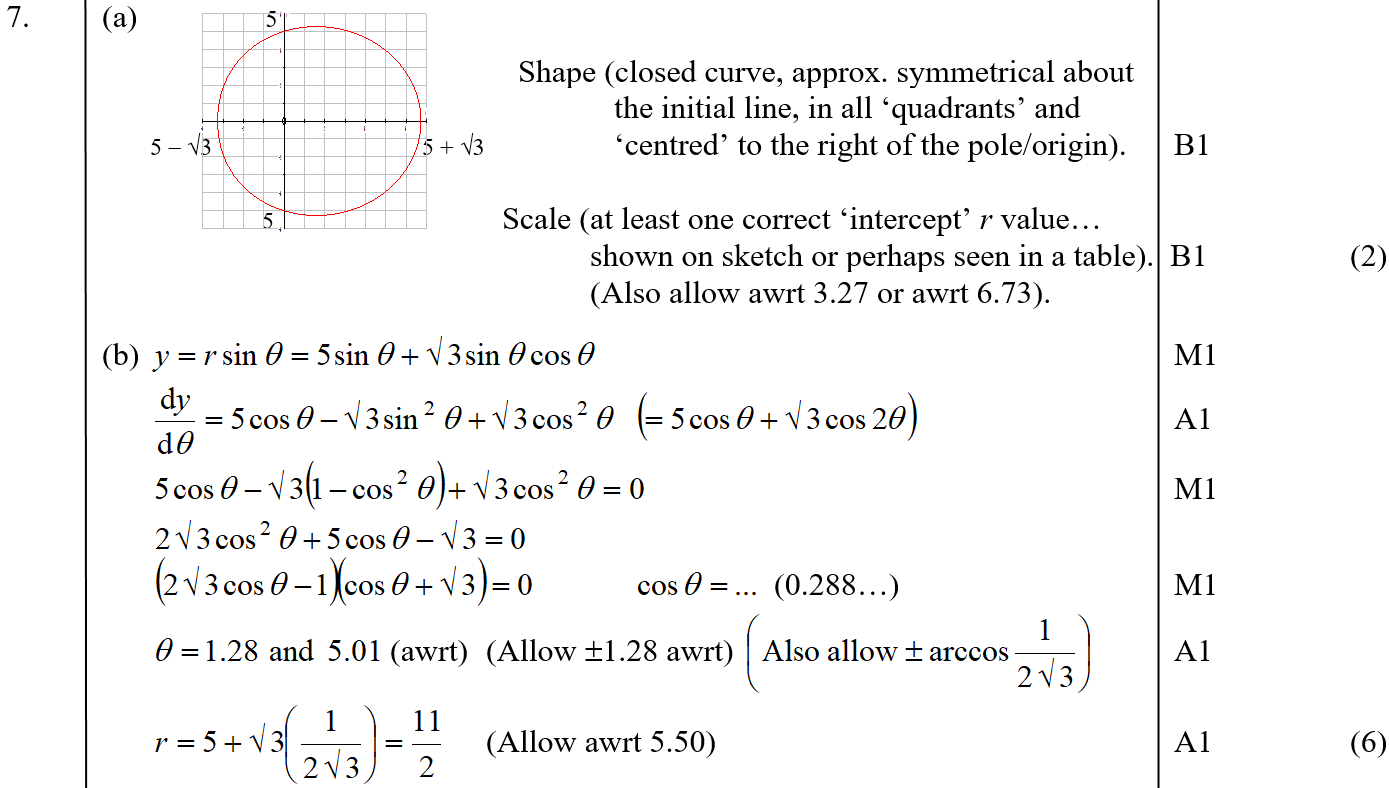 B
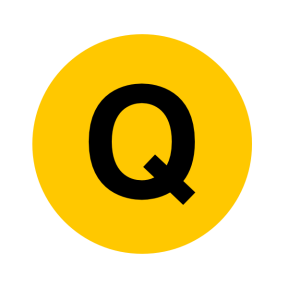 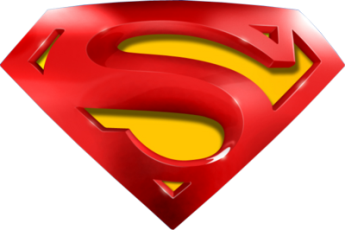 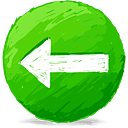 June 2007
C
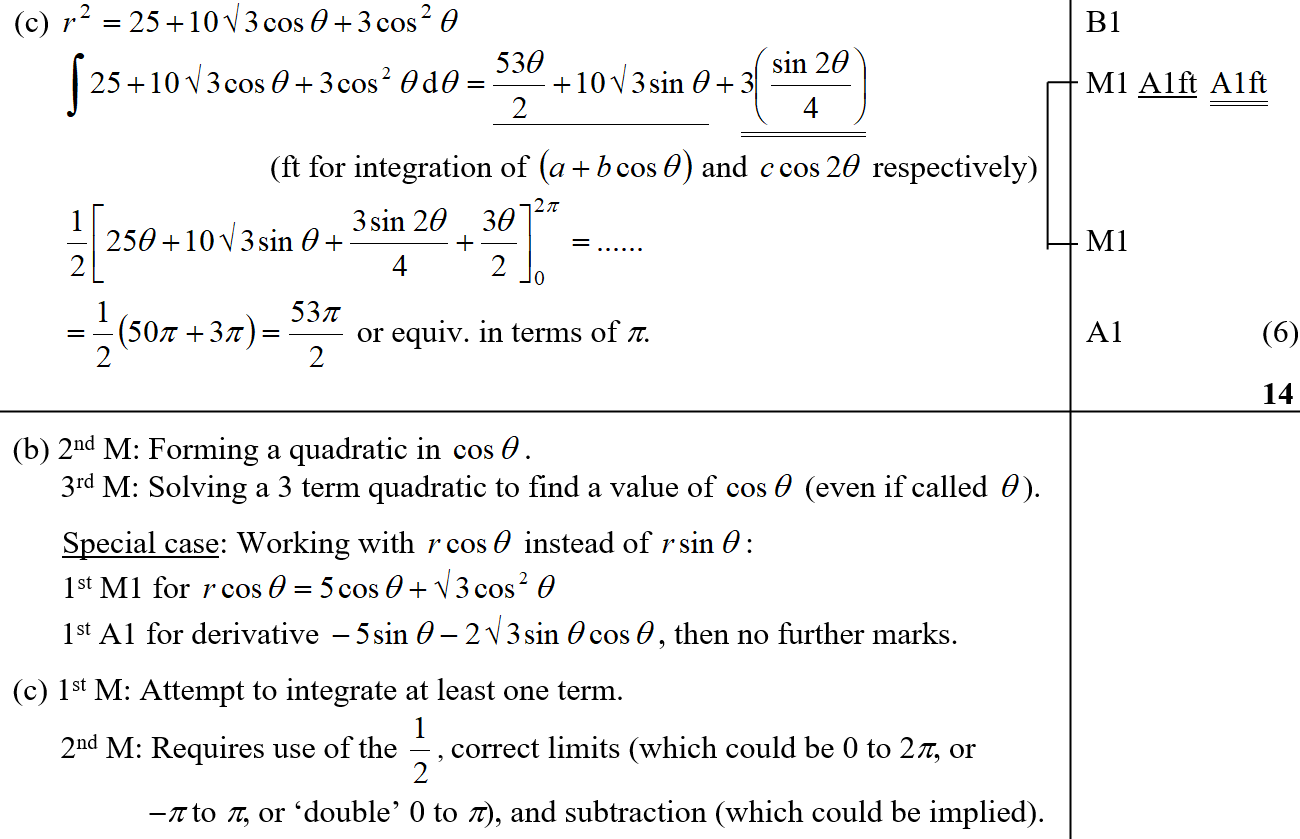 B notes
C notes
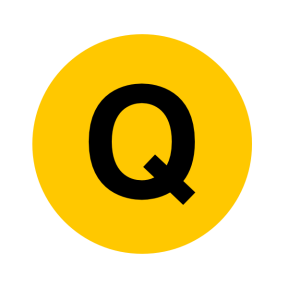 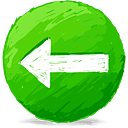 Jan 2008
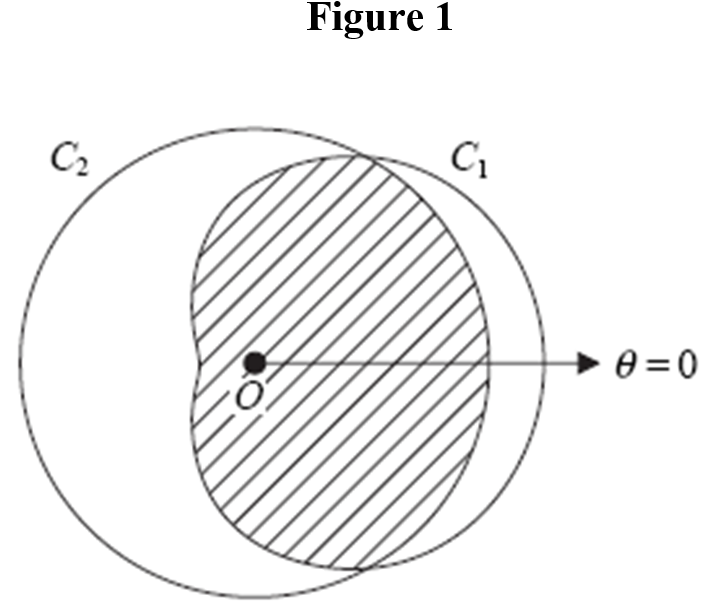 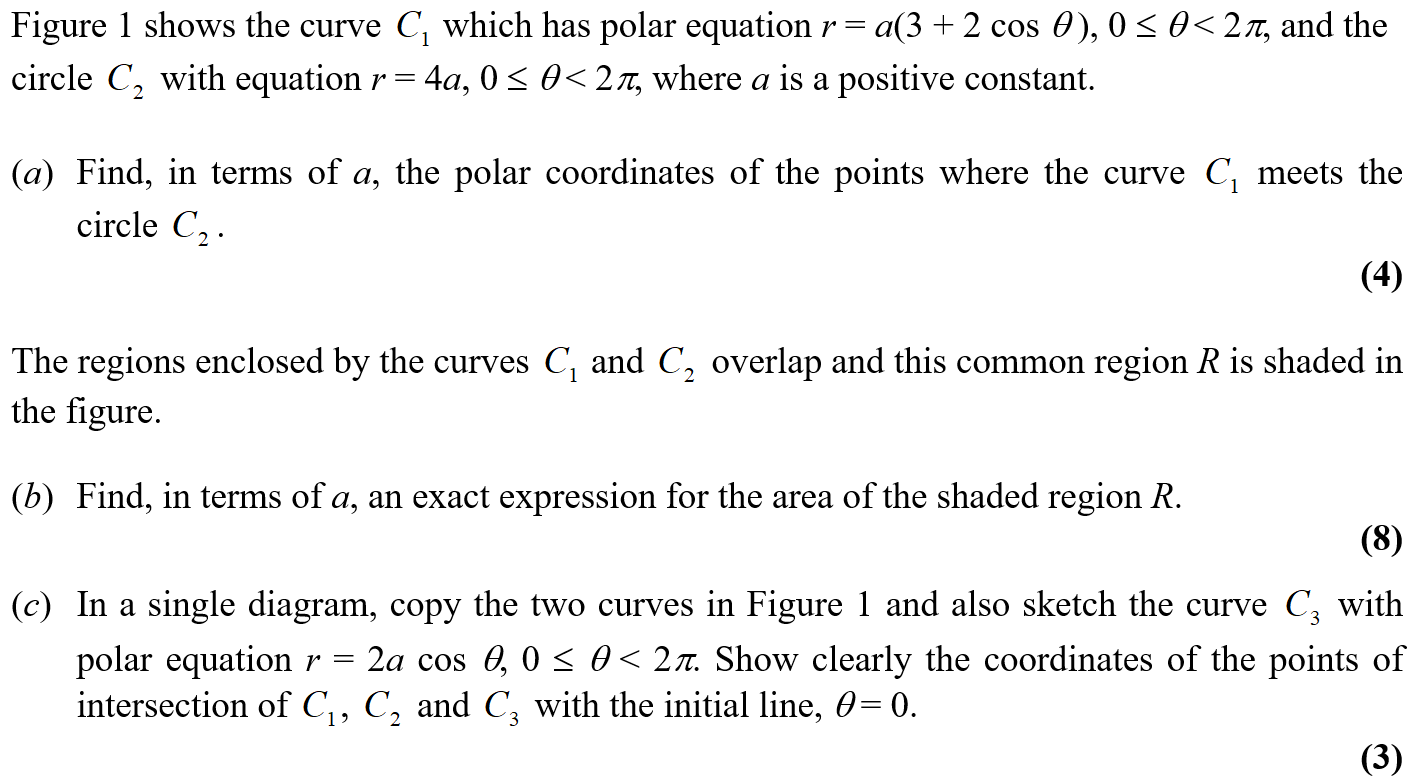 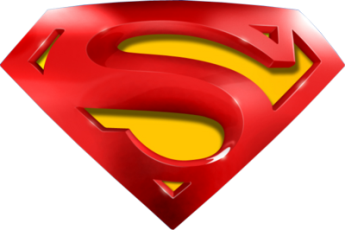 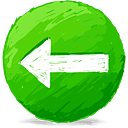 Jan 2008
A
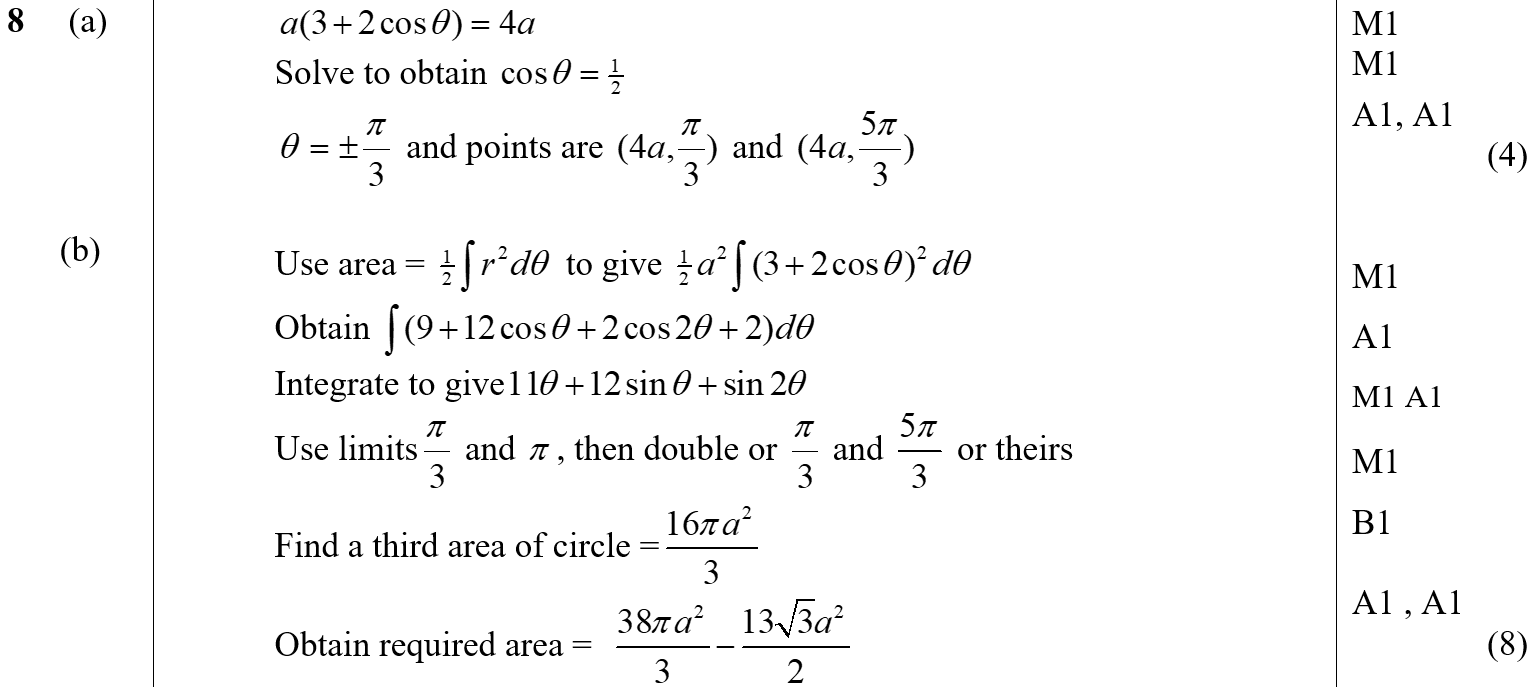 B
A notes
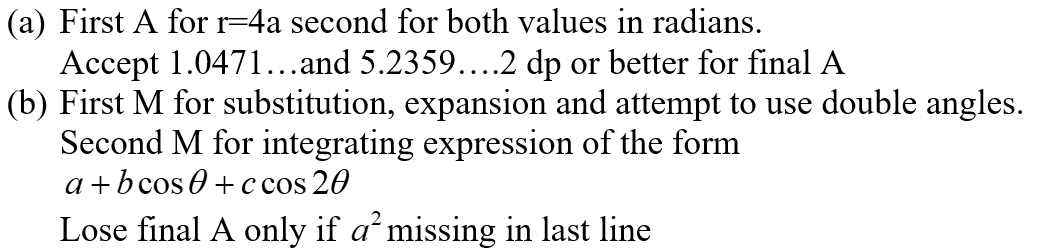 B notes
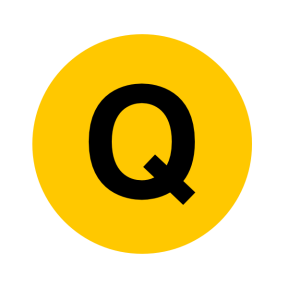 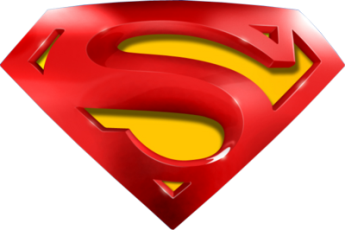 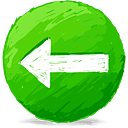 Jan 2008
C
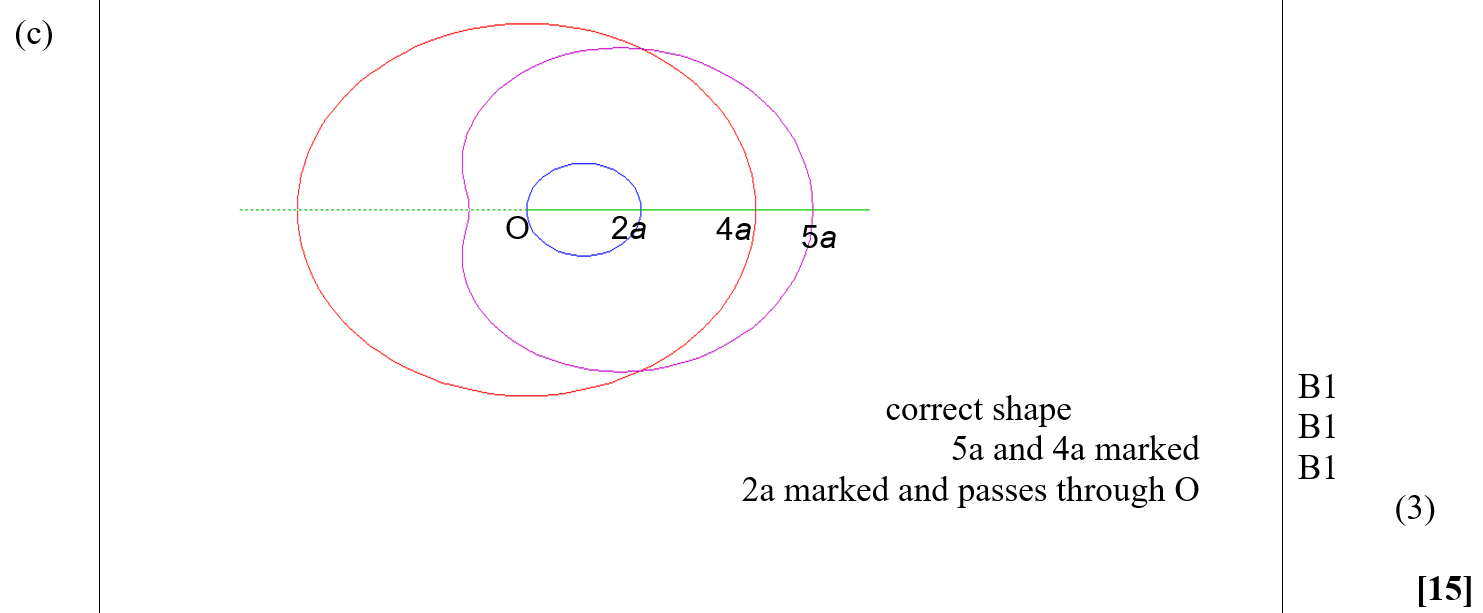 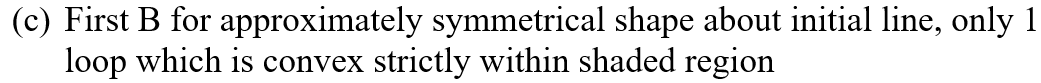 C notes
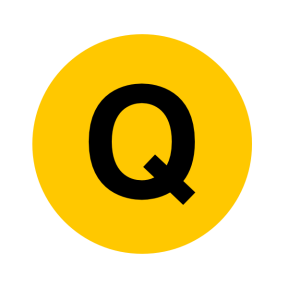 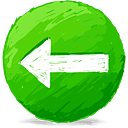 June 2008
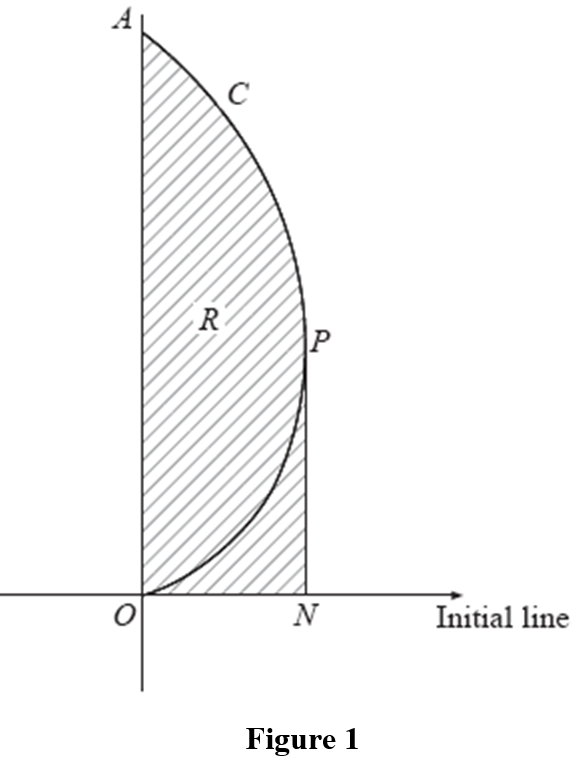 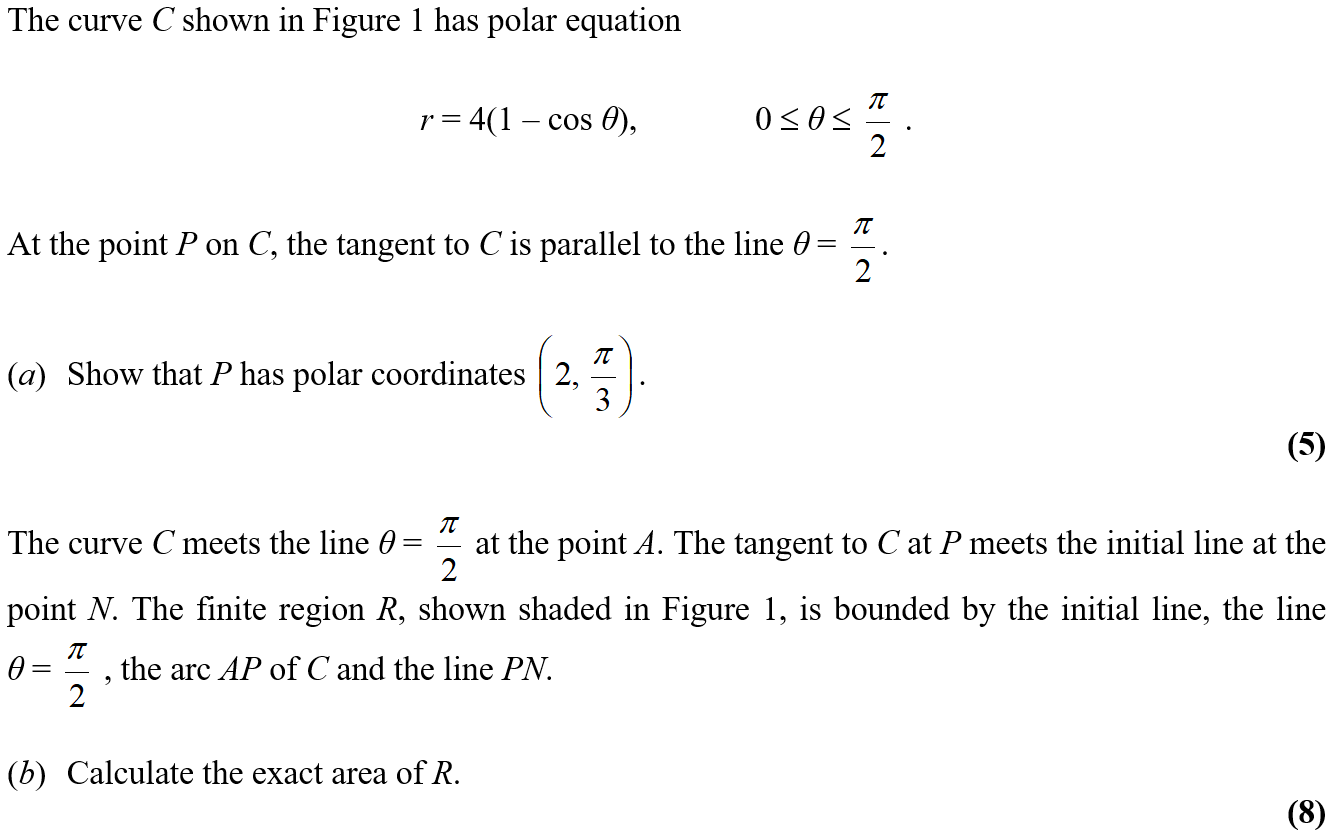 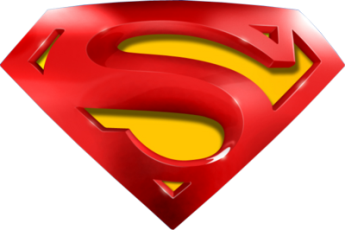 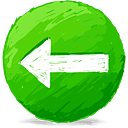 June 2008
A
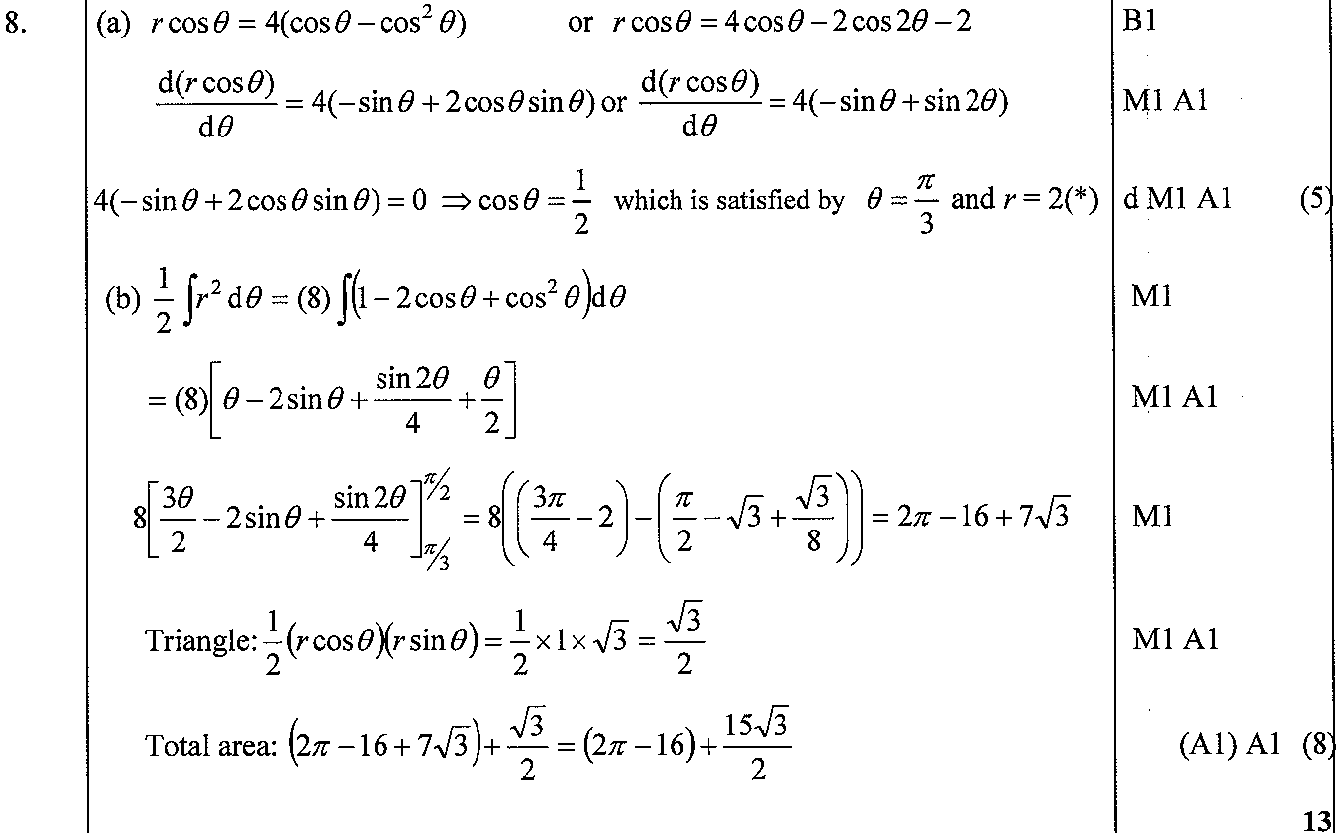 B
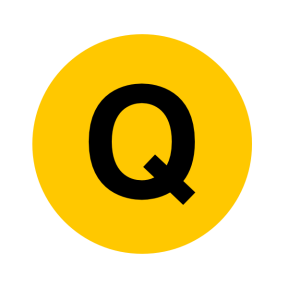 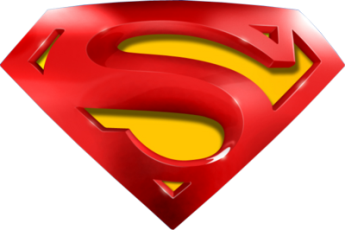 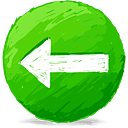 June 2008
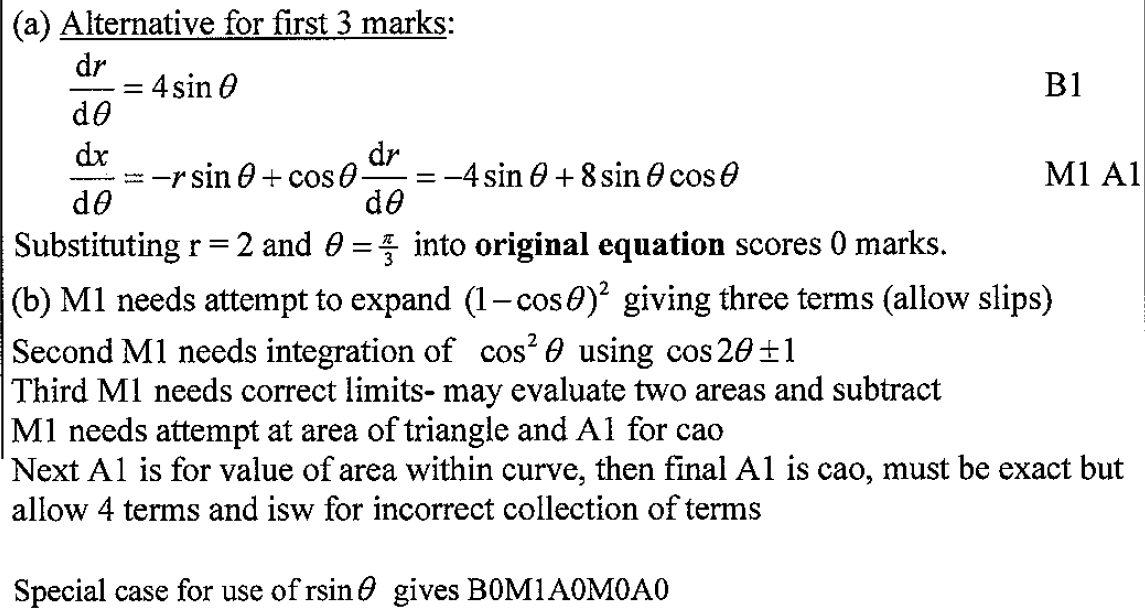 A Alternative & notes
B notes
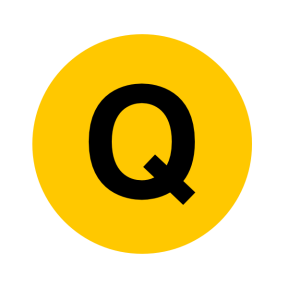 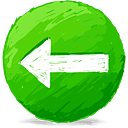 Jan 2009
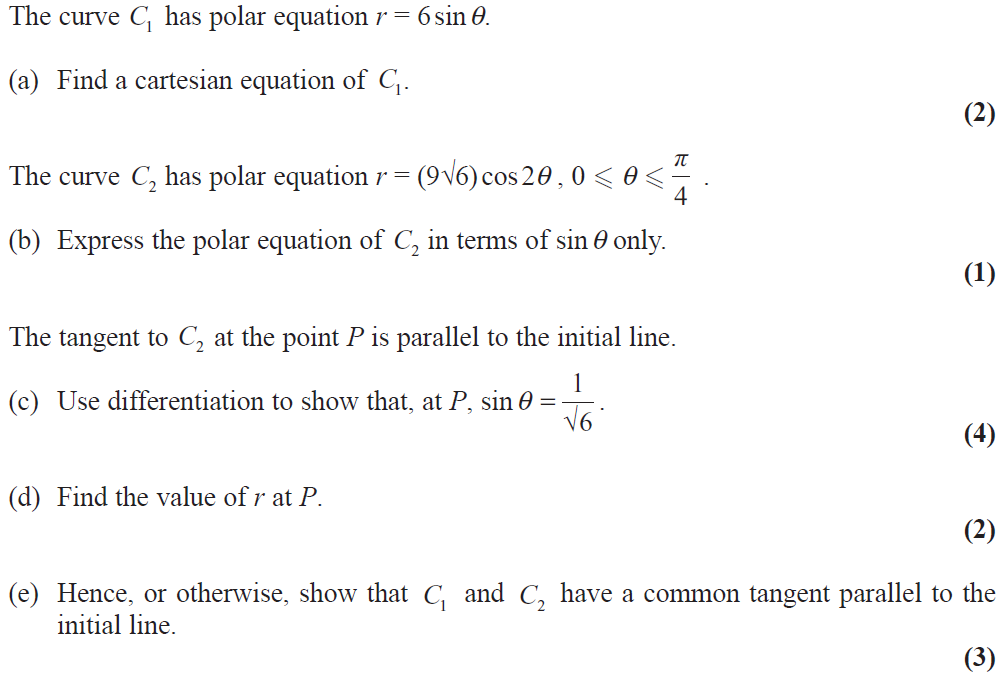 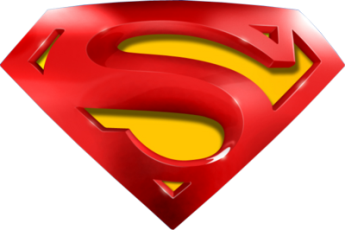 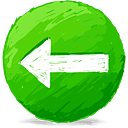 Jan 2009
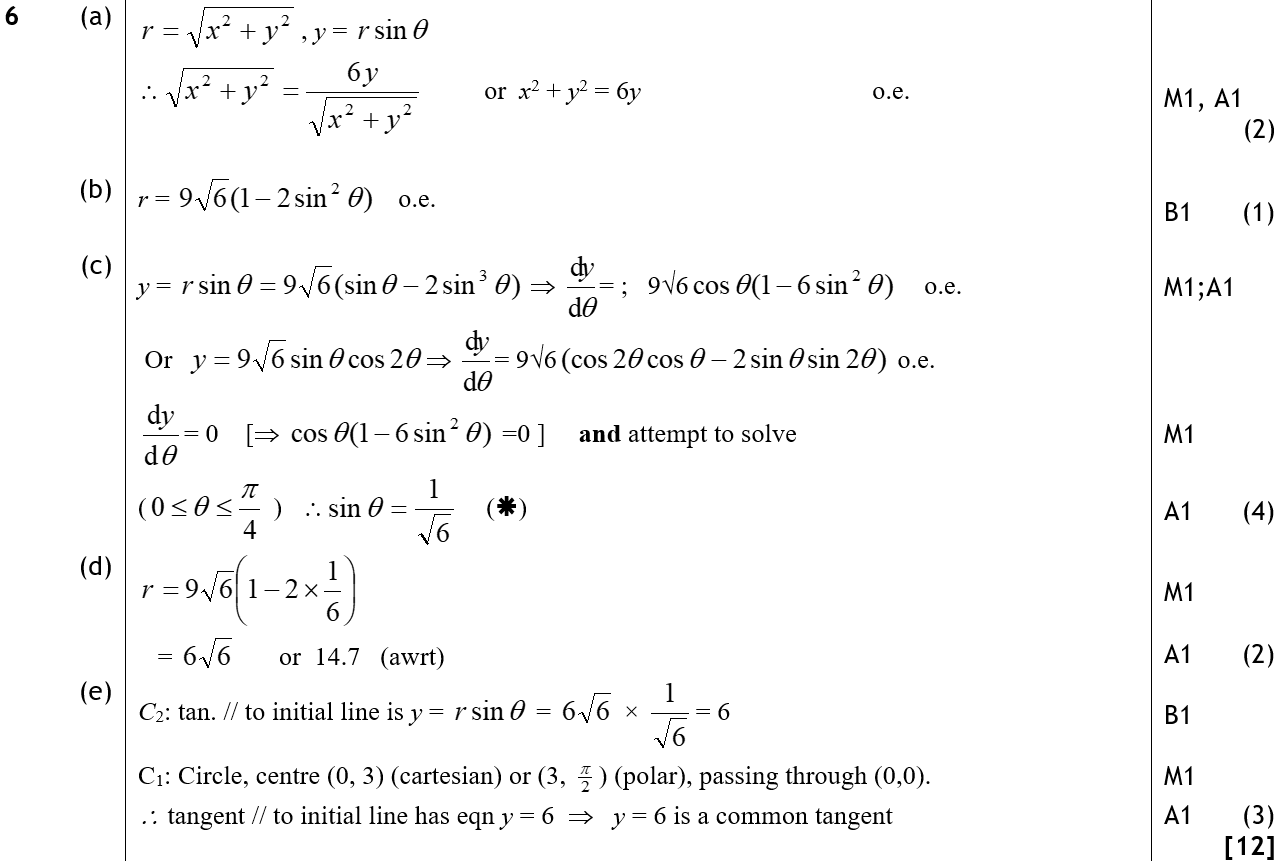 A
B
C
D
E
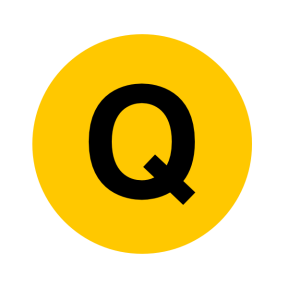 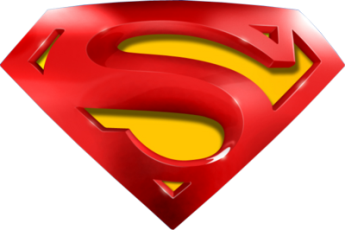 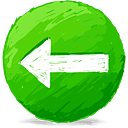 Jan 2009
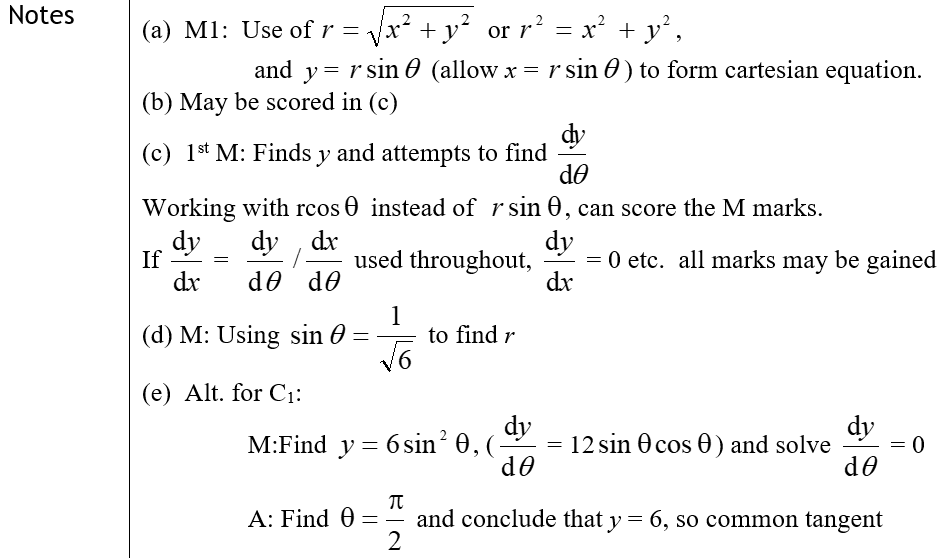 A notes
B notes
C notes
D notes
E notes
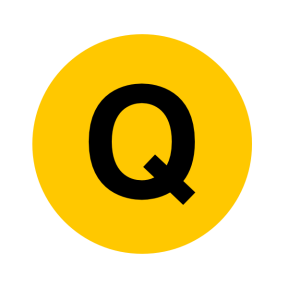 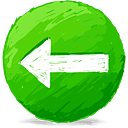 June 2009
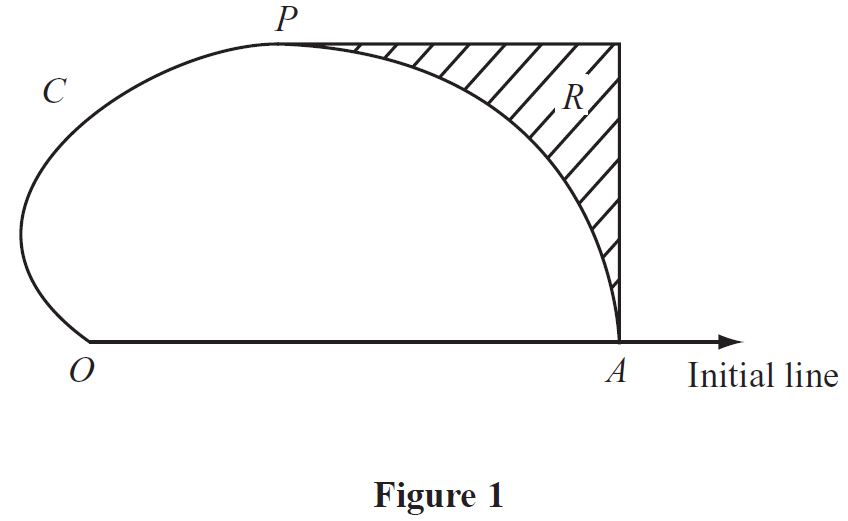 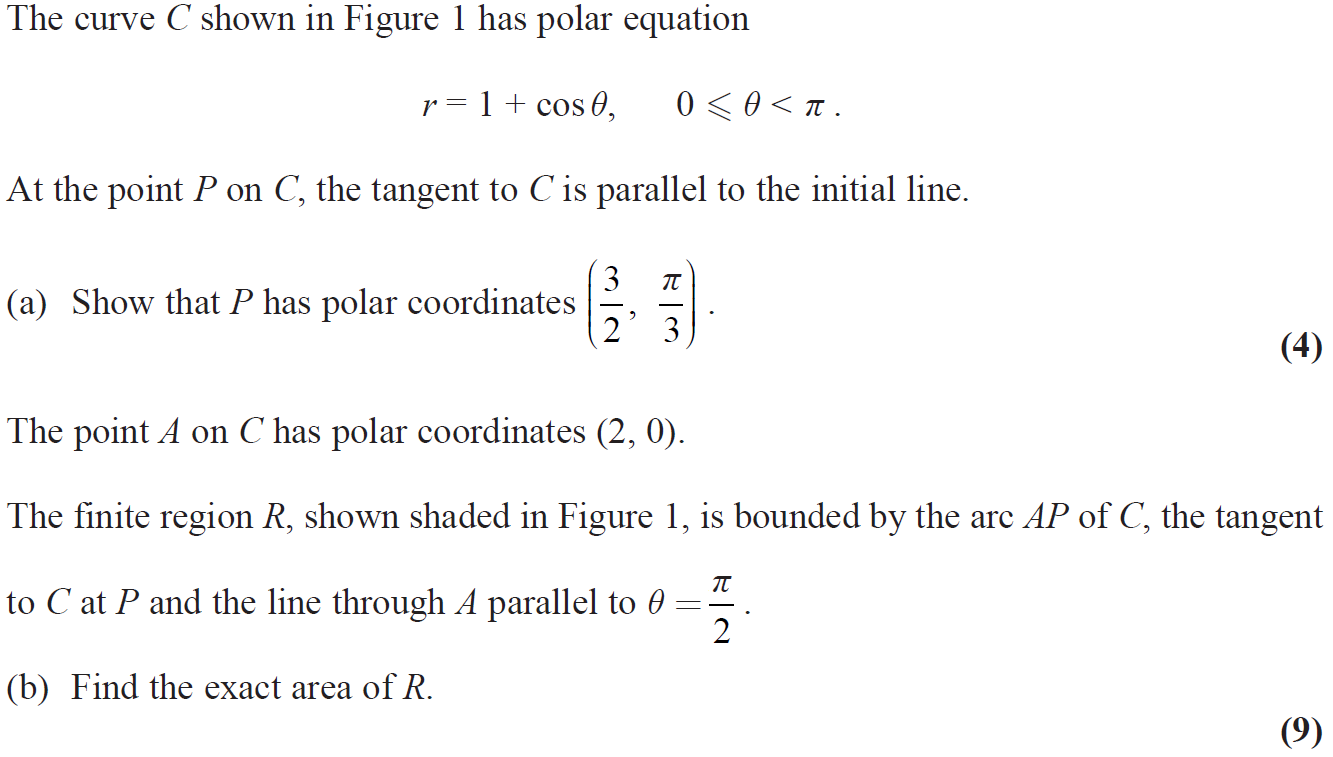 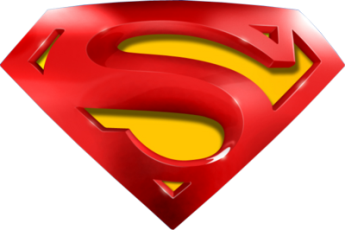 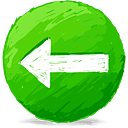 June 2009
A
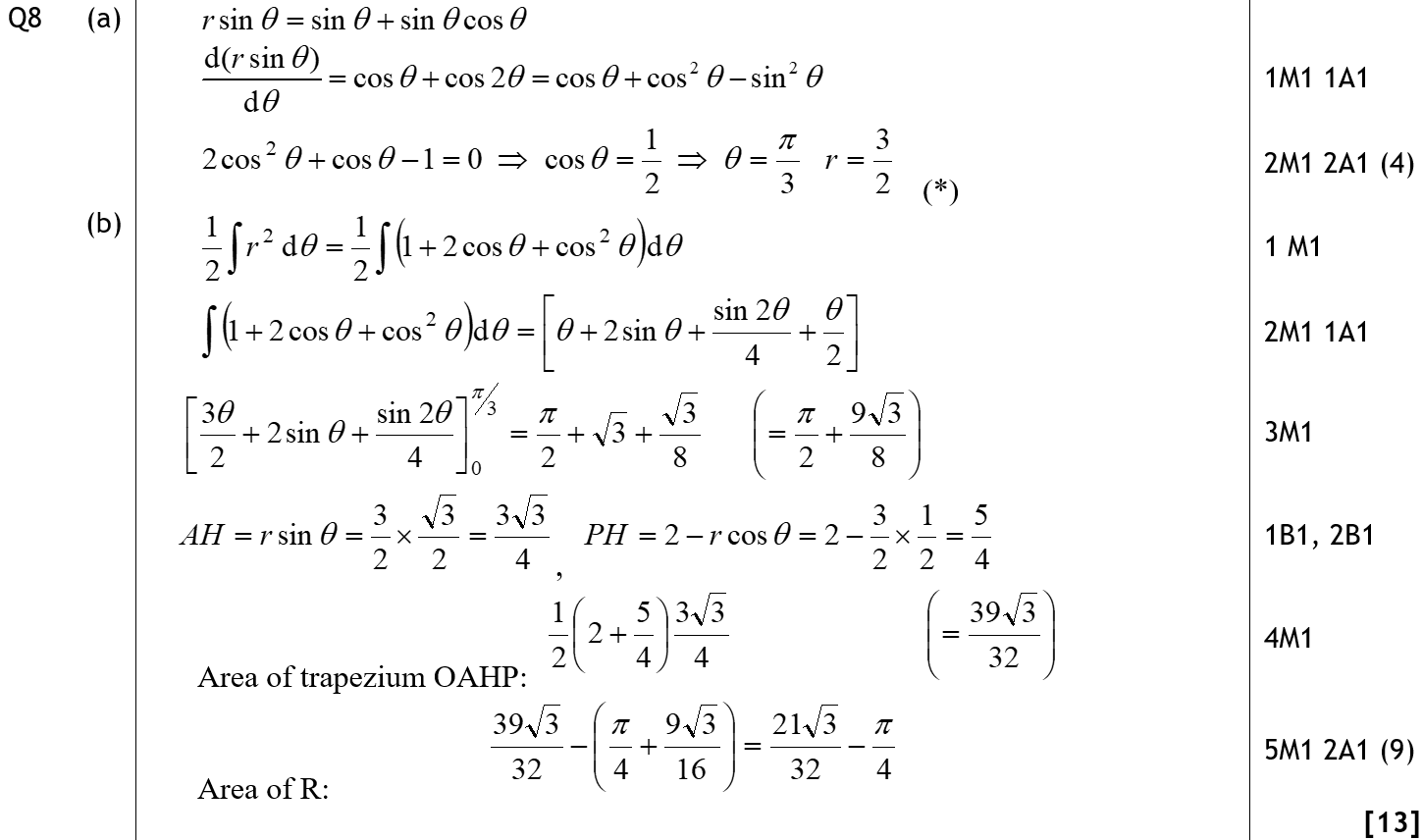 B
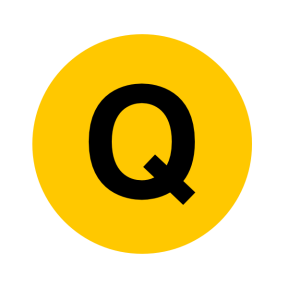 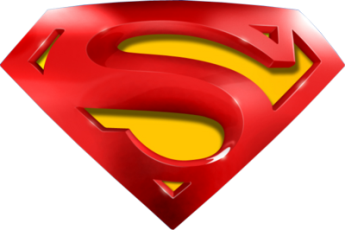 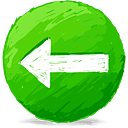 June 2009
A notes
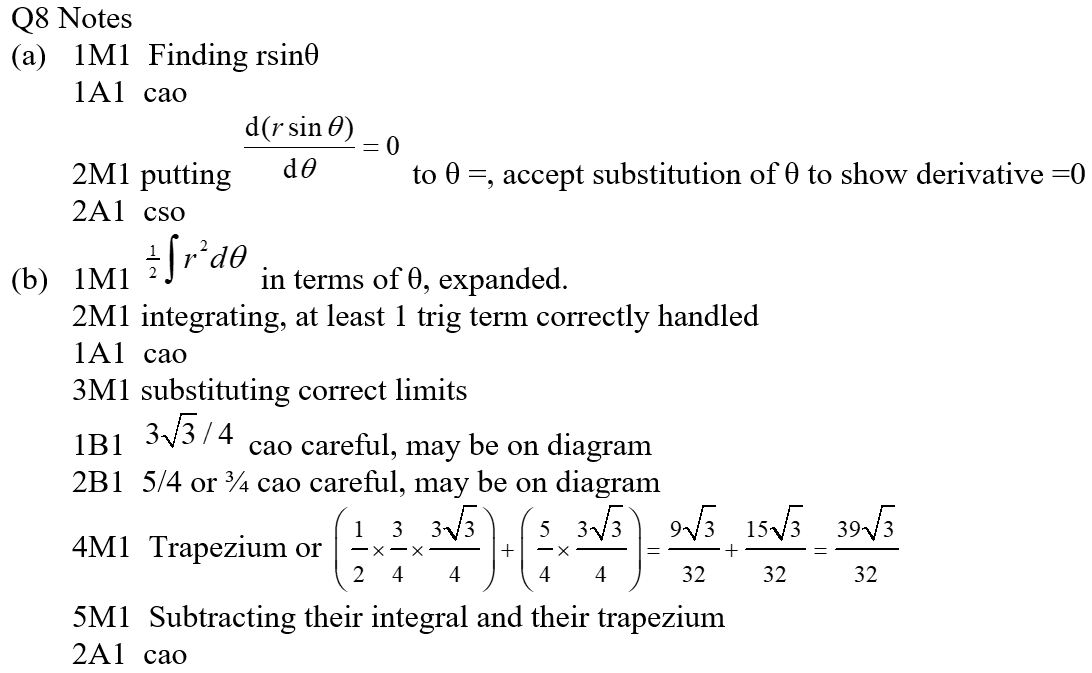 B notes
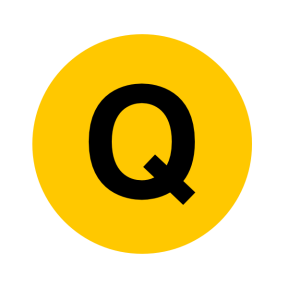 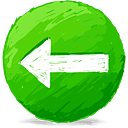 Jan 2010
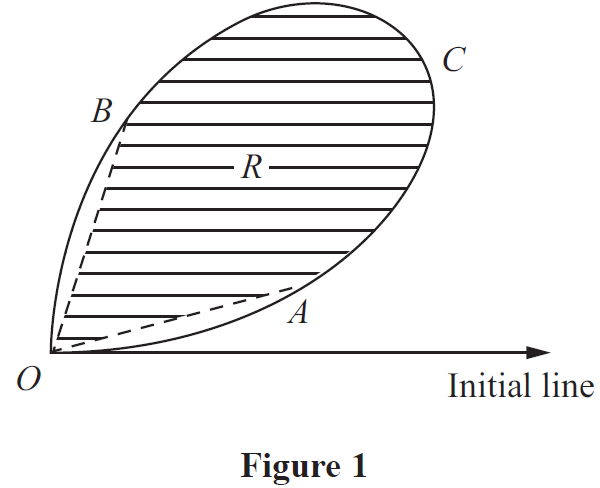 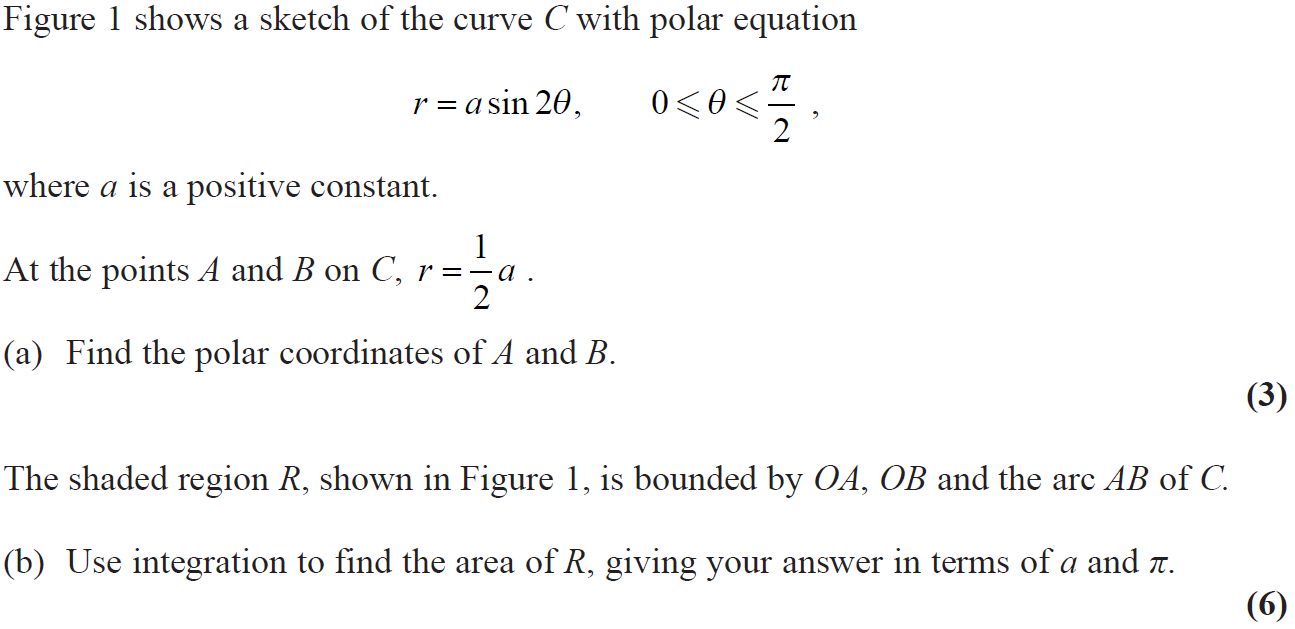 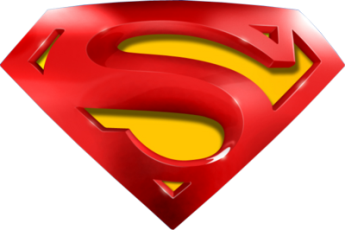 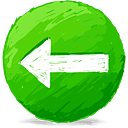 Jan 2010
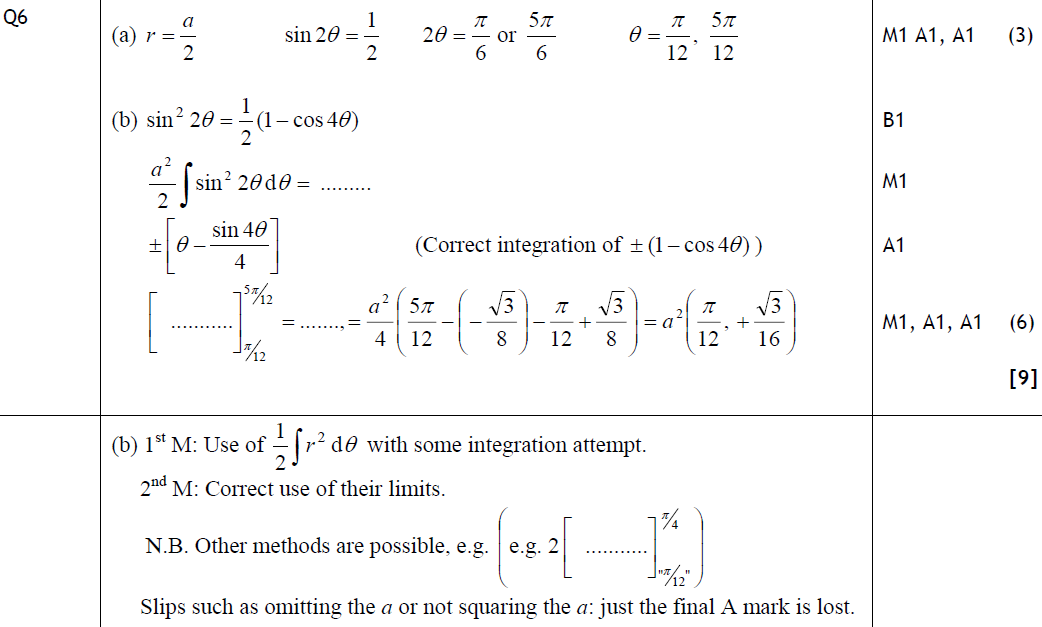 A
B
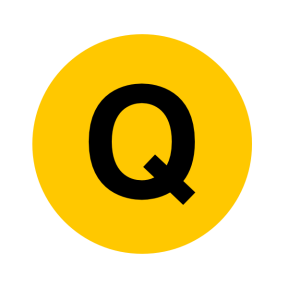 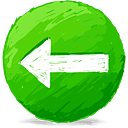 June 2009
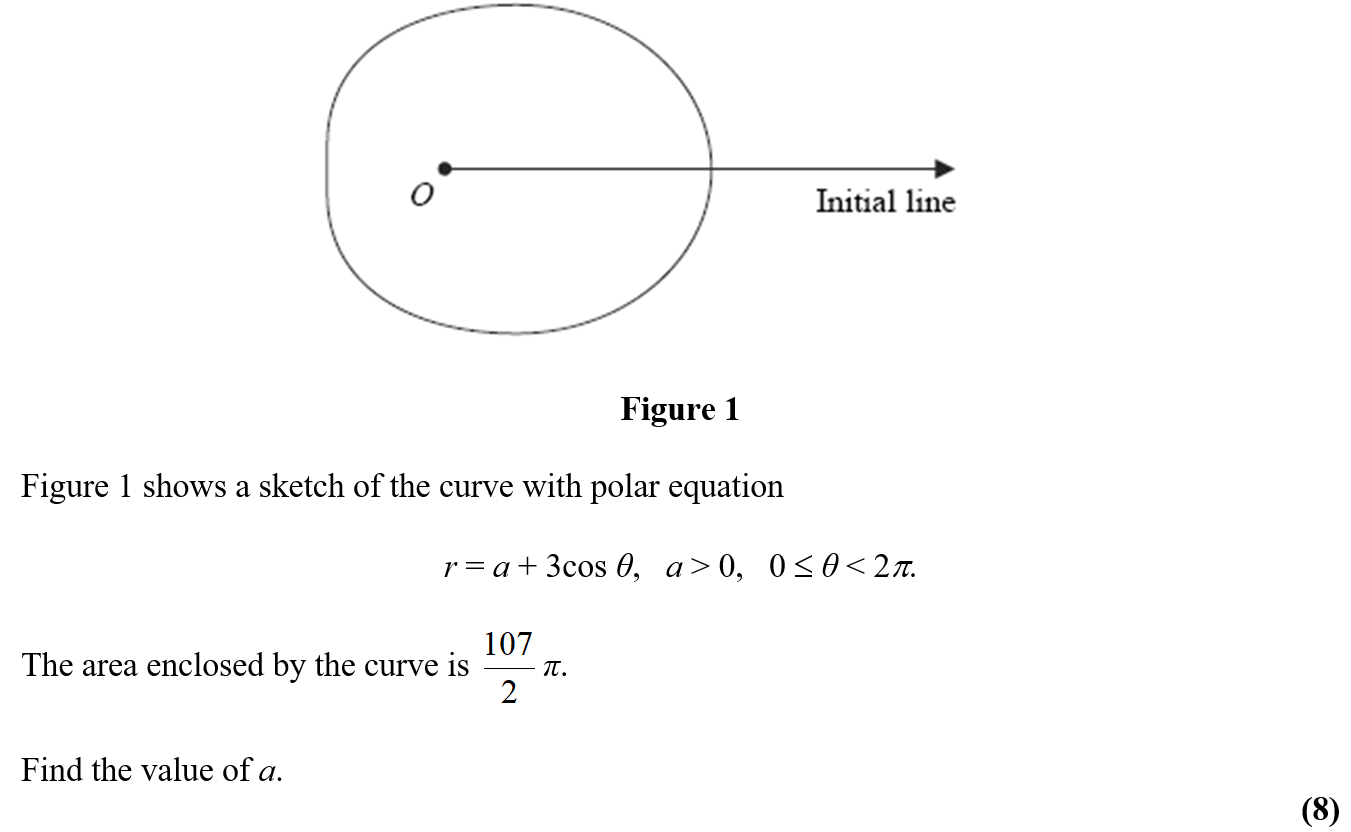 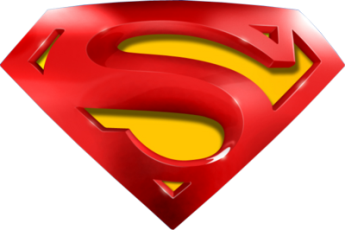 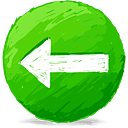 June 2009
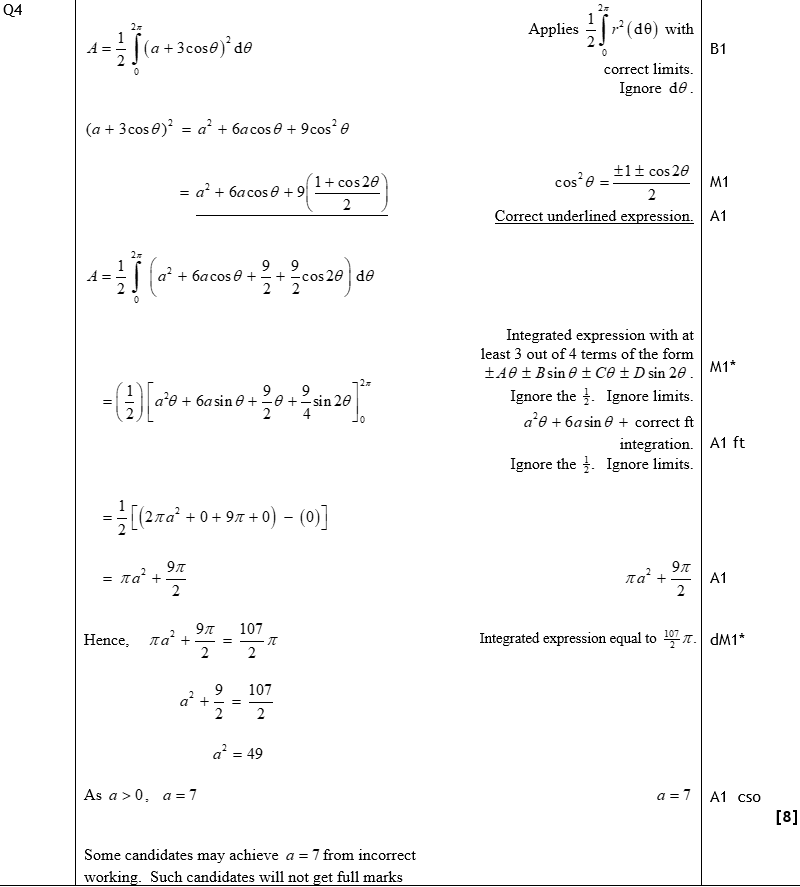 A
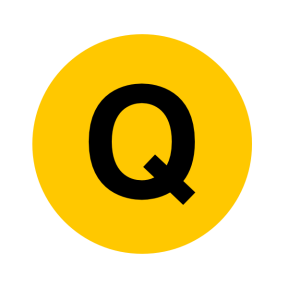 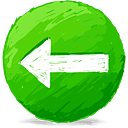 June 2010
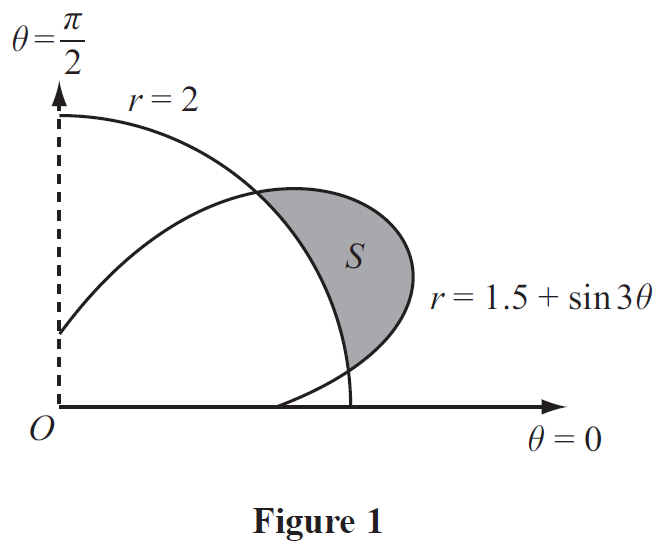 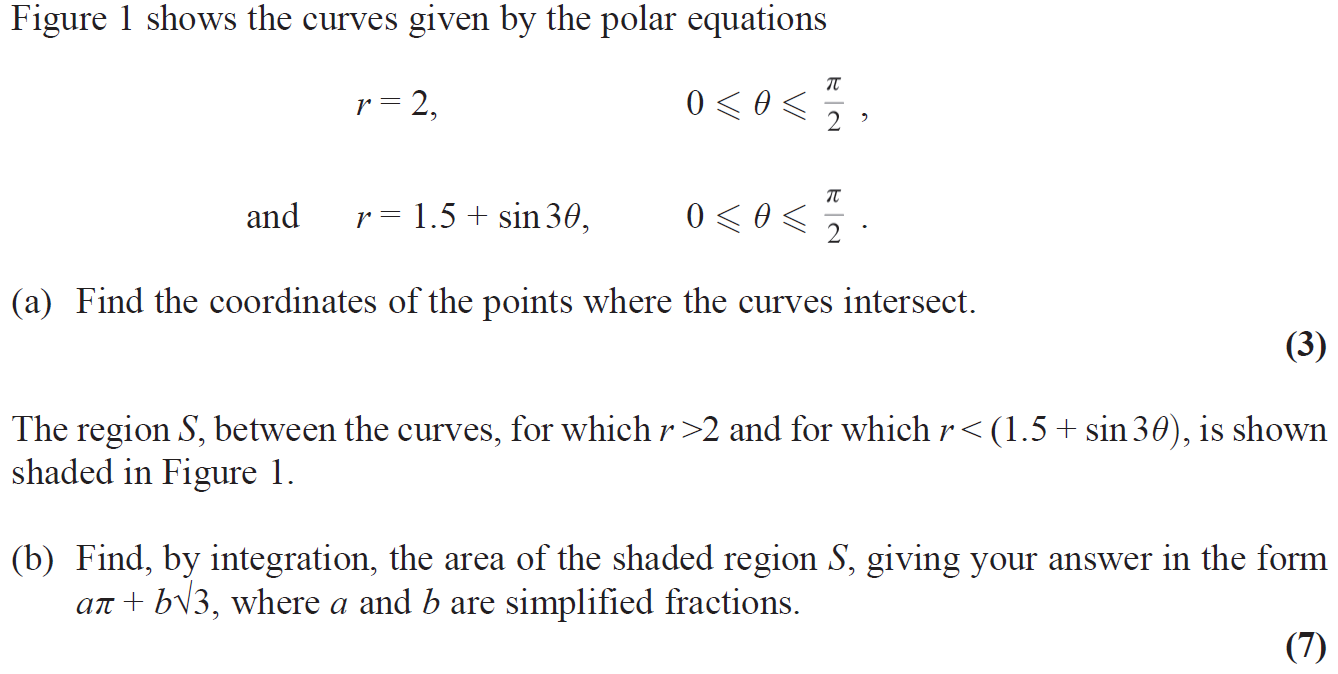 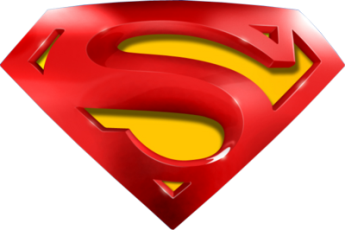 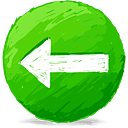 June 2010
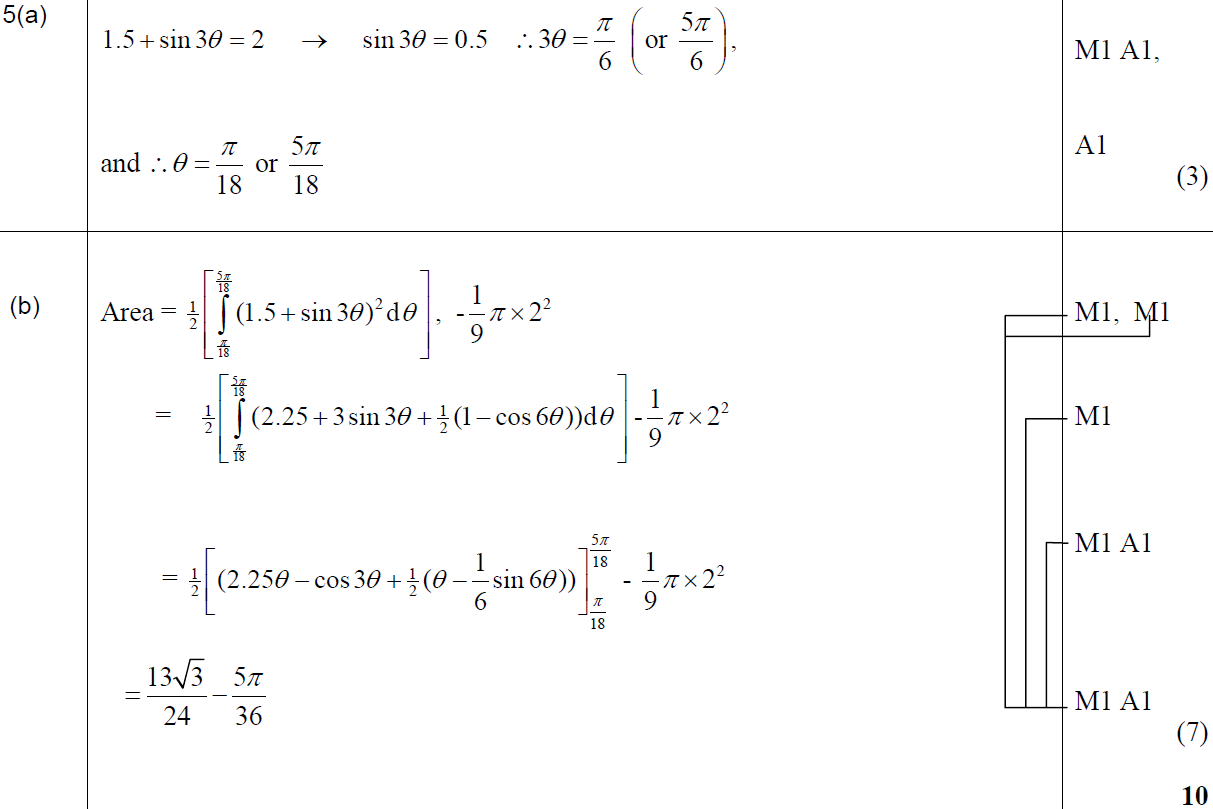 A
B
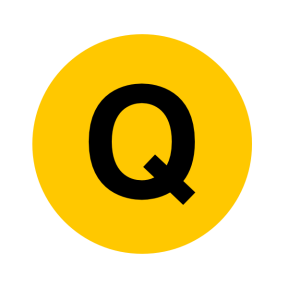 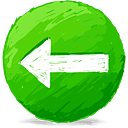 June 2011
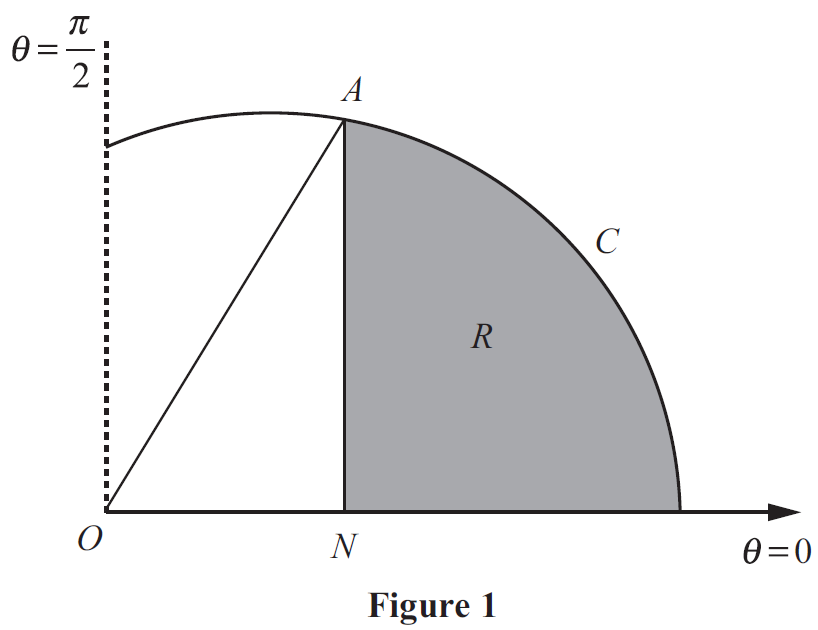 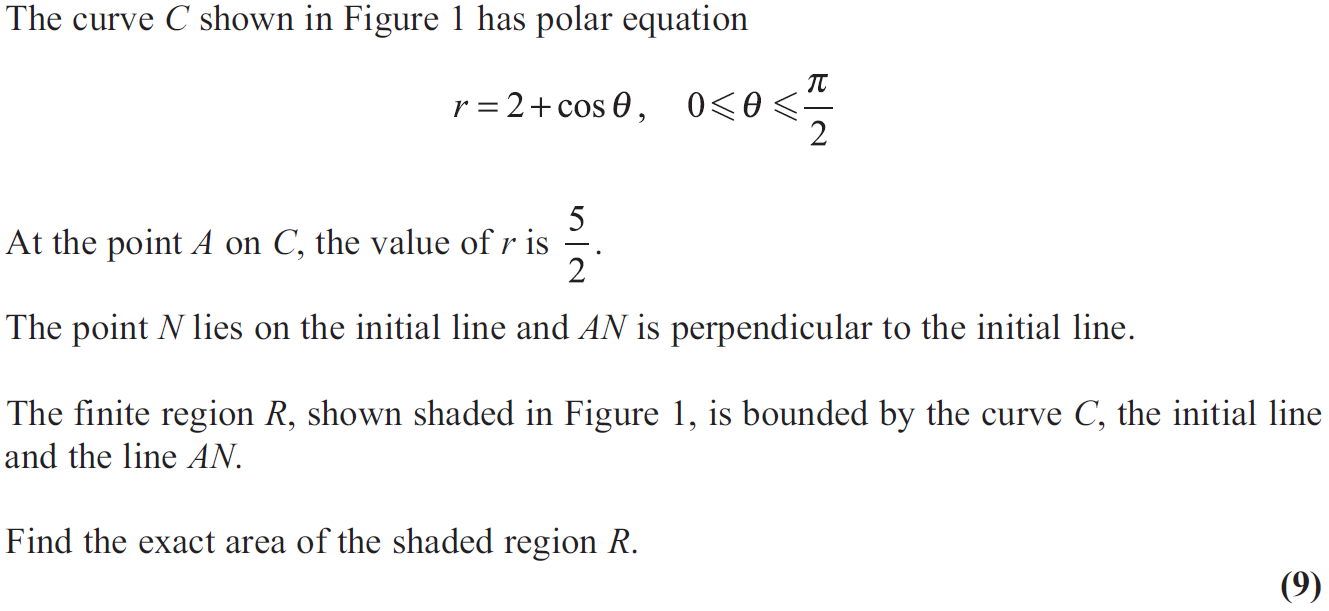 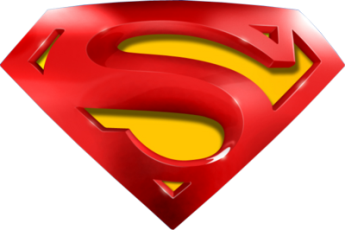 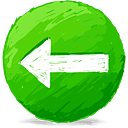 June 2011
A
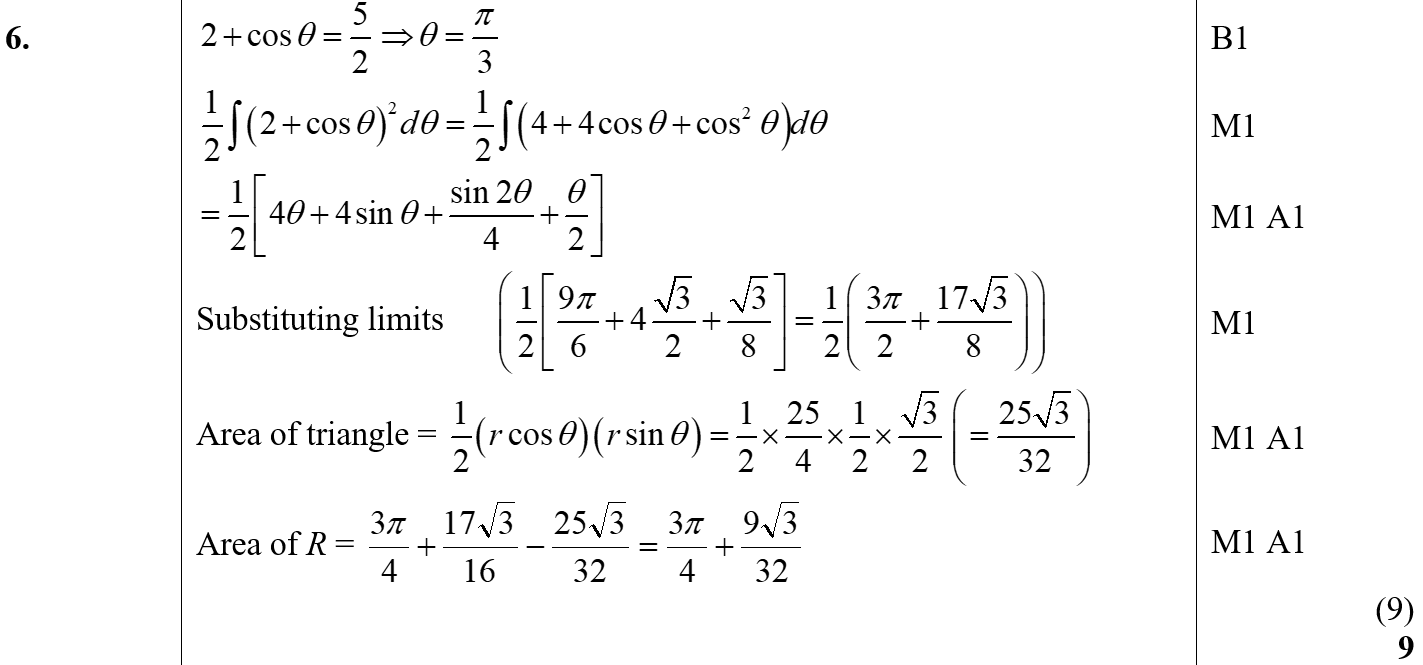 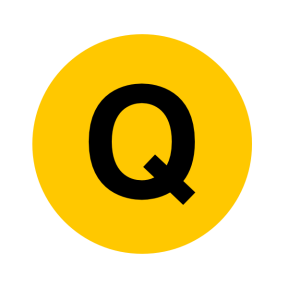 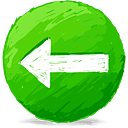 June 2012
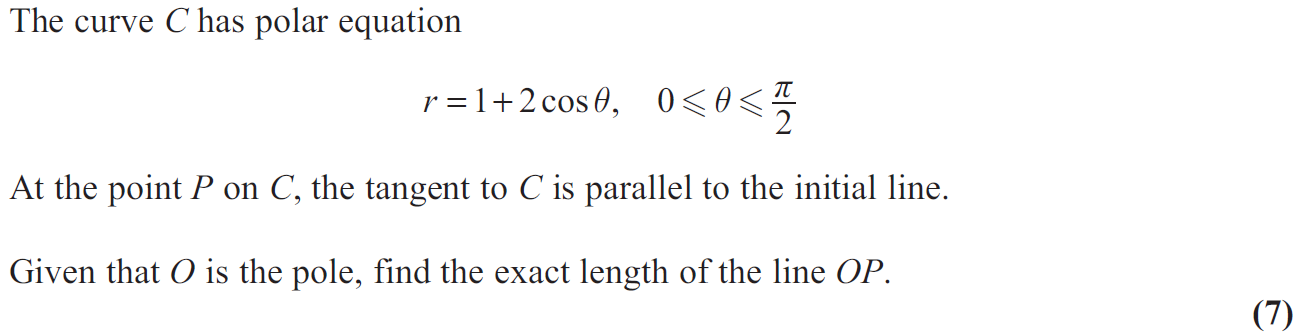 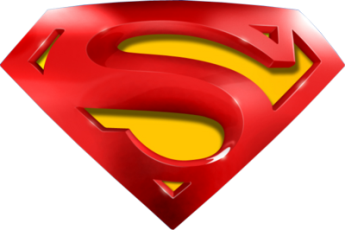 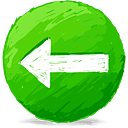 June 2012
A
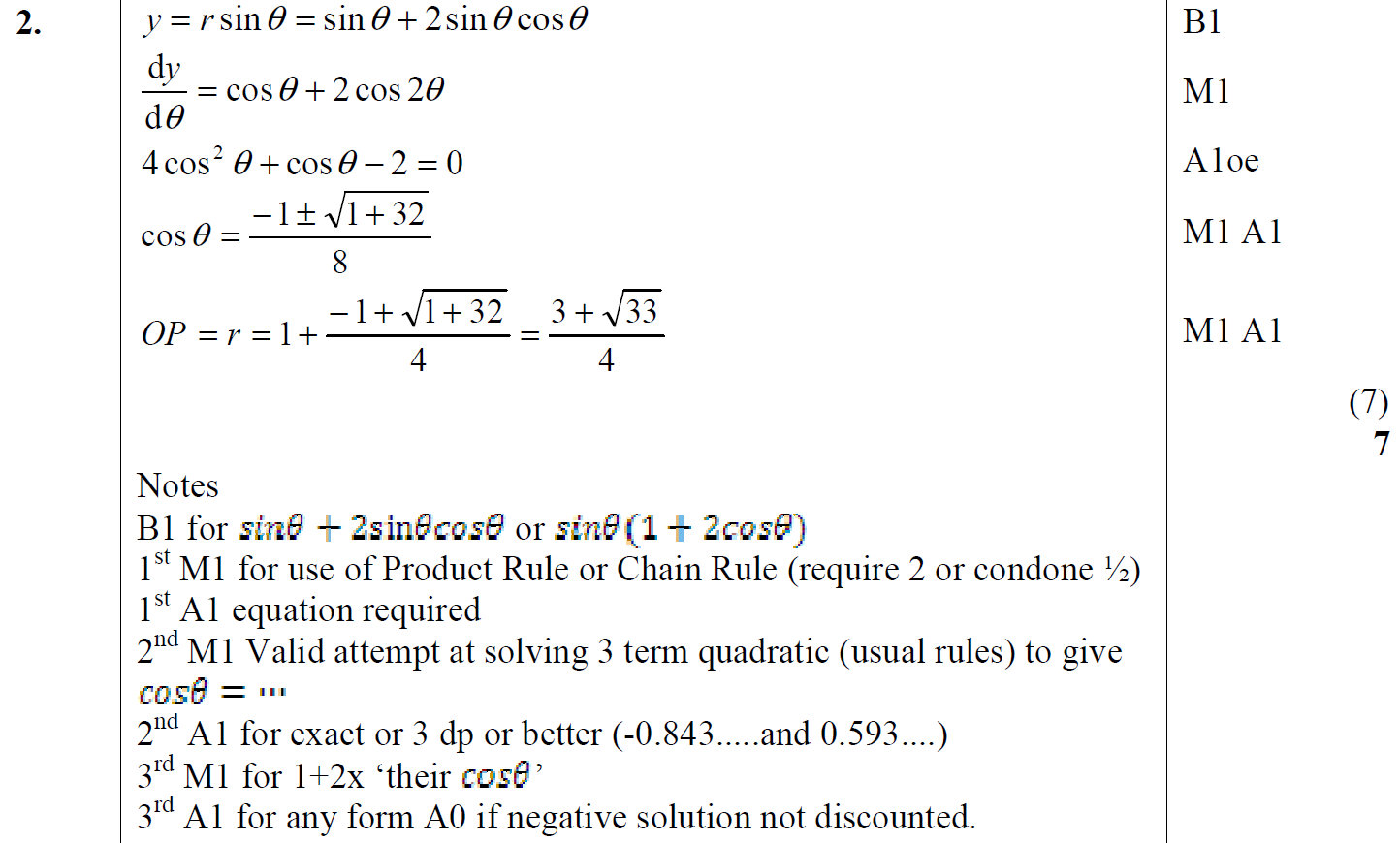 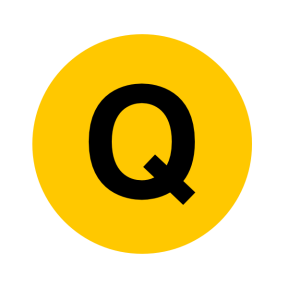 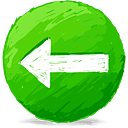 June 2013
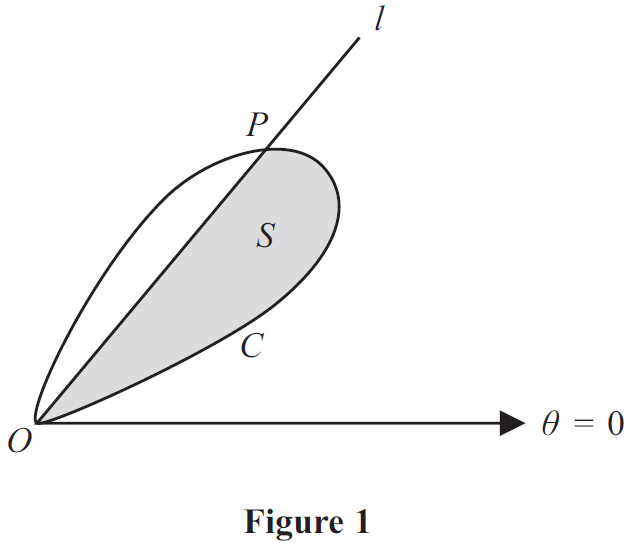 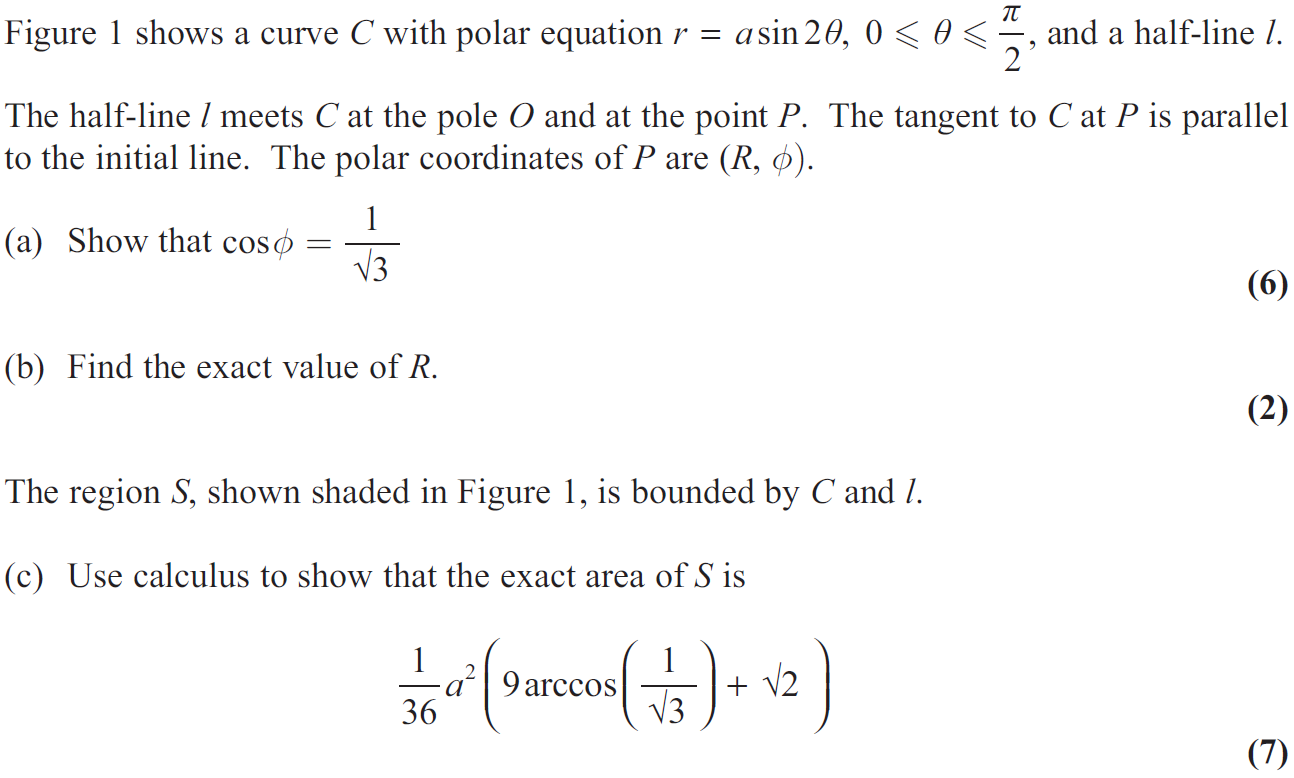 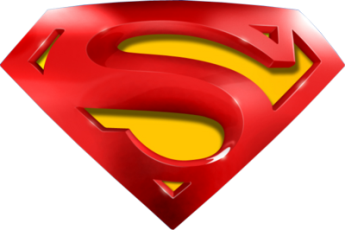 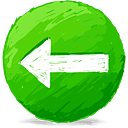 June 2013
A
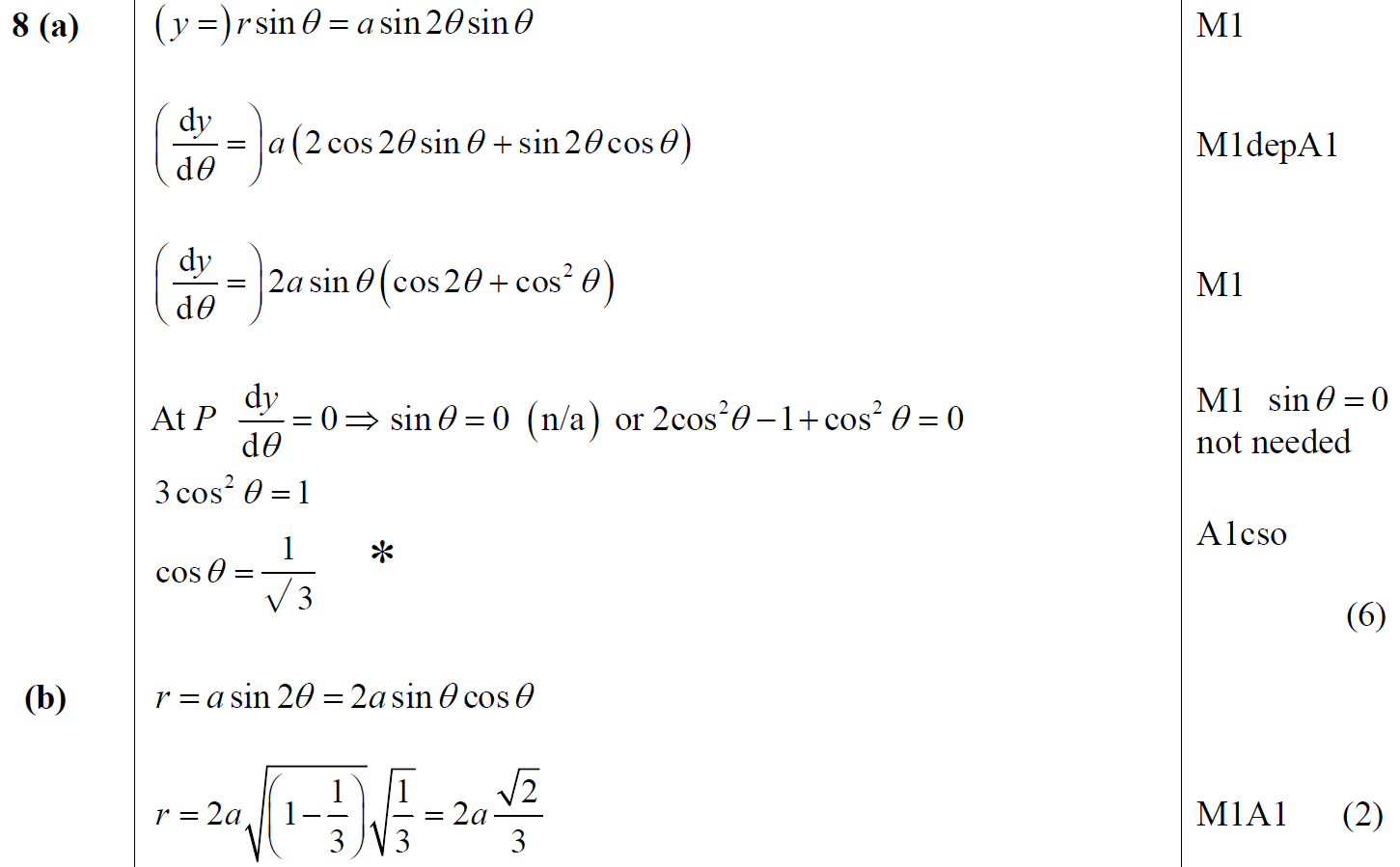 B
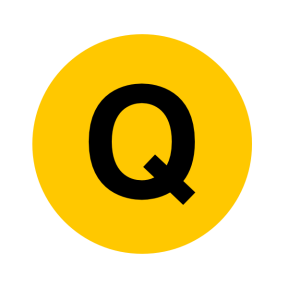 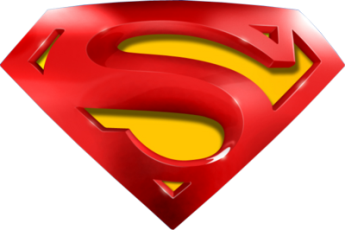 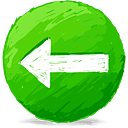 June 2013
C
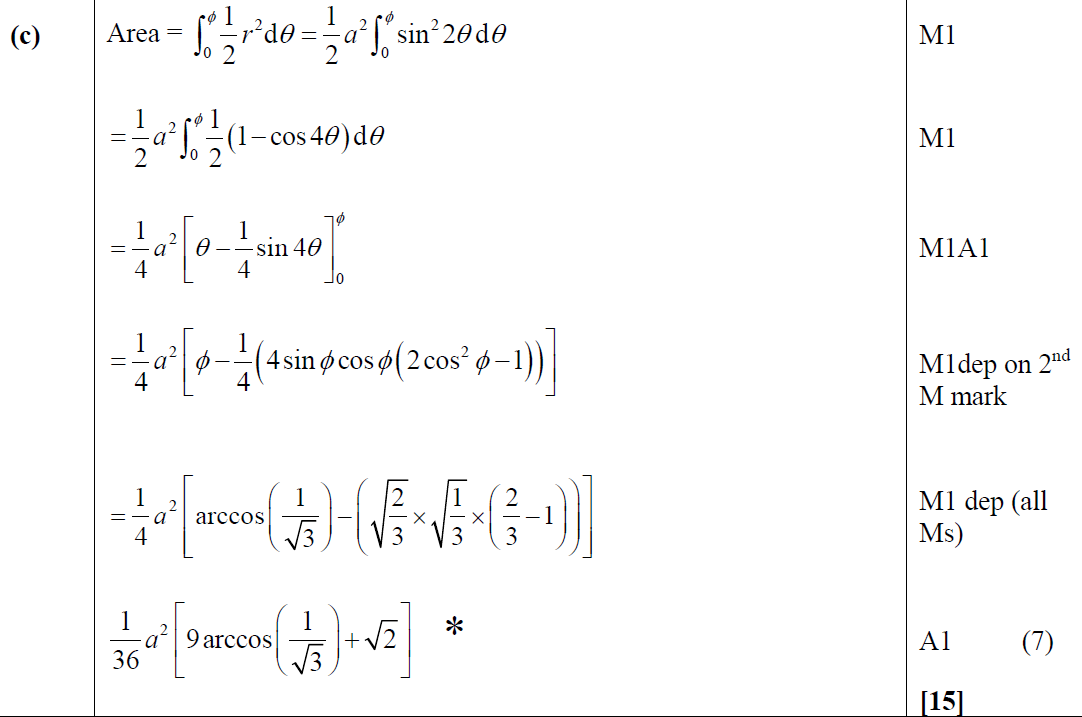 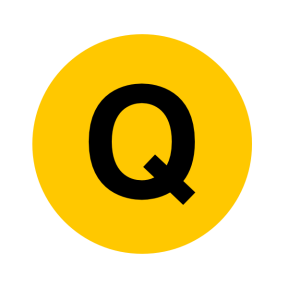 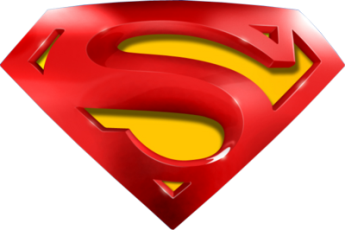 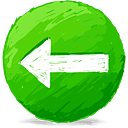 June 2013
A notes
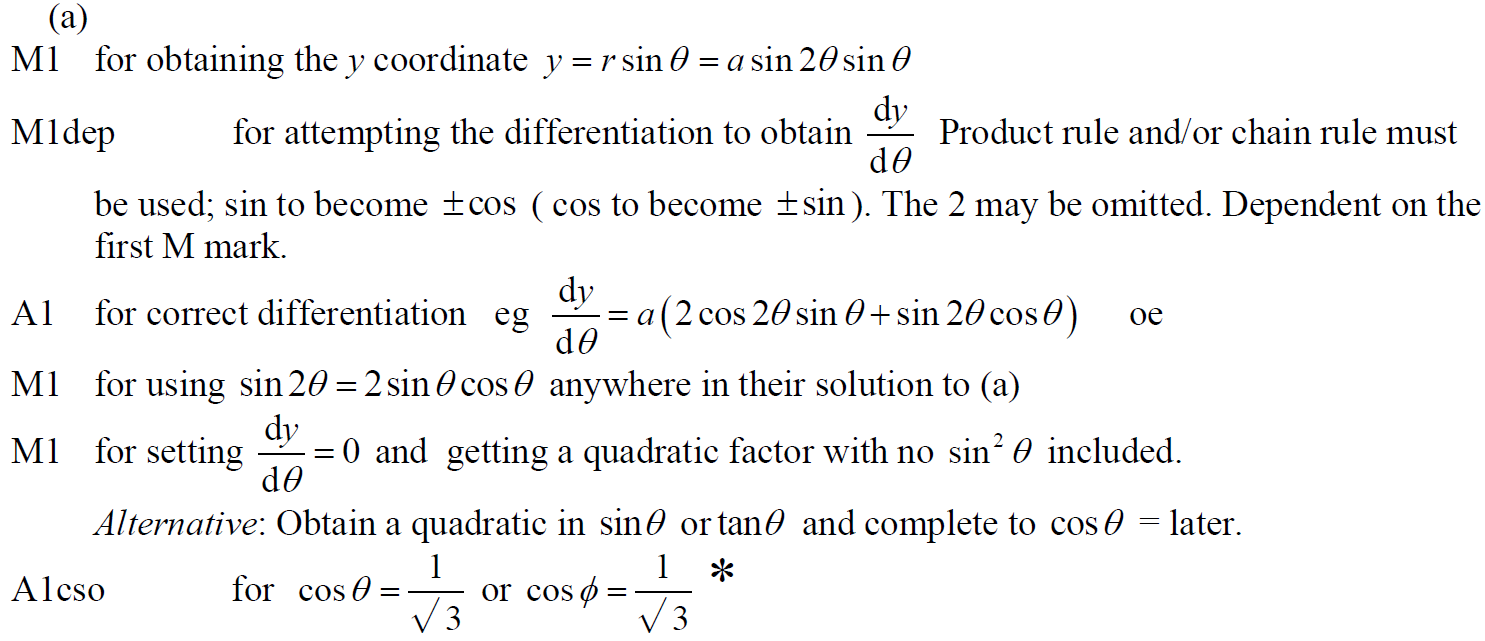 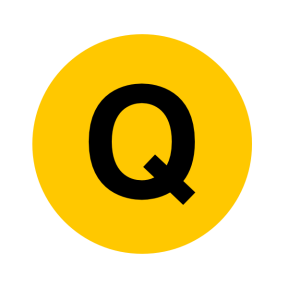 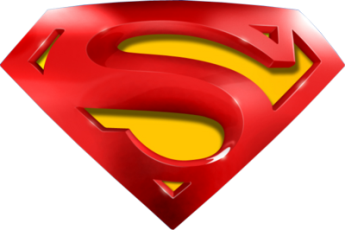 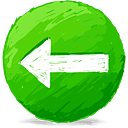 June 2013
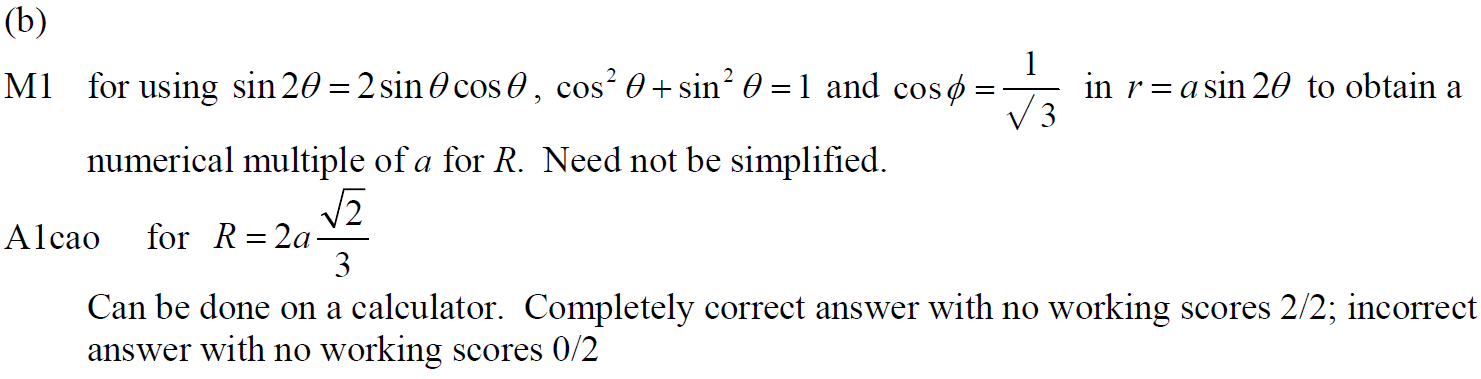 B notes
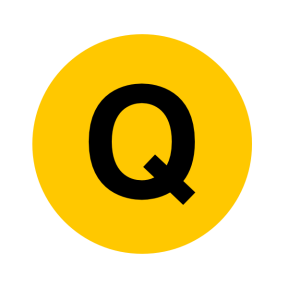 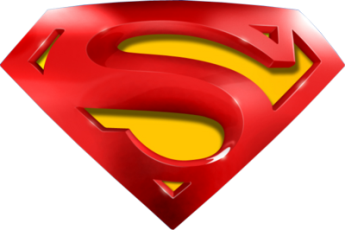 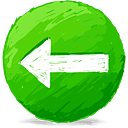 June 2013
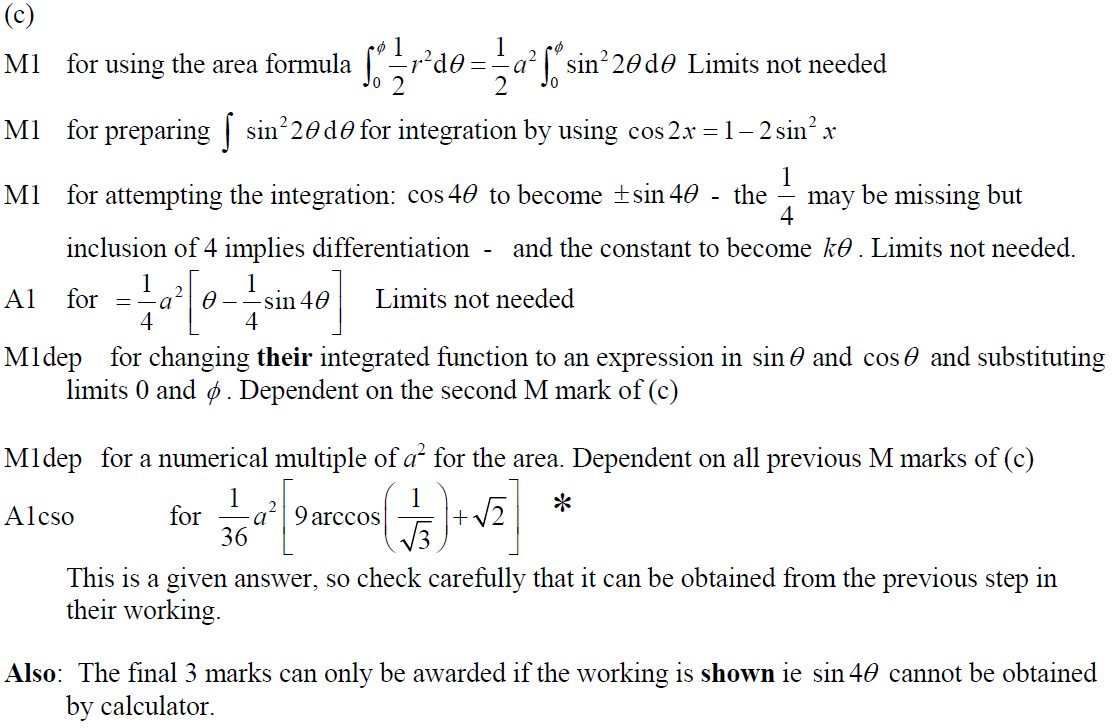 C notes
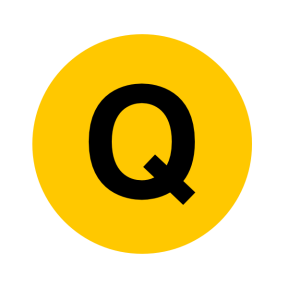 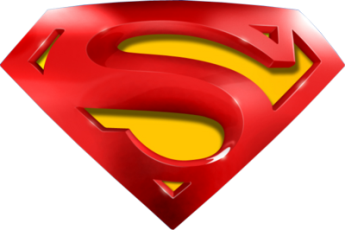 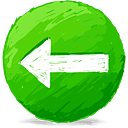 June 2013
A Alternatives
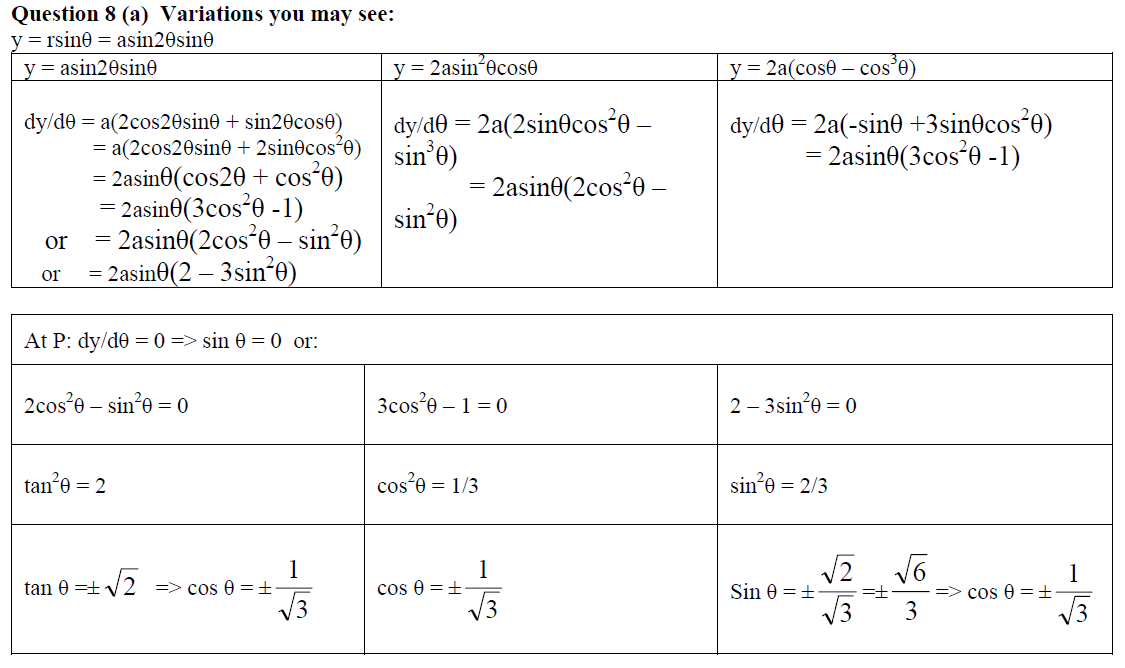 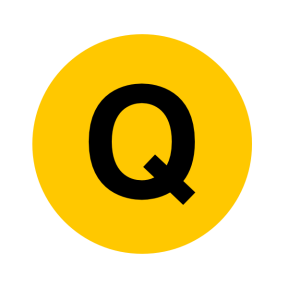 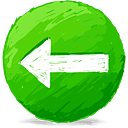 June 2013 Reserve
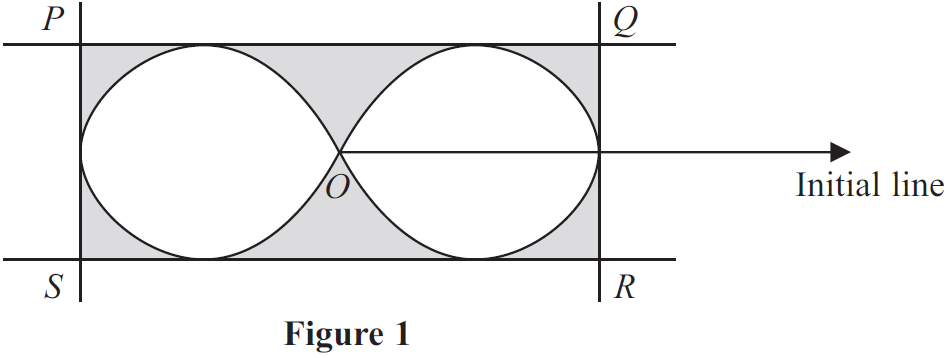 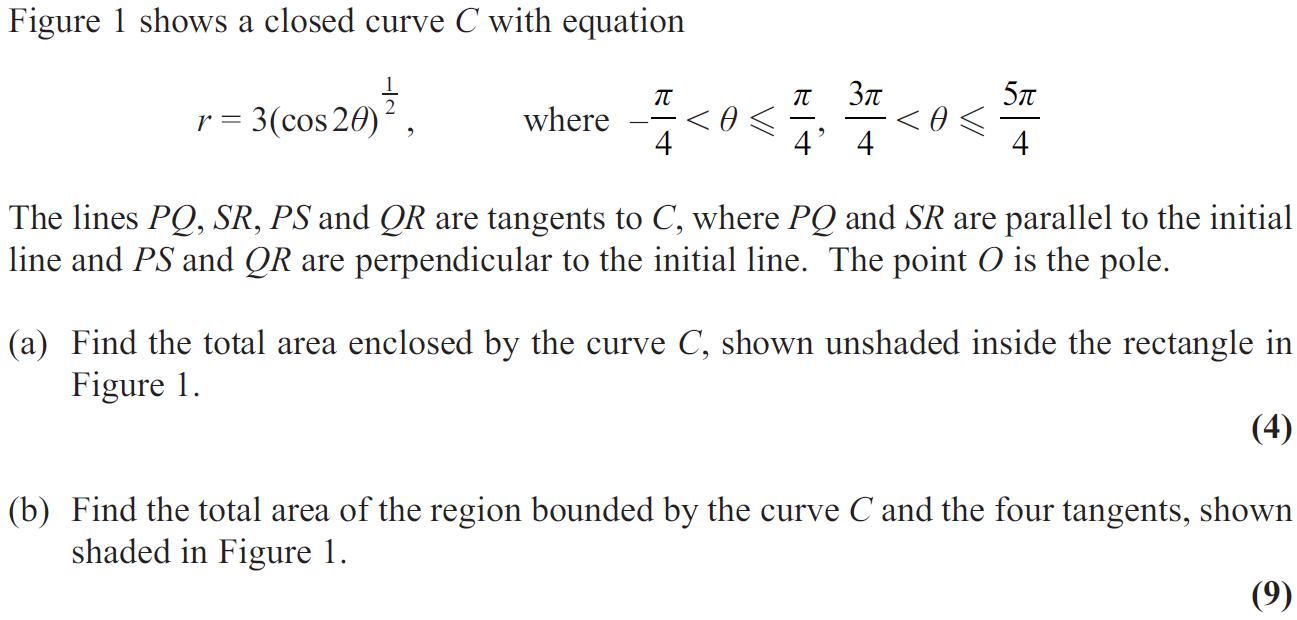 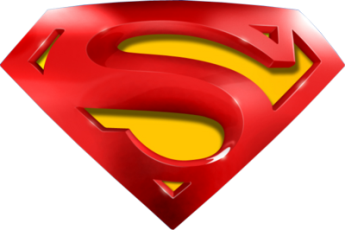 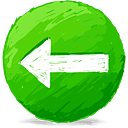 June 2013 Reserve
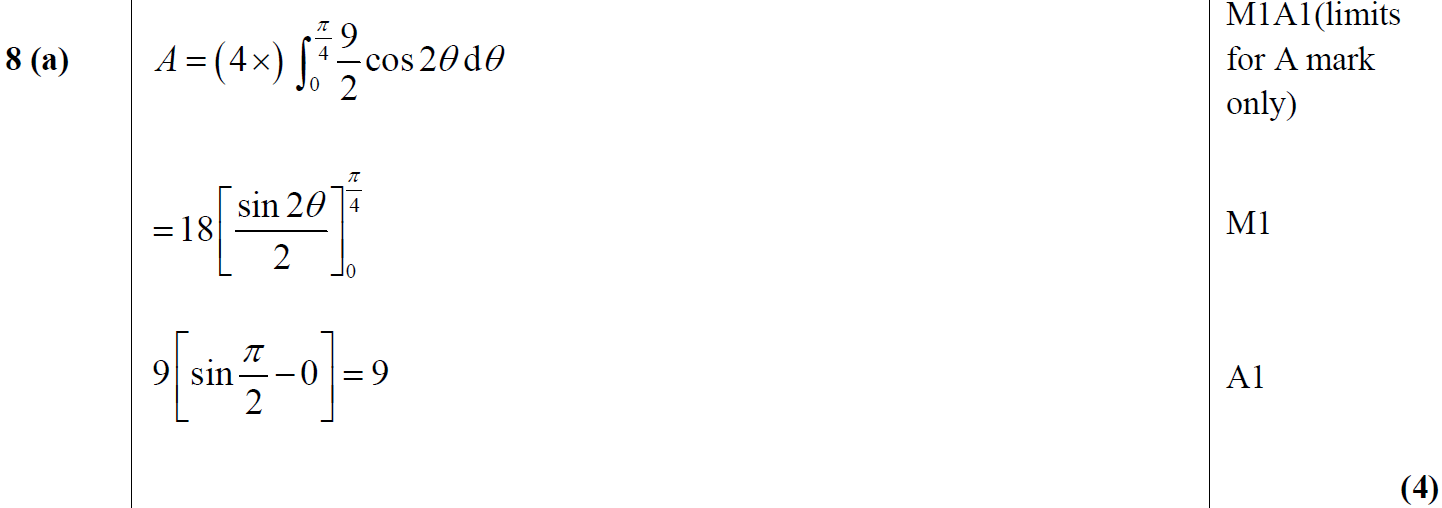 A
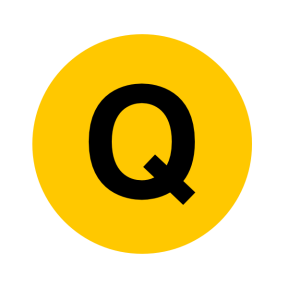 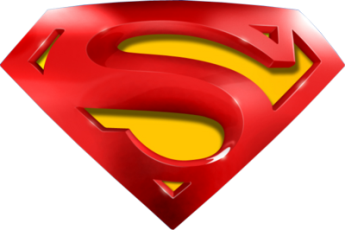 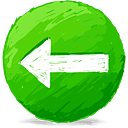 June 2013 Reserve
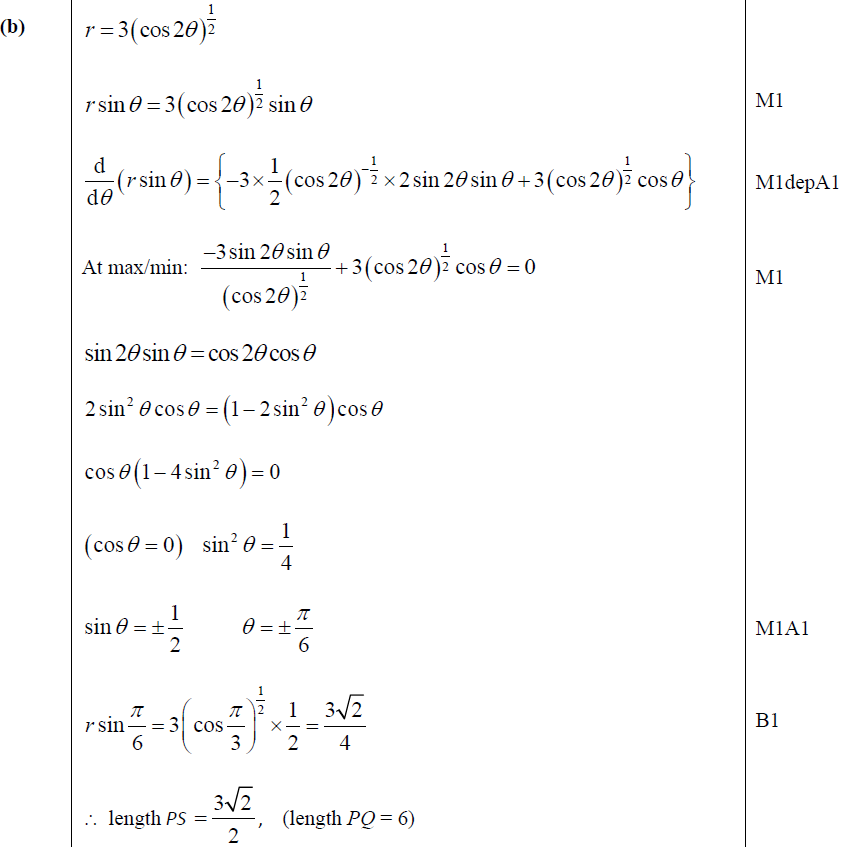 B
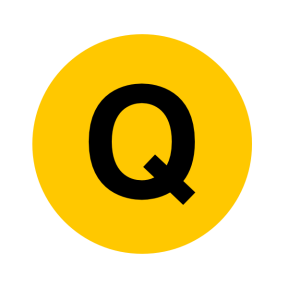 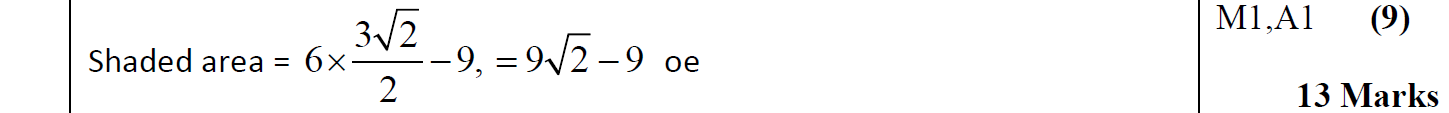 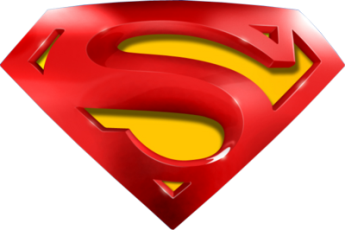 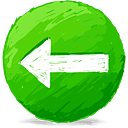 June 2013 Reserve
A notes
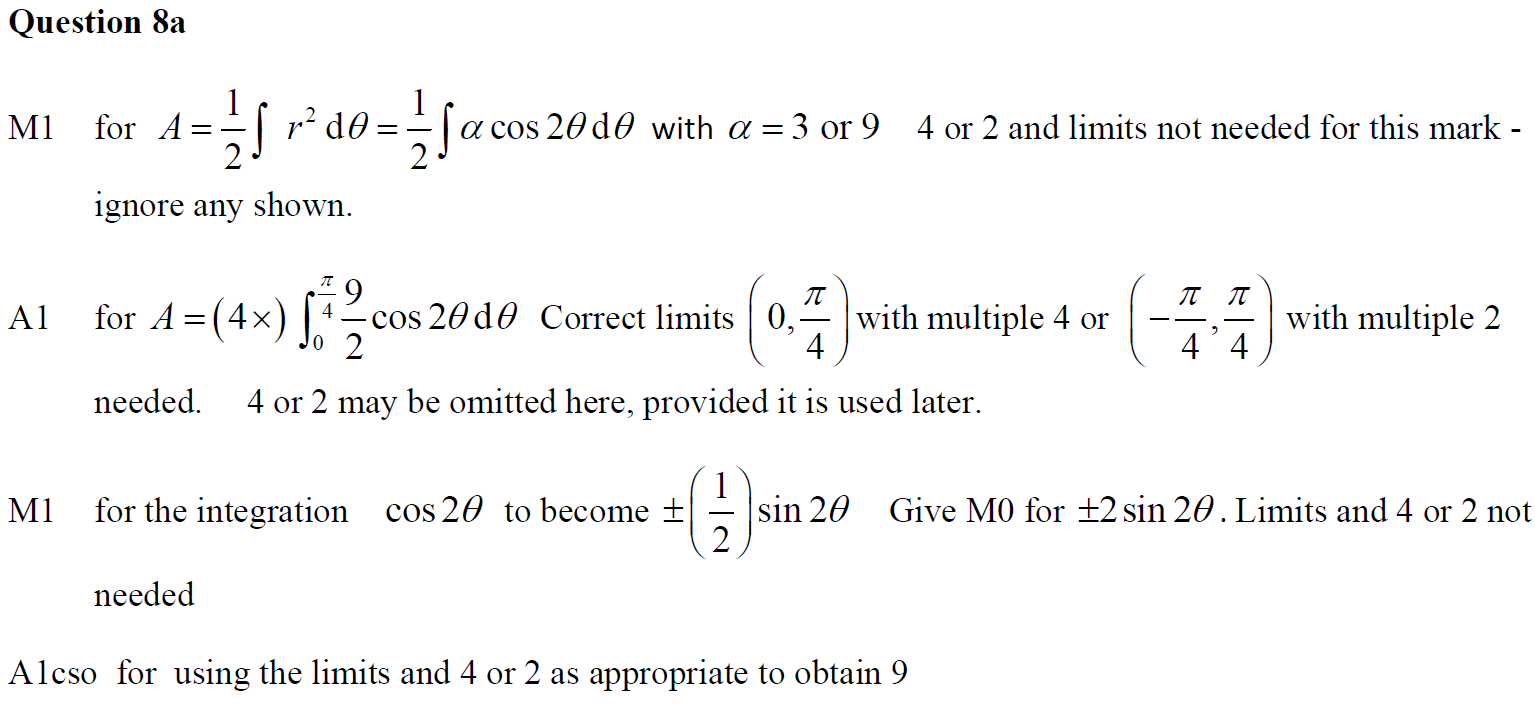 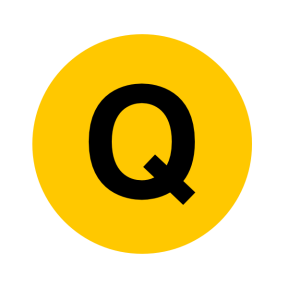 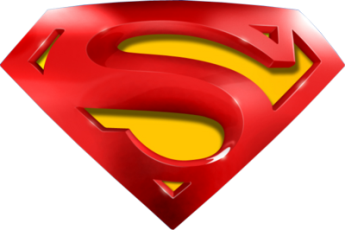 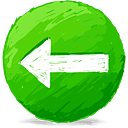 June 2013 Reserve
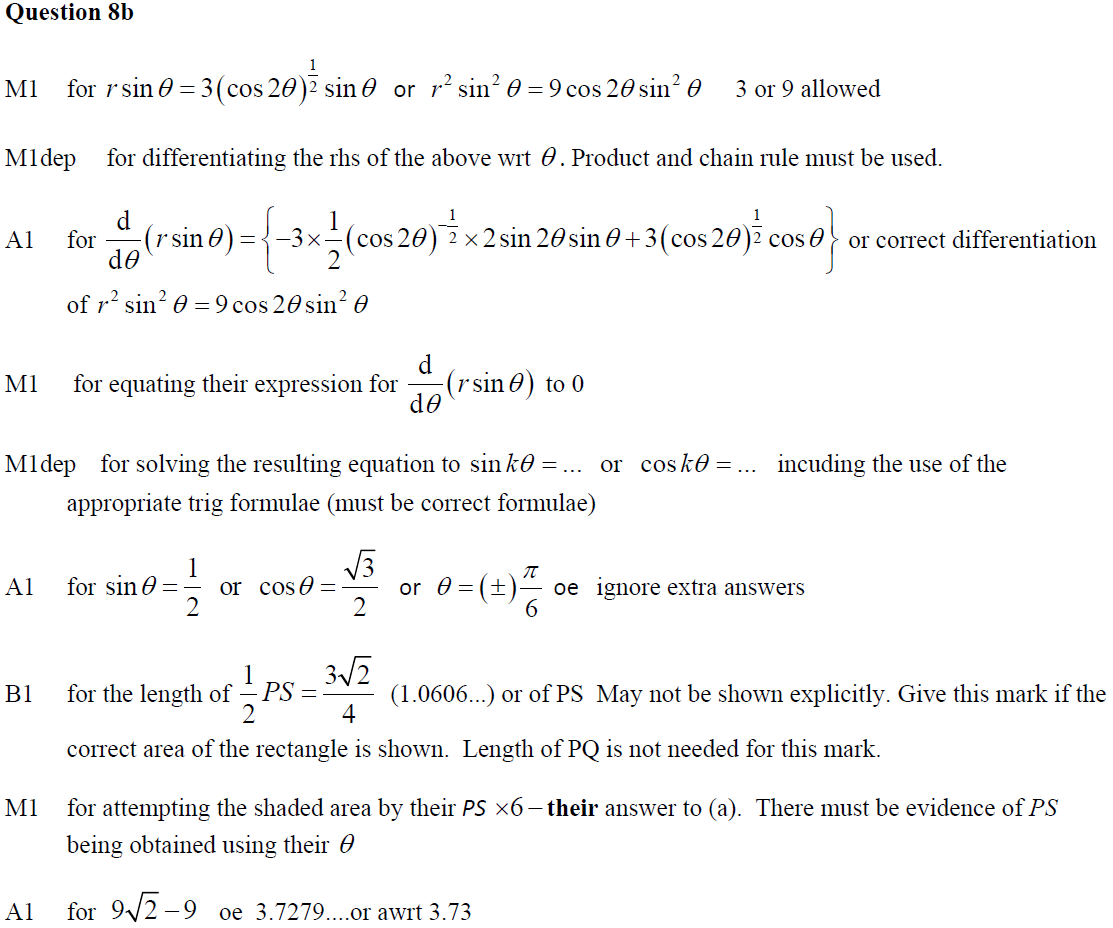 B notes
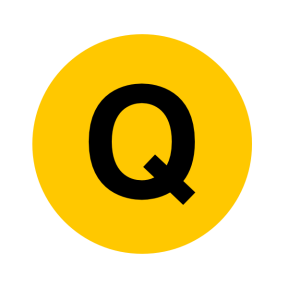 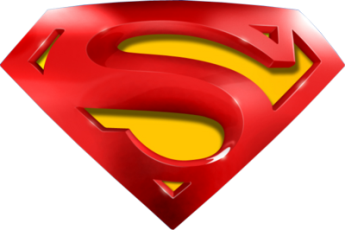 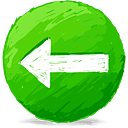 June 2013 Reserve
Alternative approach 1
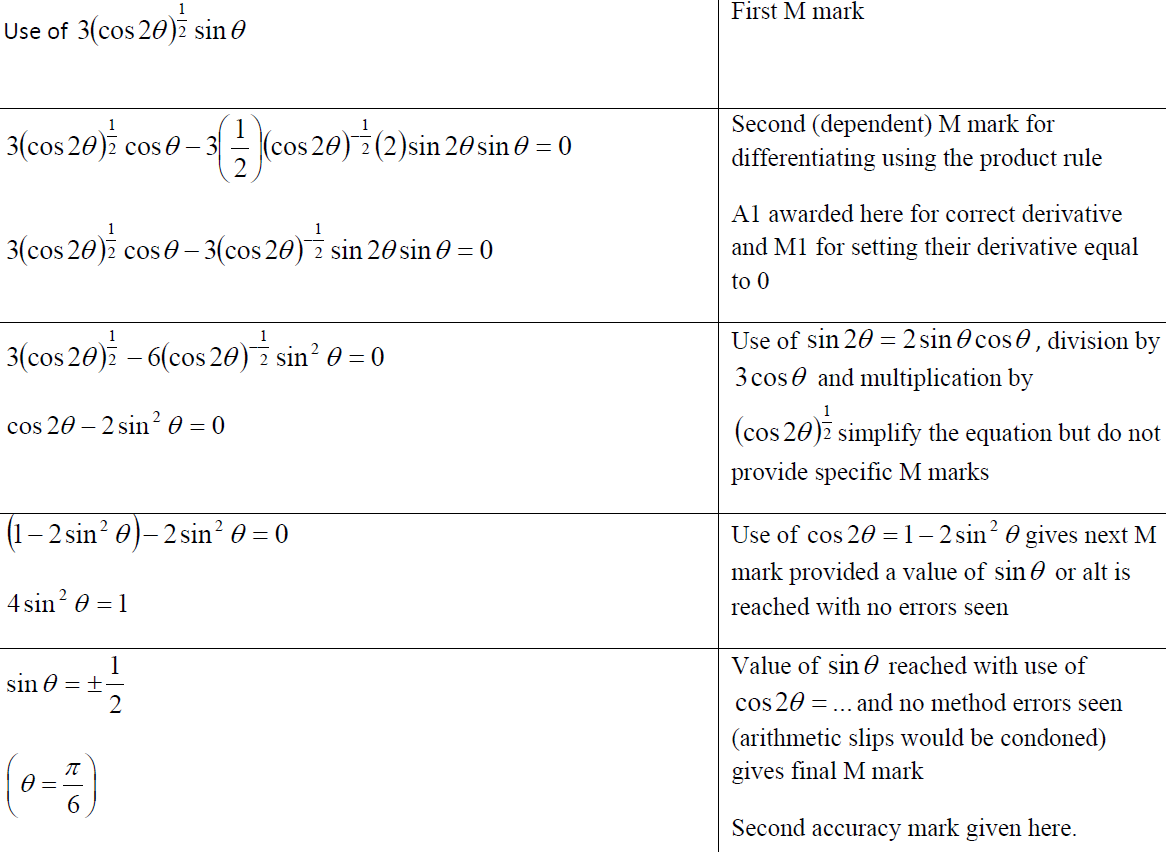 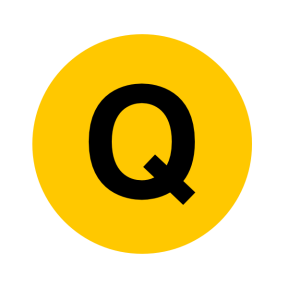 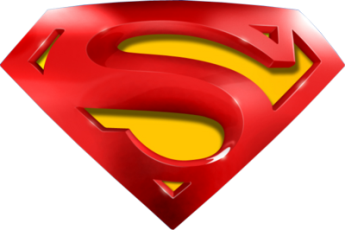 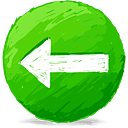 June 2013 Reserve
Alternative approach 2
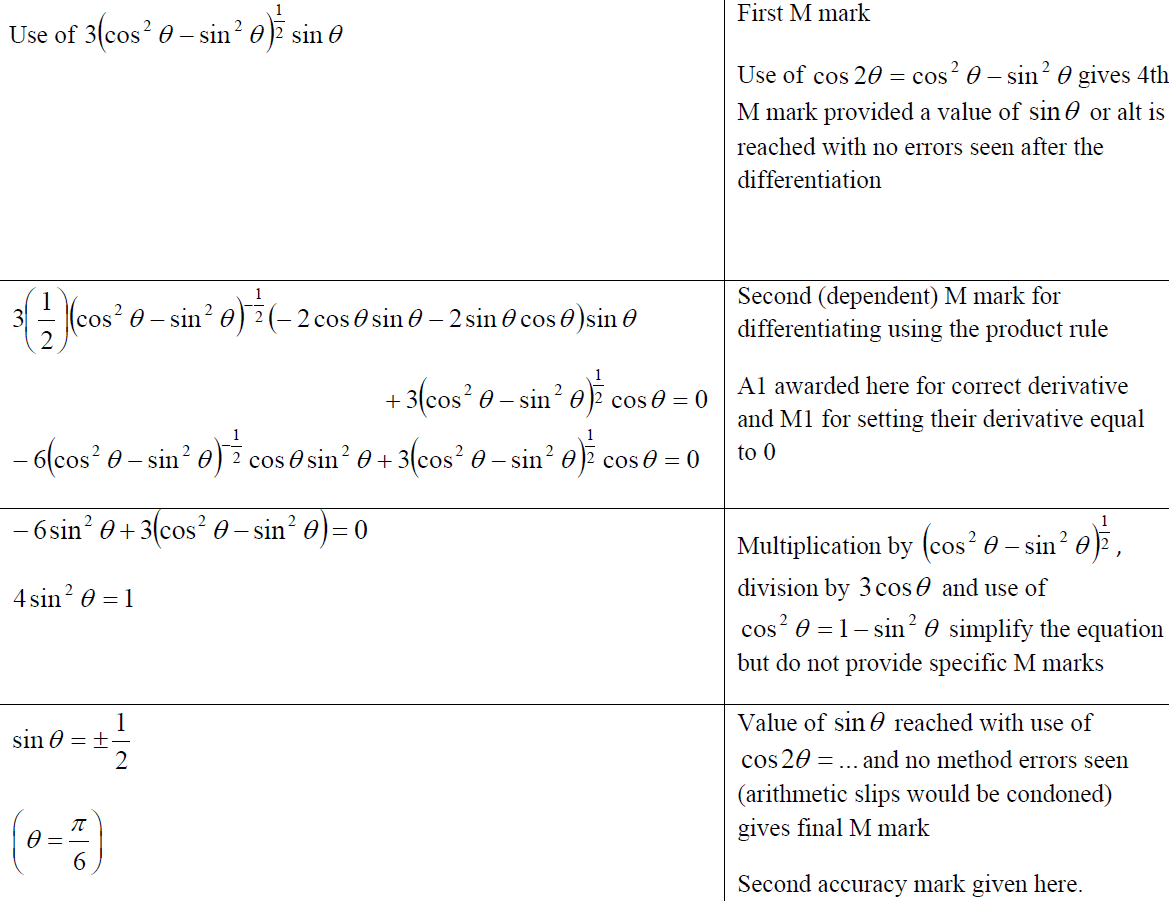 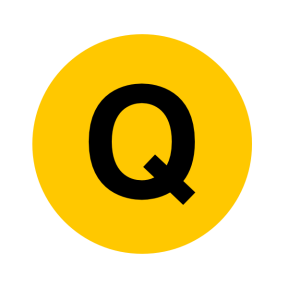 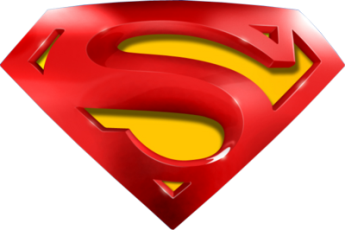 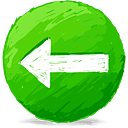 June 2013 Reserve
Alternative approach 3
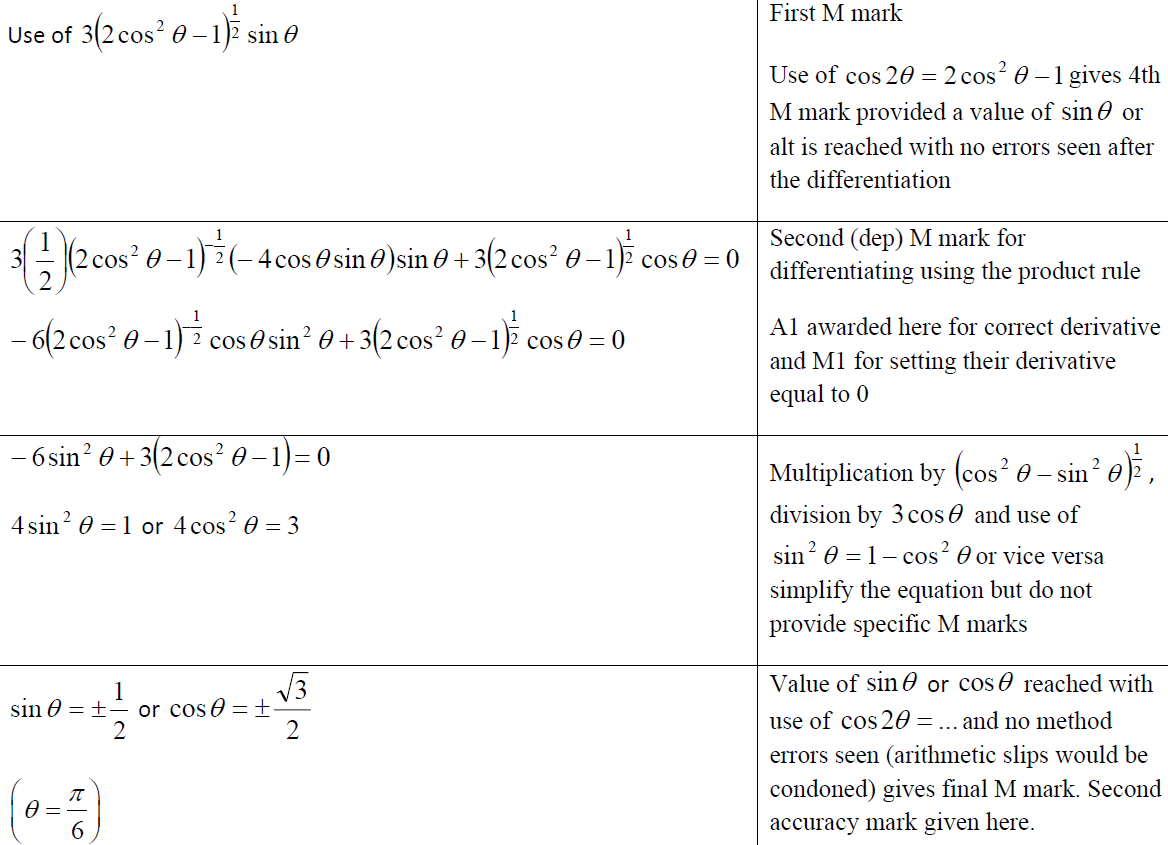 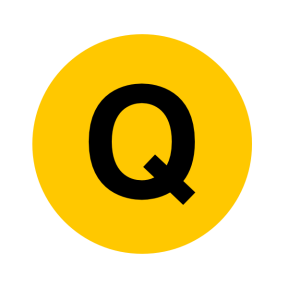 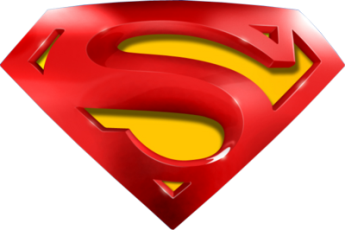 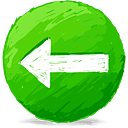 June 2013 Reserve
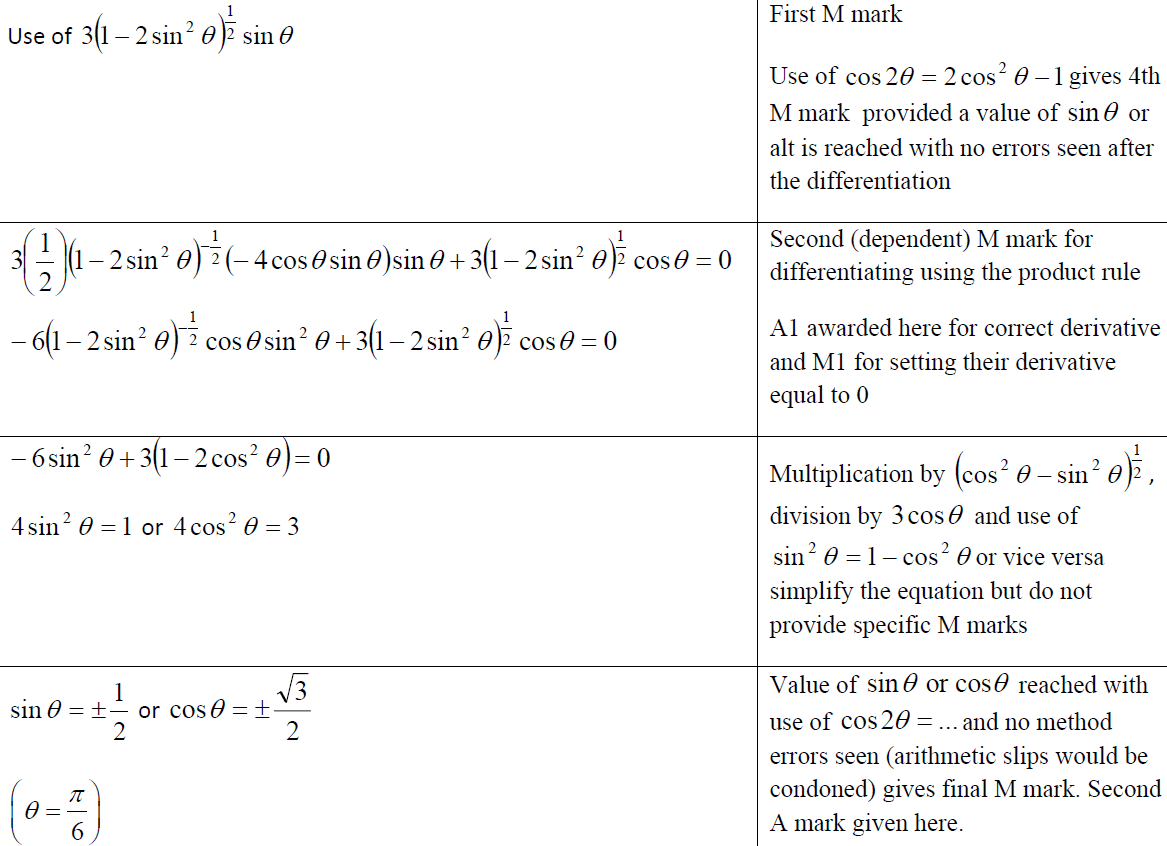 Alternative approach 4
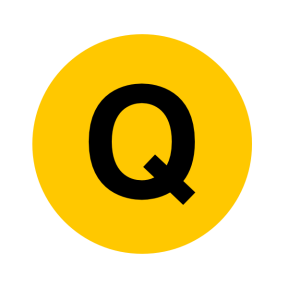 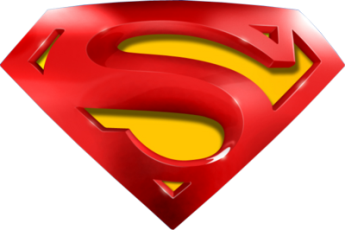 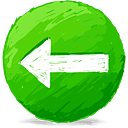 June 2013 Reserve
Alternative approach 5
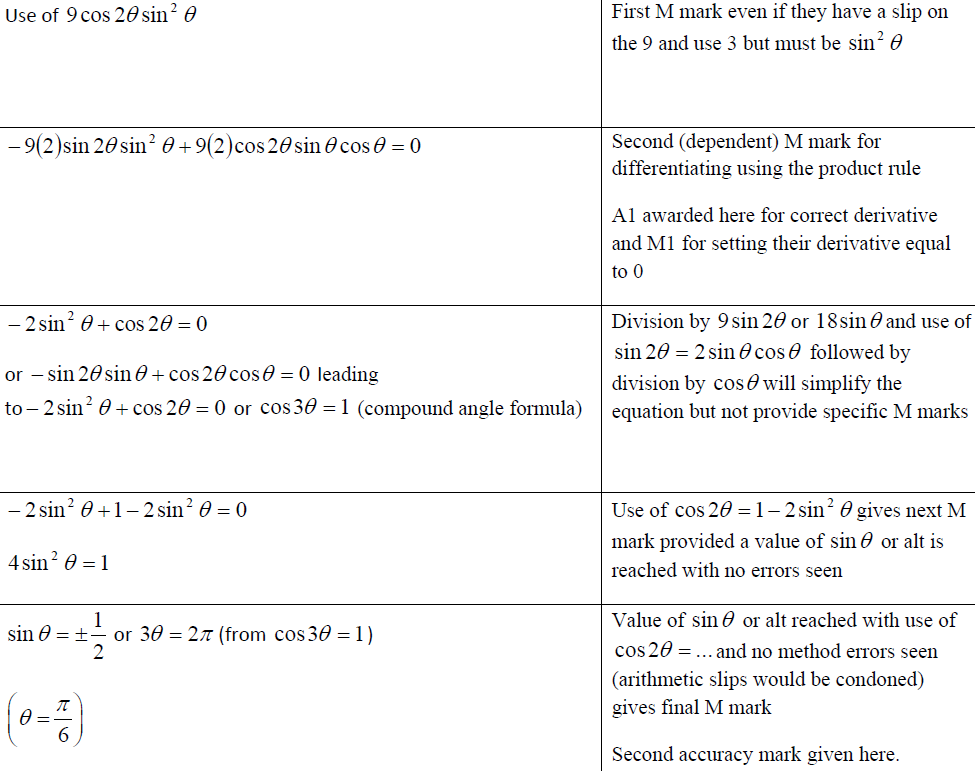 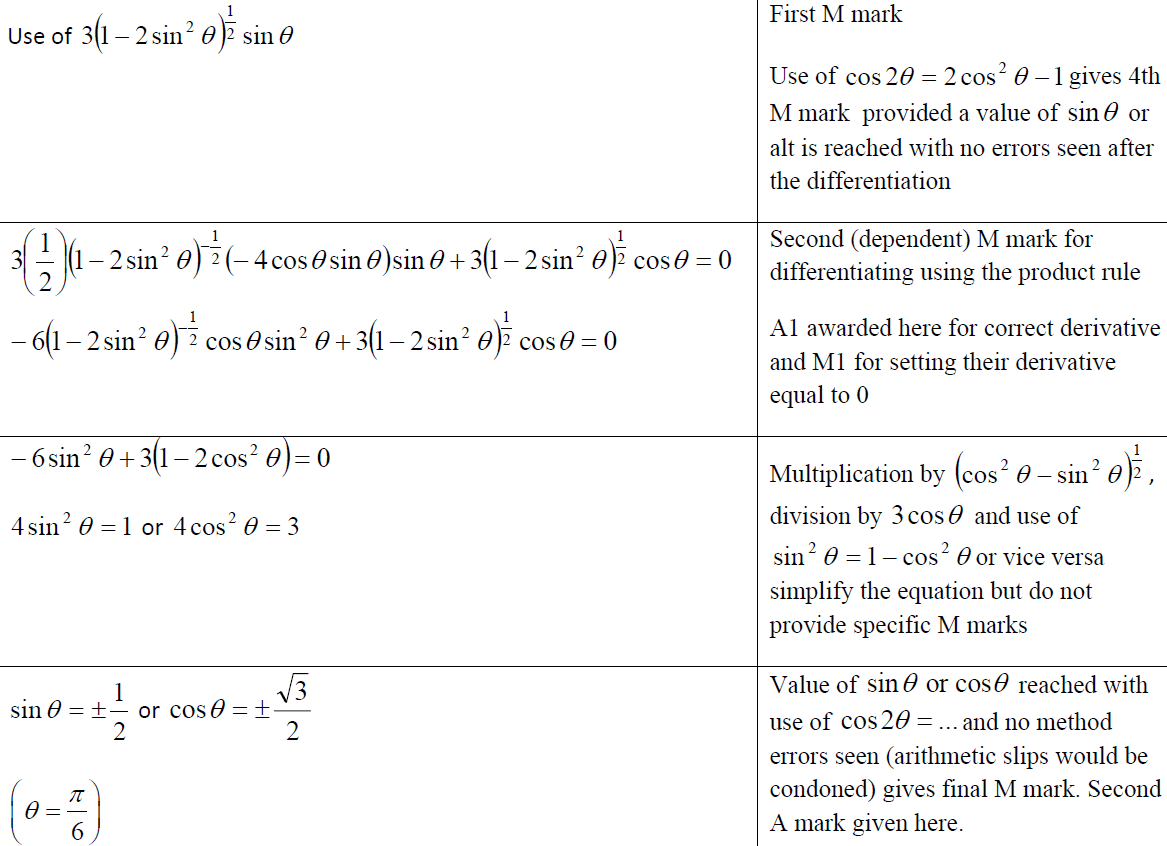 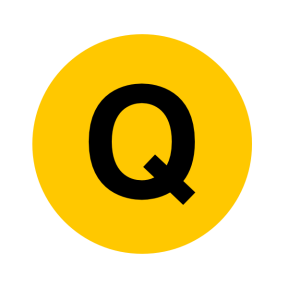 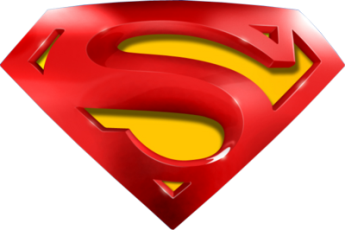 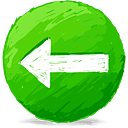 June 2013 Reserve
Alternative approach 6
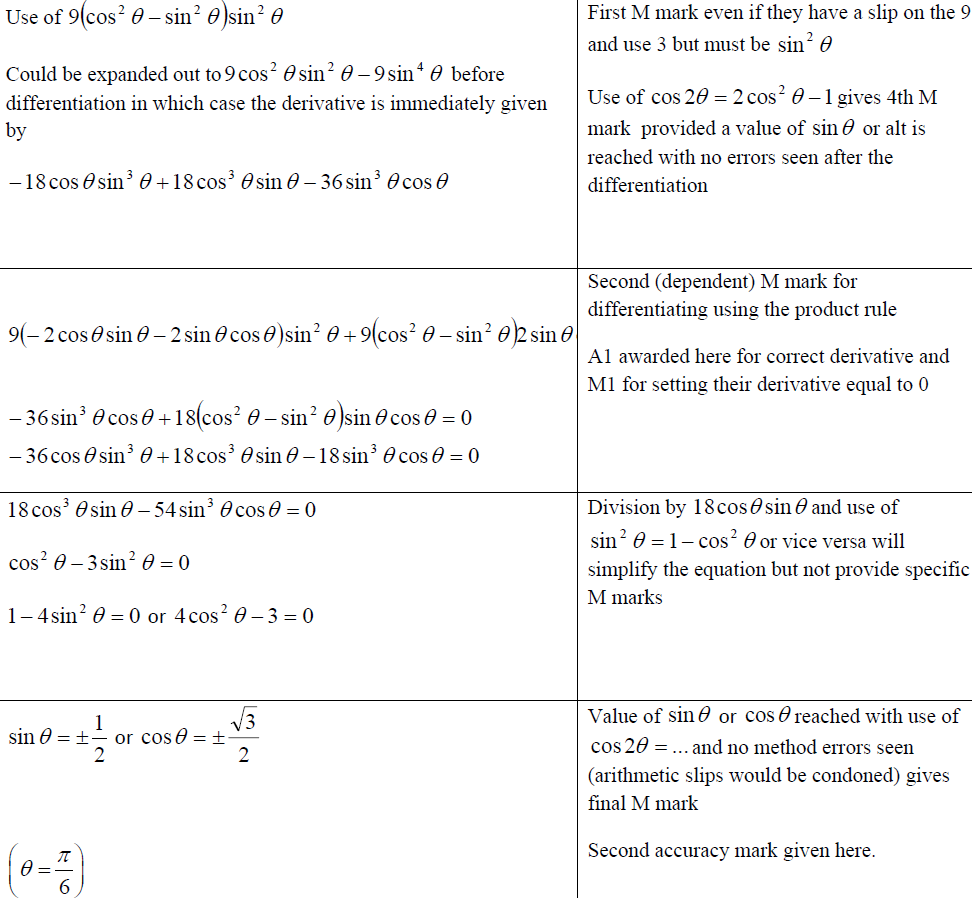 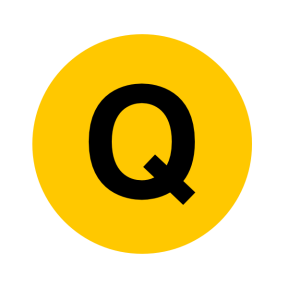 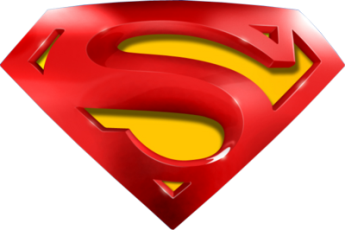 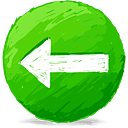 June 2013 Reserve
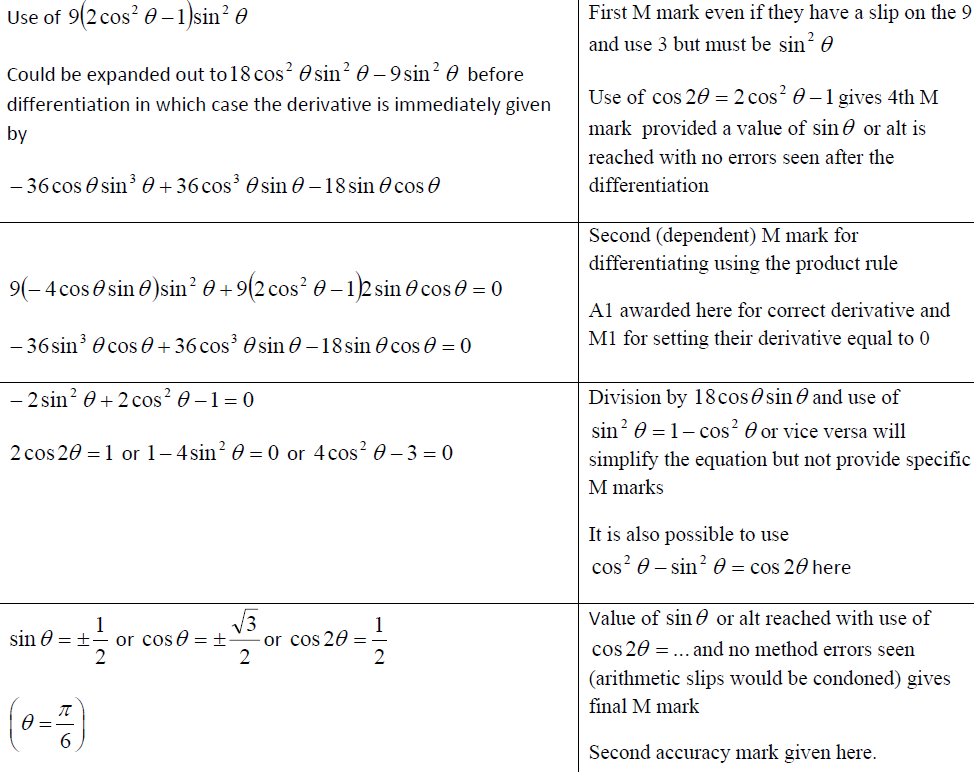 Alternative approach 7
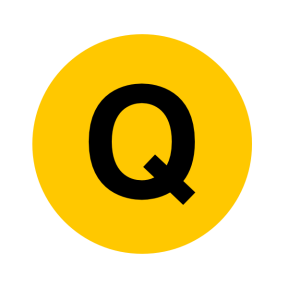 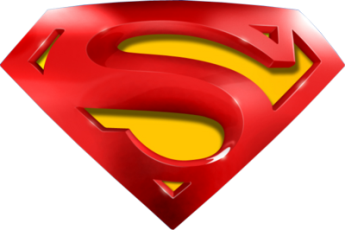 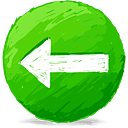 June 2013 Reserve
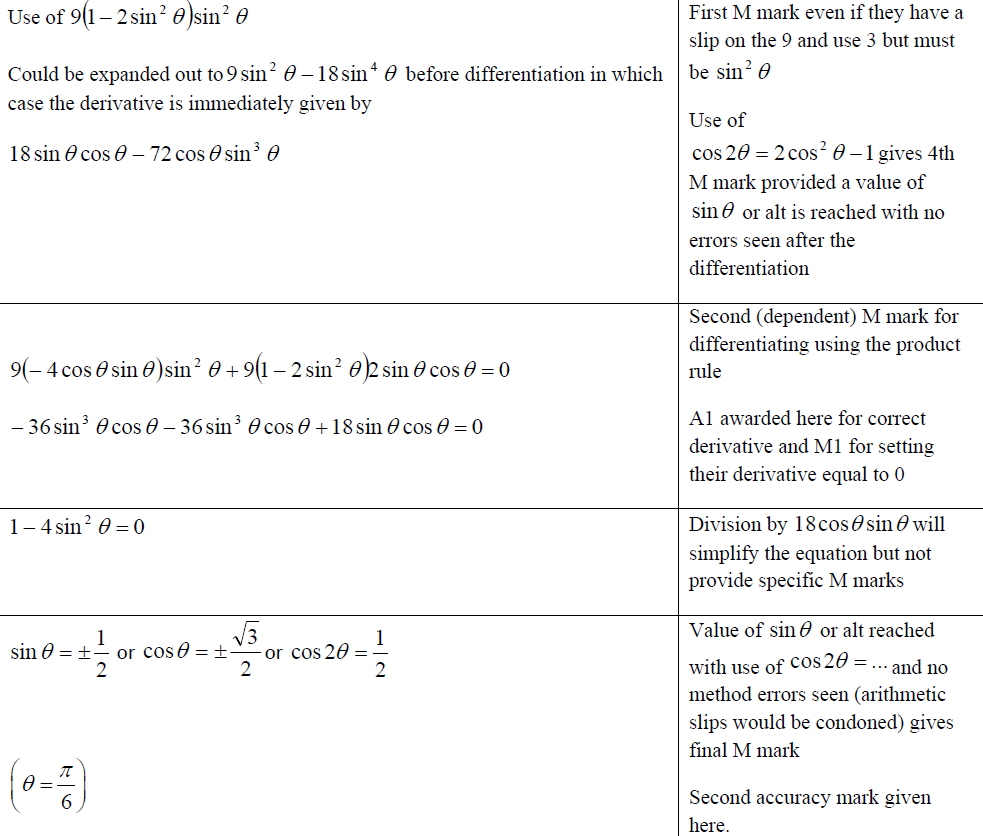 Alternative approach 8
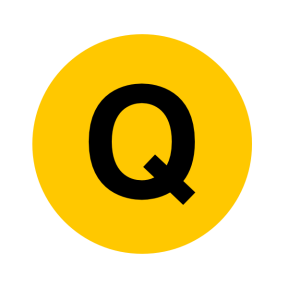 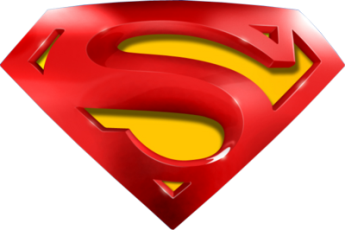 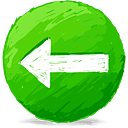 June 2013 Reserve
Alternative approach 9
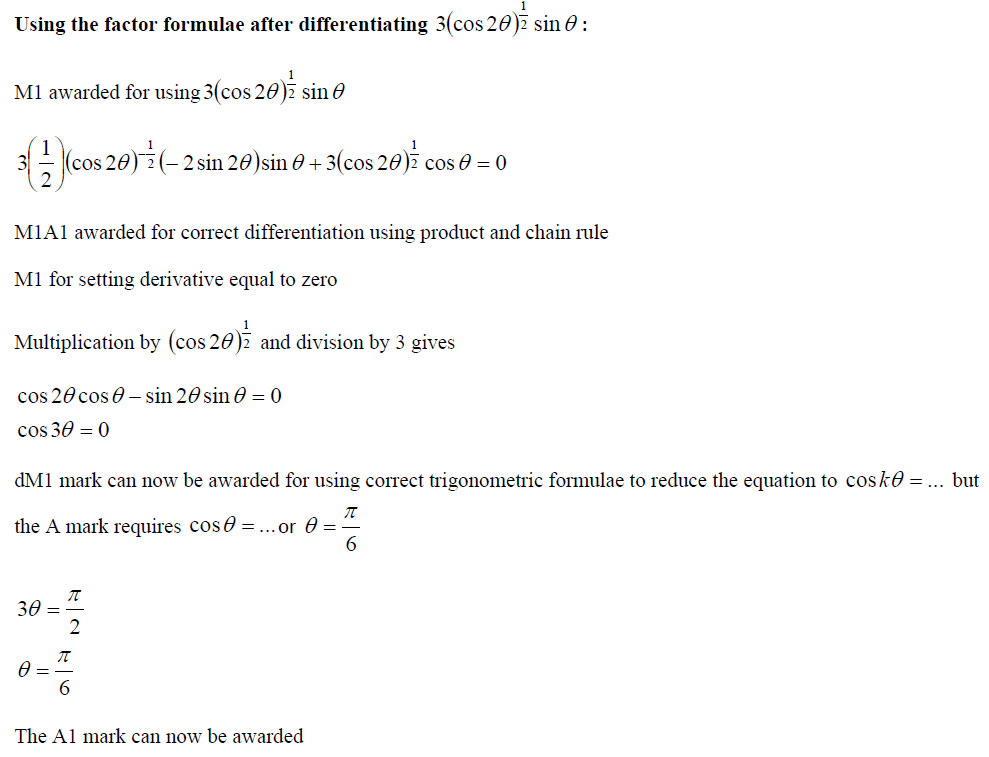 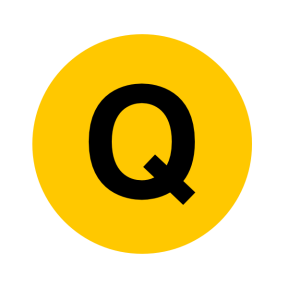 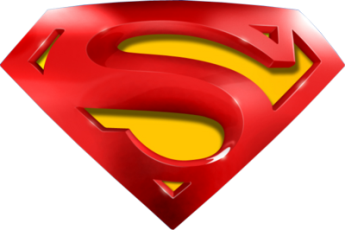 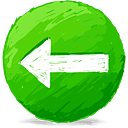 June 2013 Withdrawn
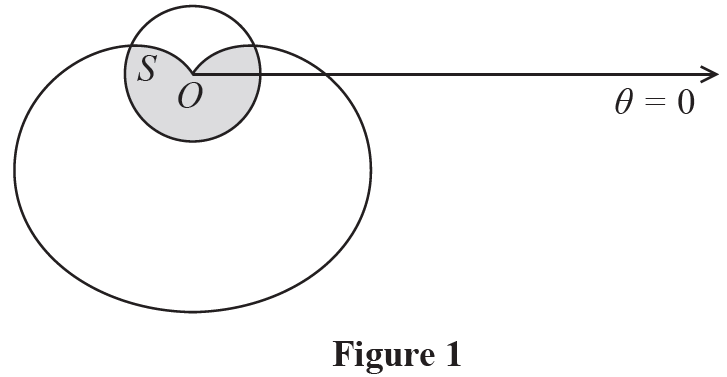 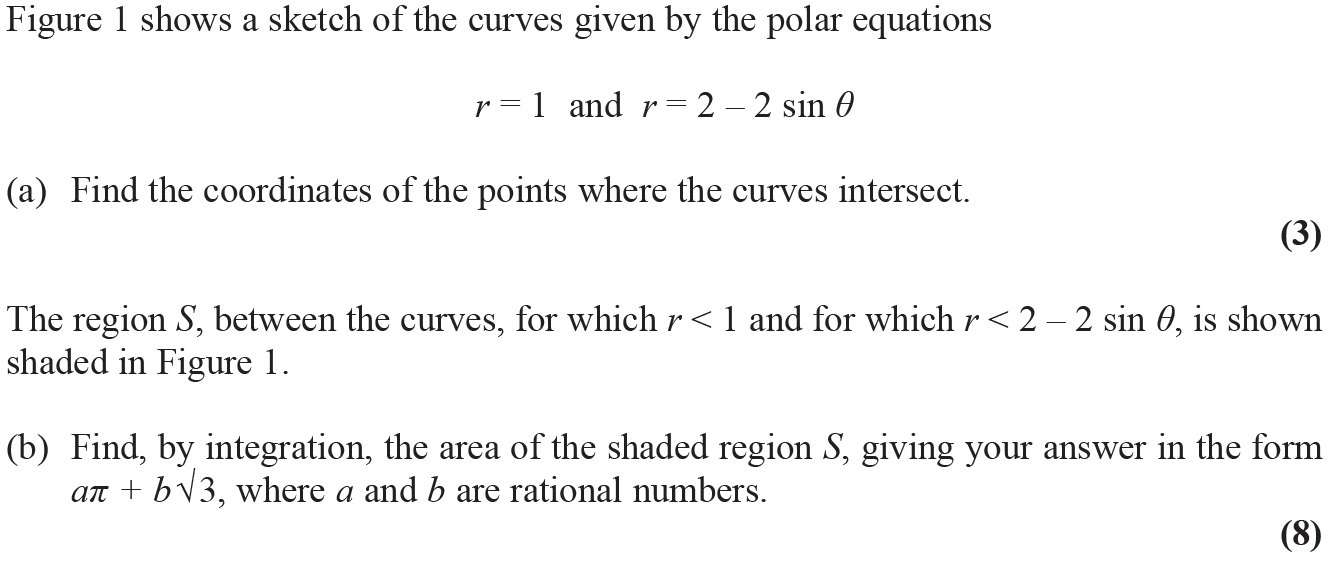 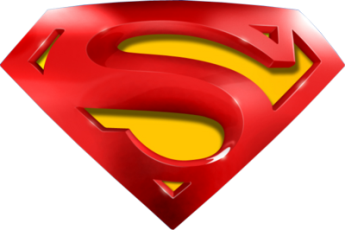 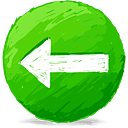 June 2013 Withdrawn
A
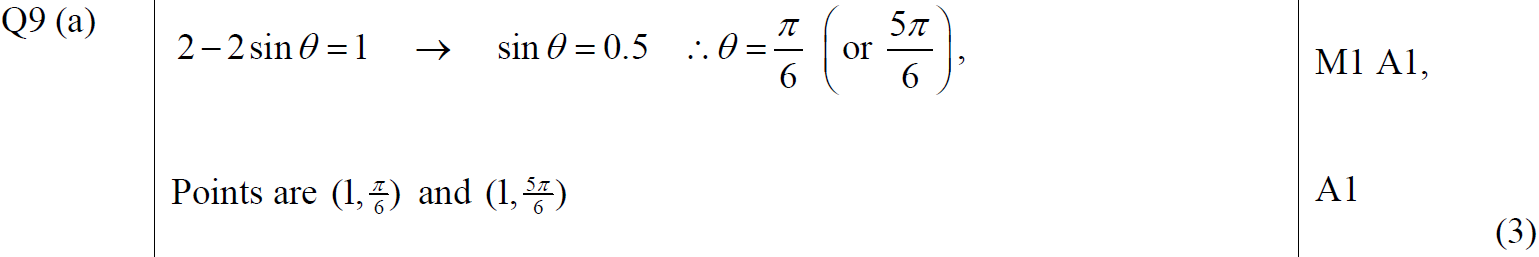 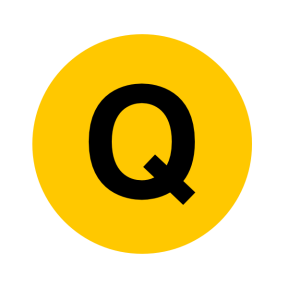 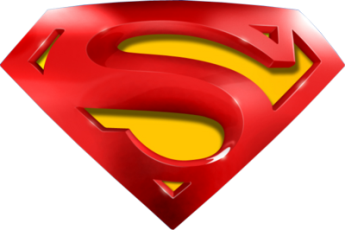 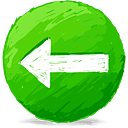 June 2013 Withdrawn
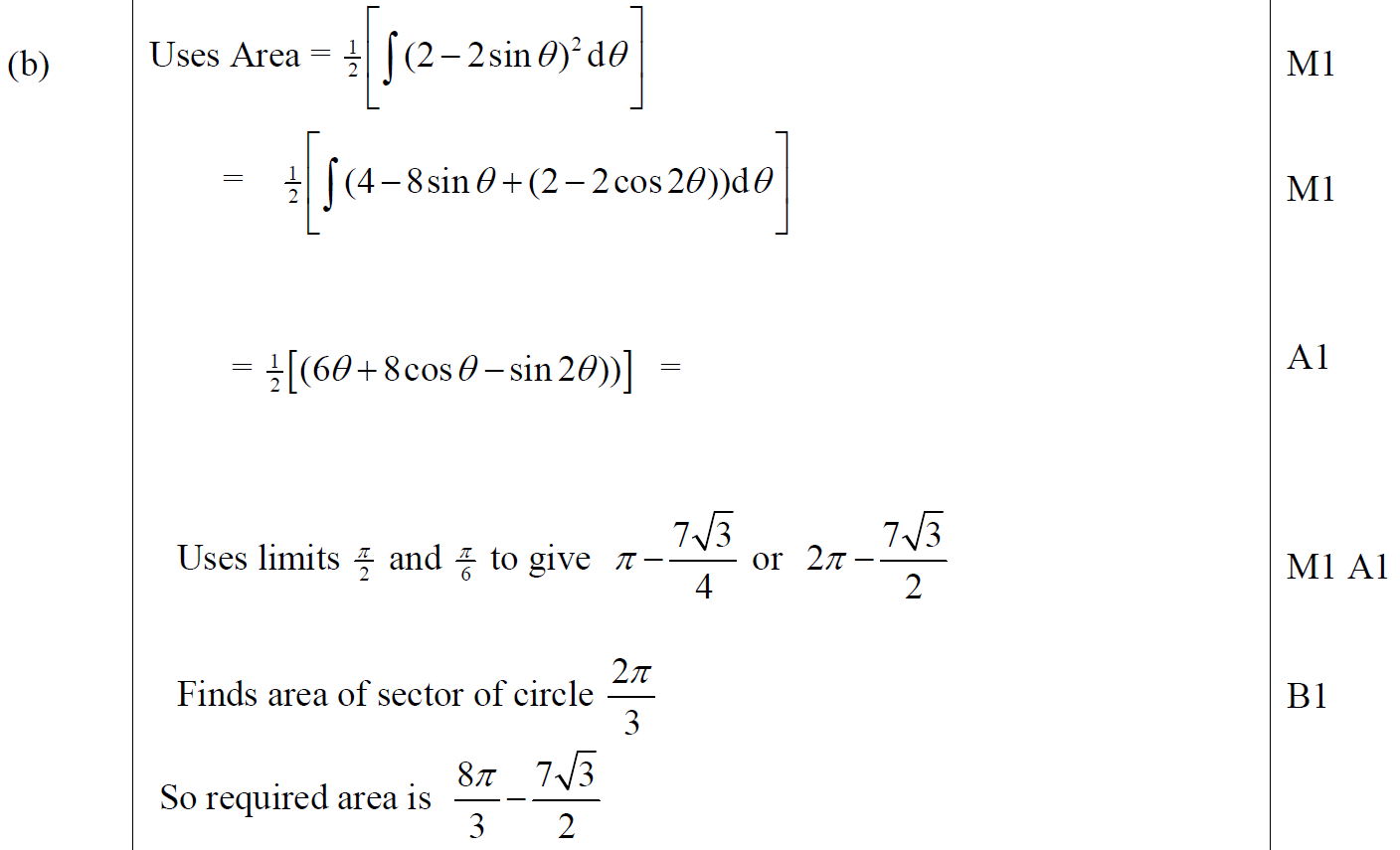 B
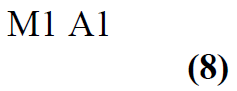 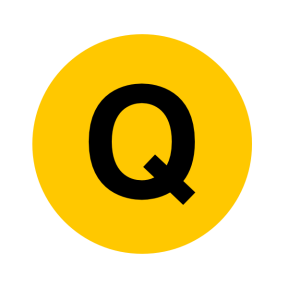 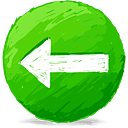 June 2014
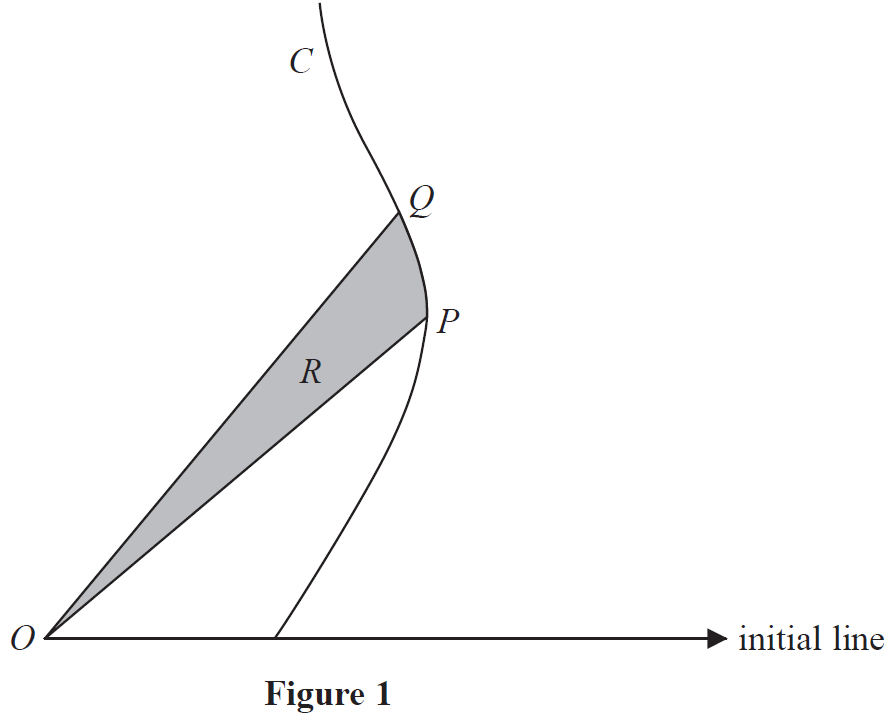 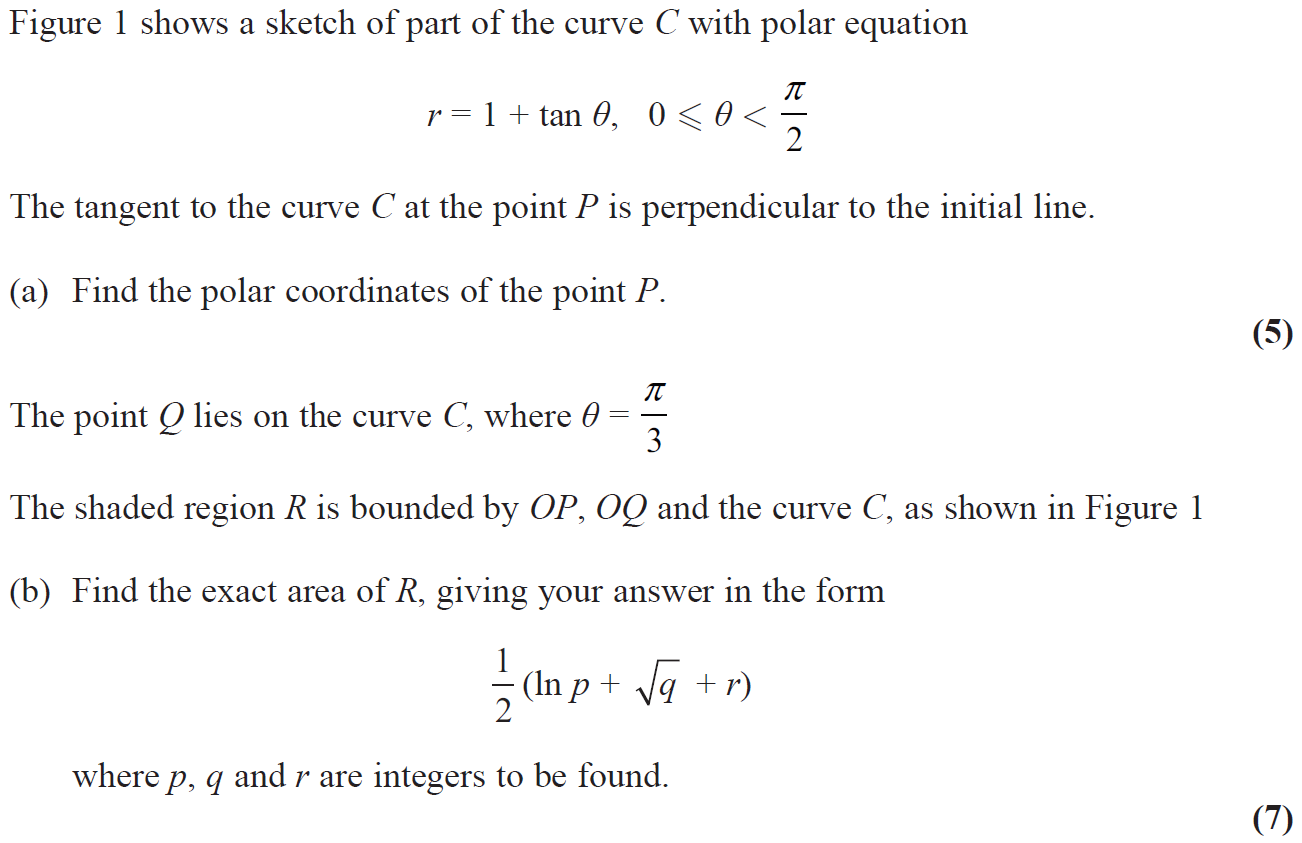 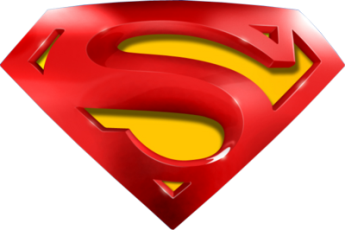 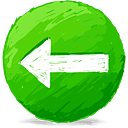 June 2014
A
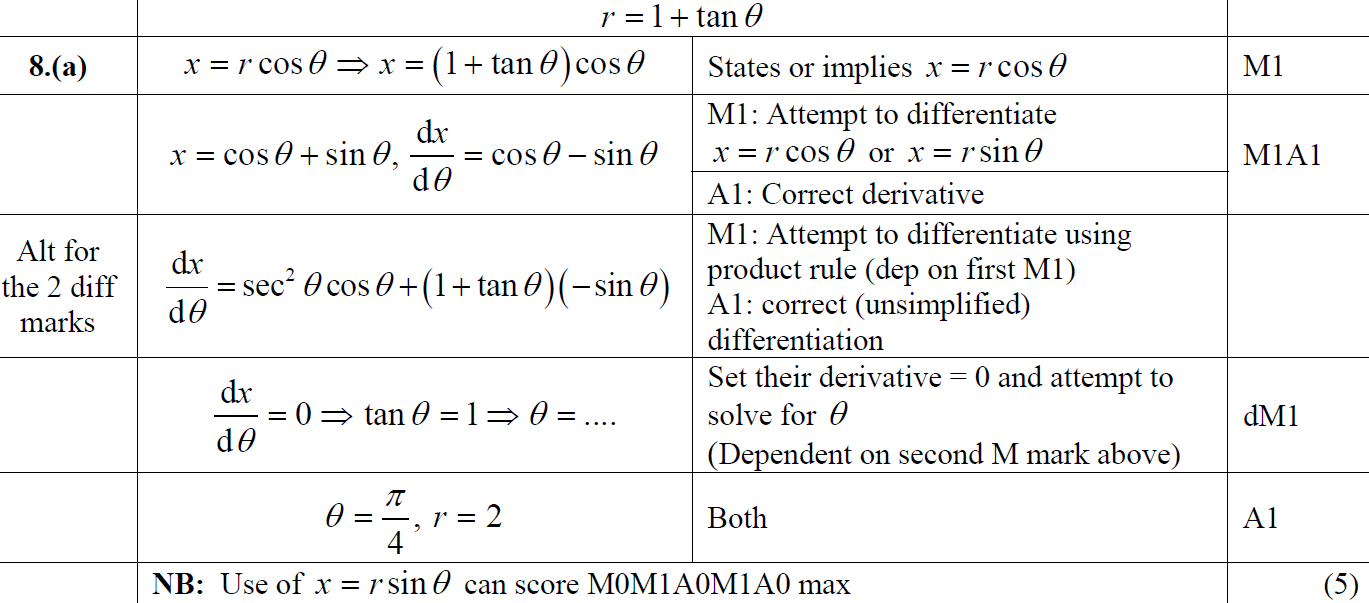 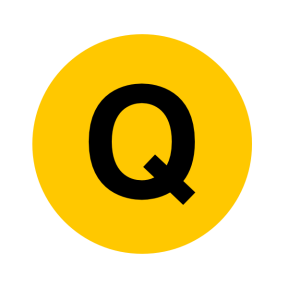 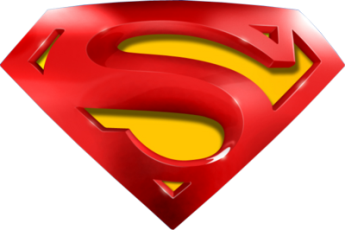 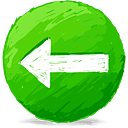 June 2014
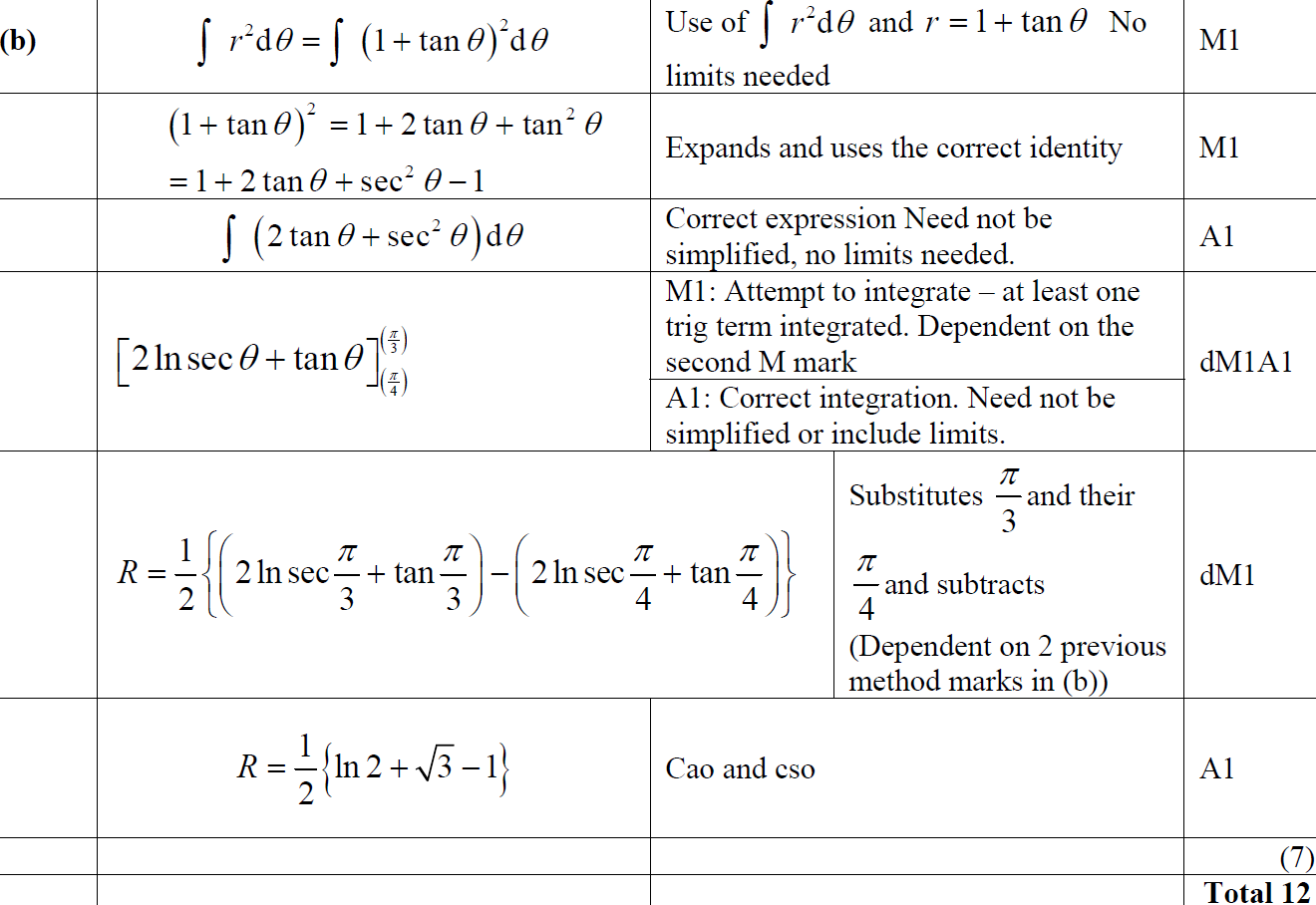 B
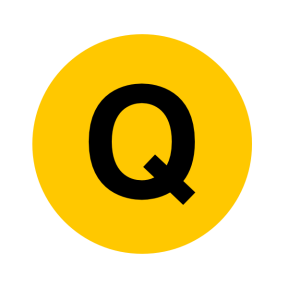 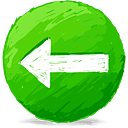 June 2014 Reverse
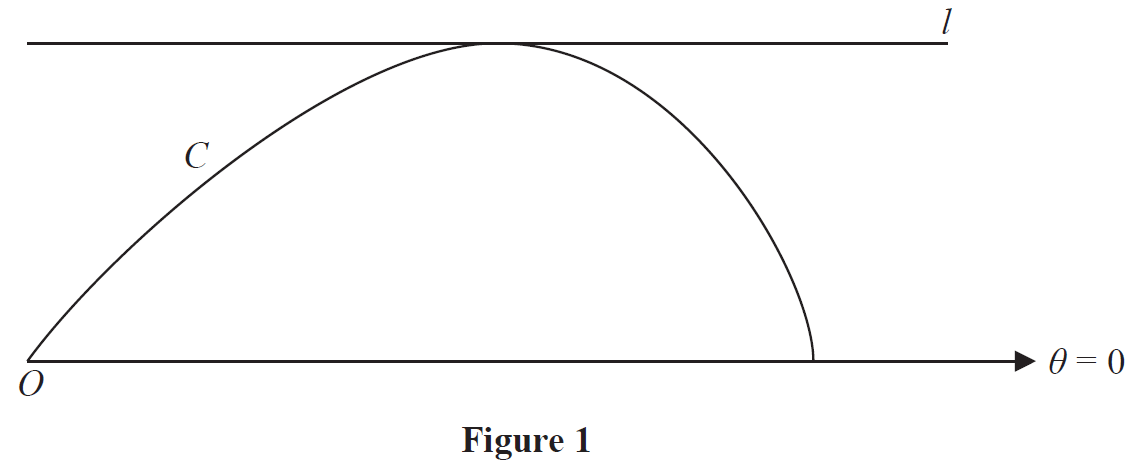 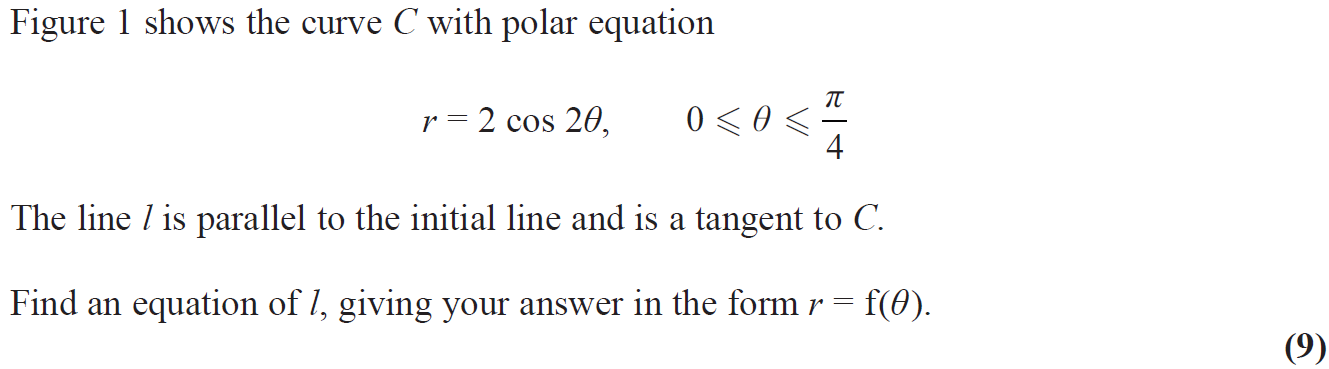 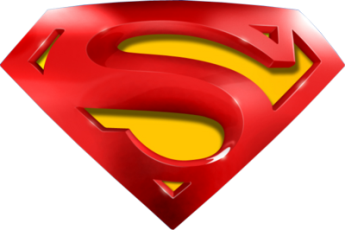 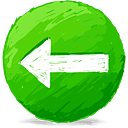 June 2014 Reverse
A
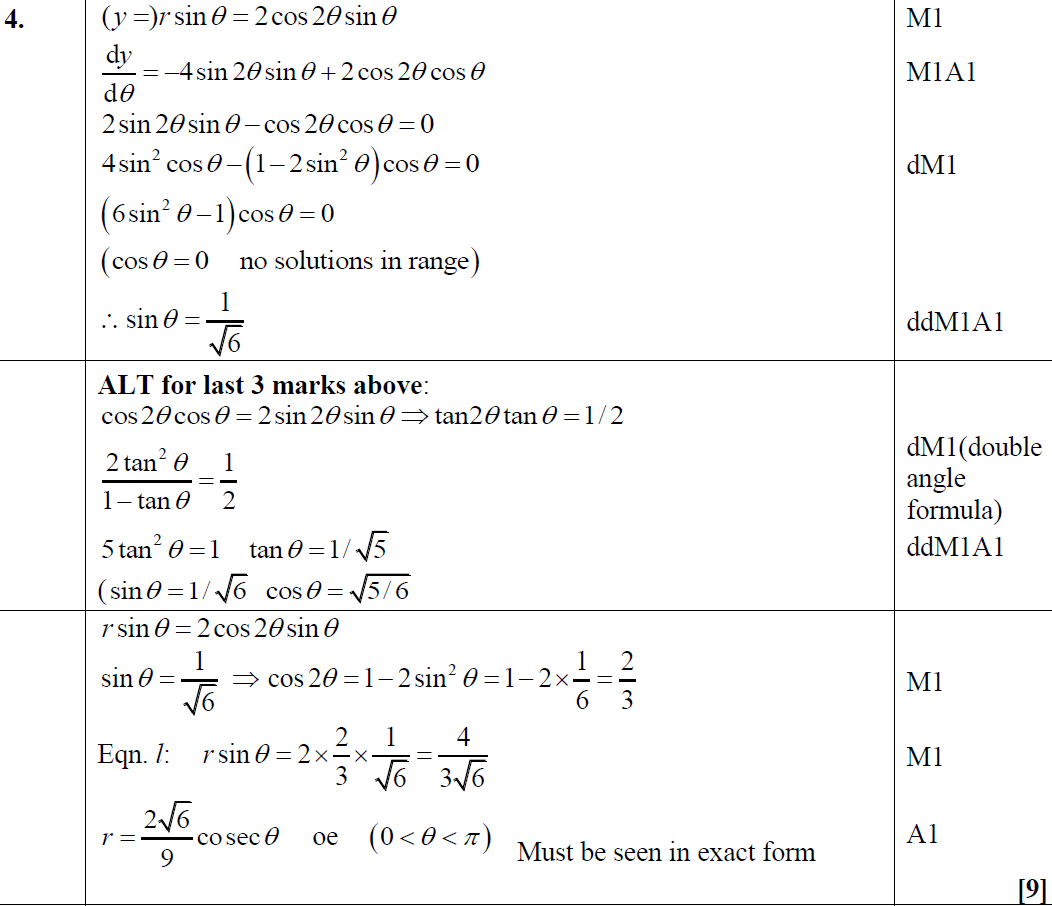 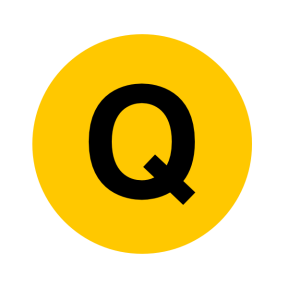 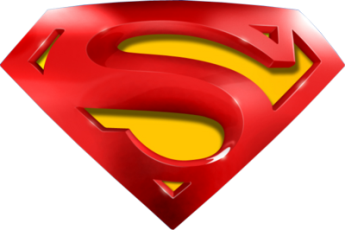 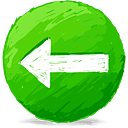 June 2014 Reverse
A notes
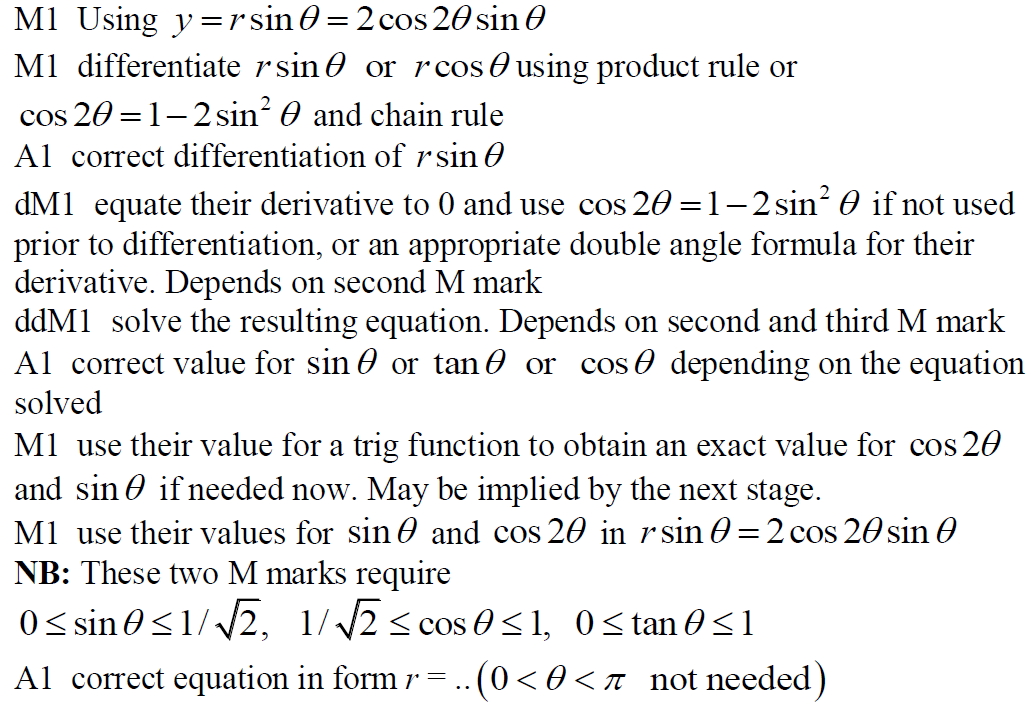 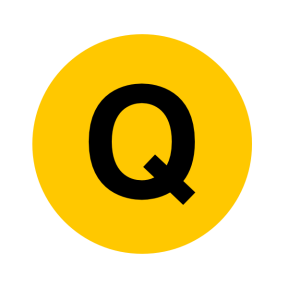 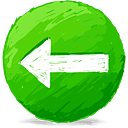 June 2015
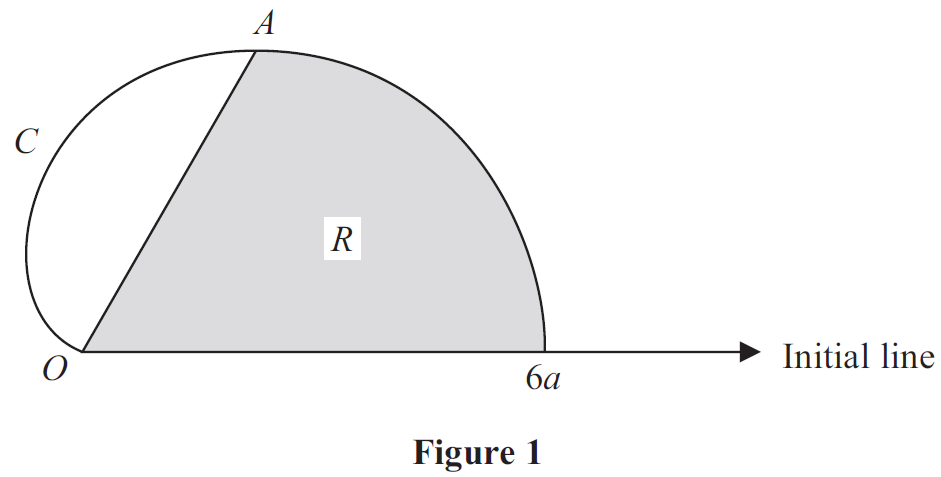 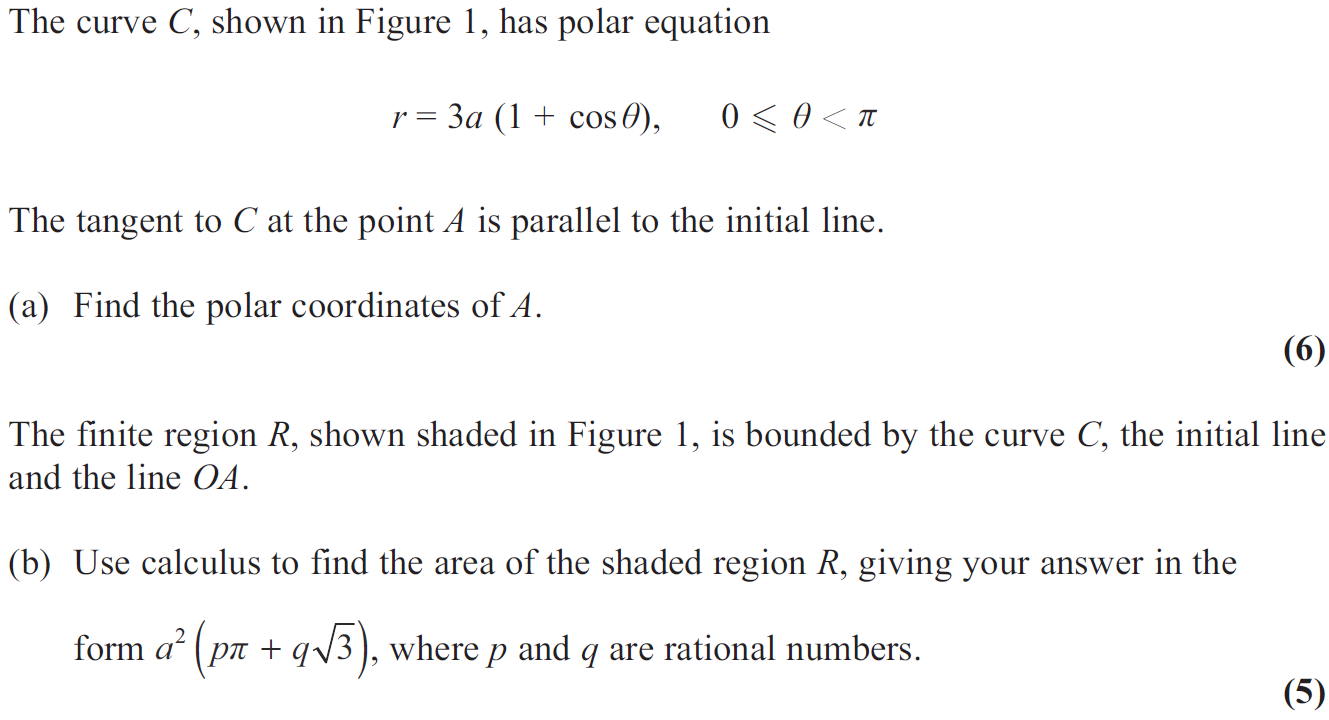 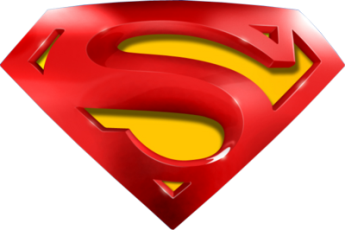 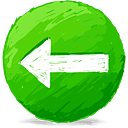 June 2015
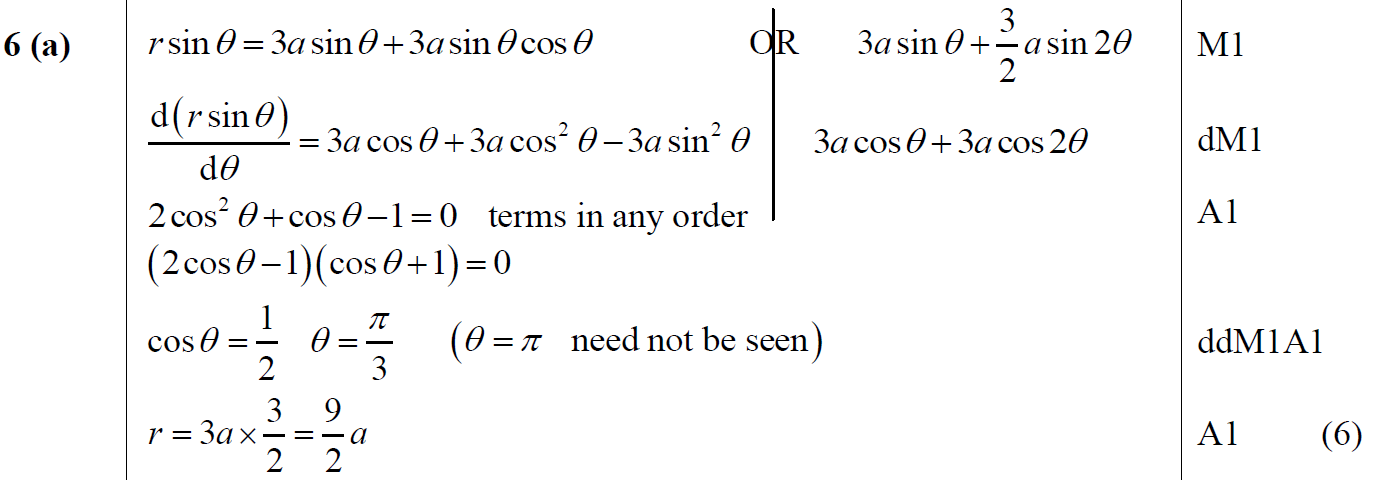 A
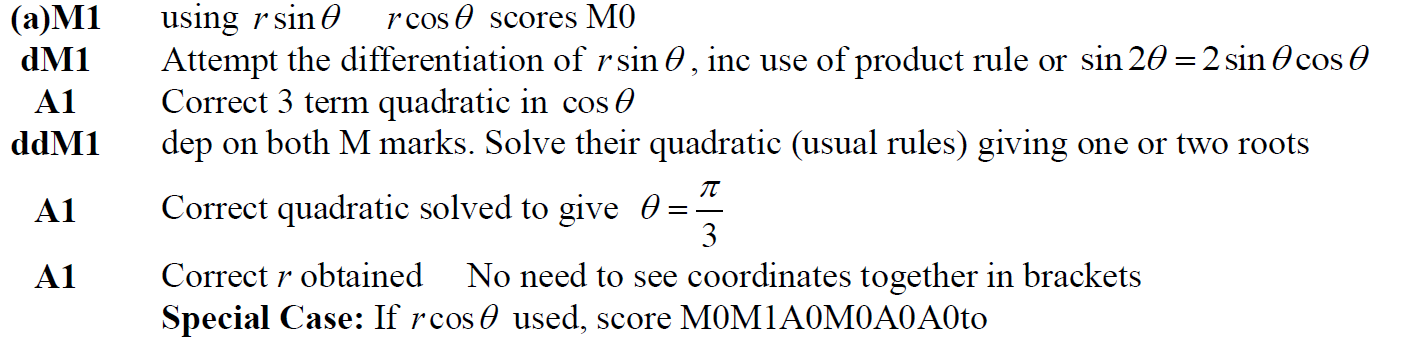 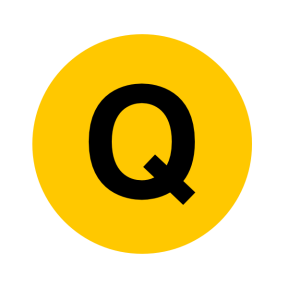 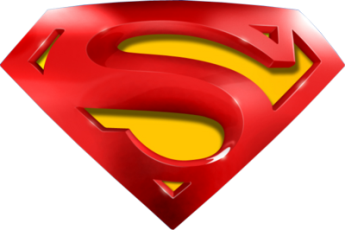 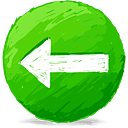 June 2015
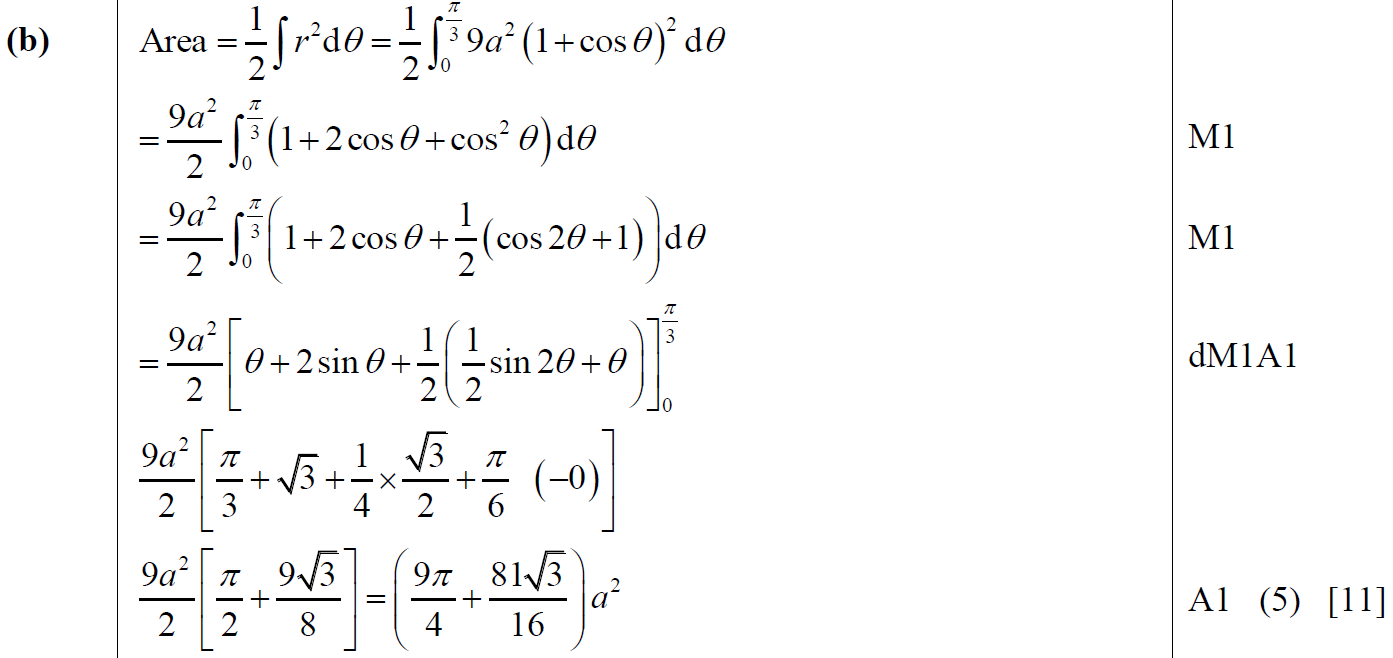 B
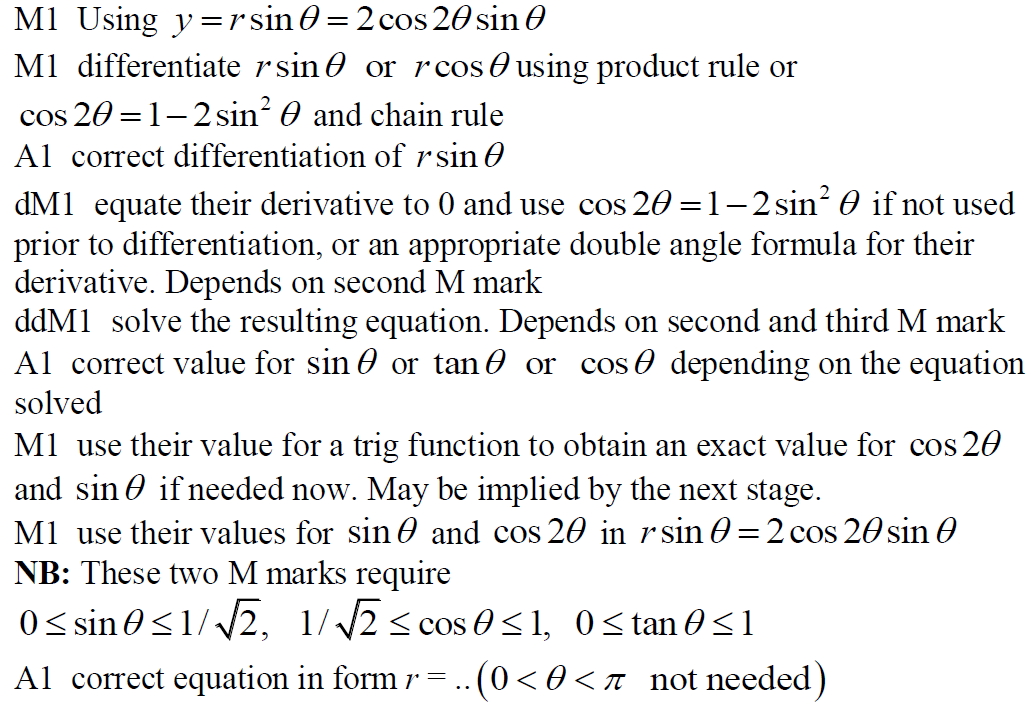 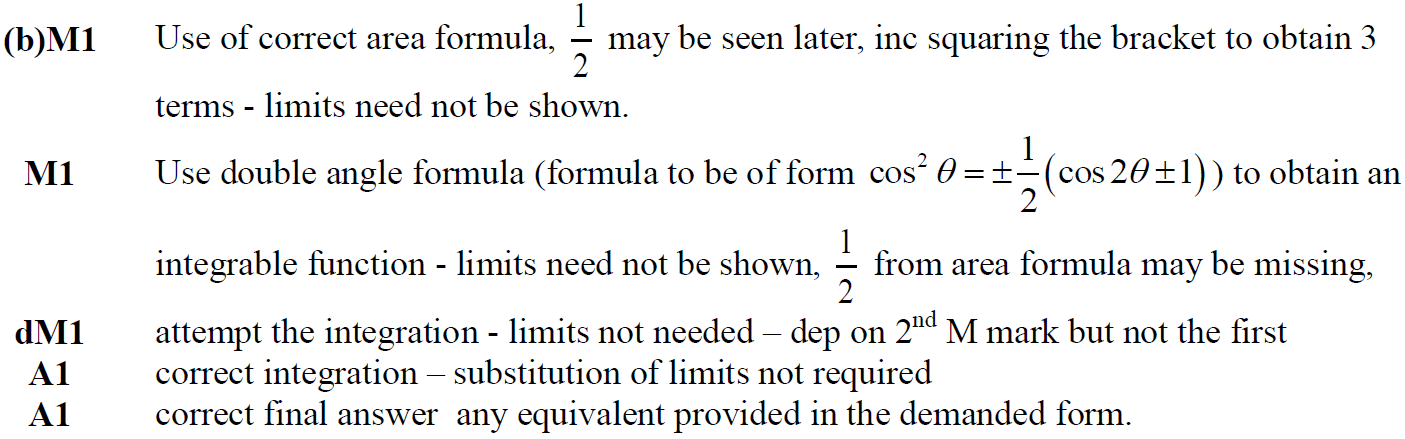 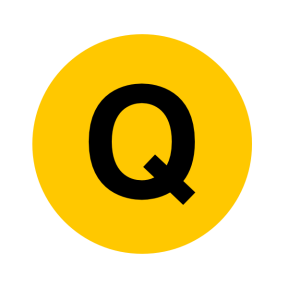 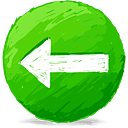 June 2016
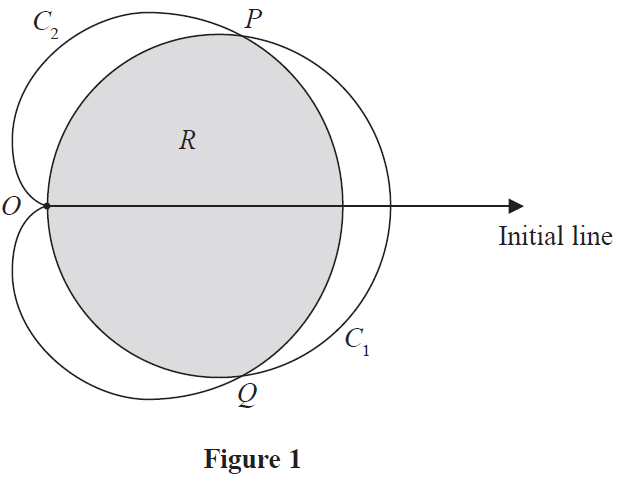 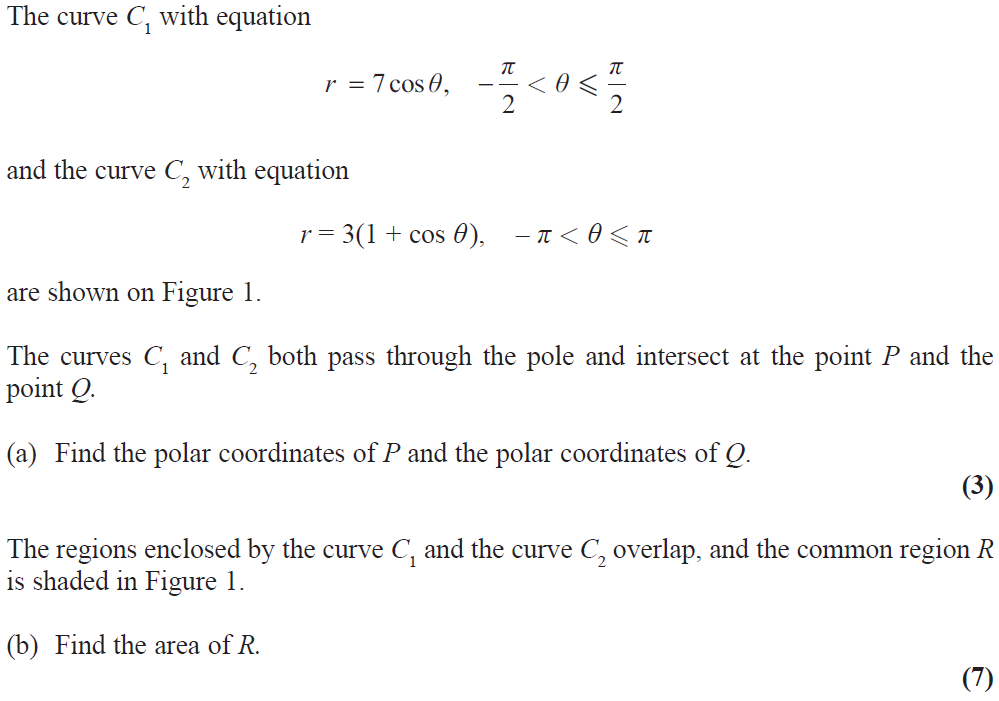 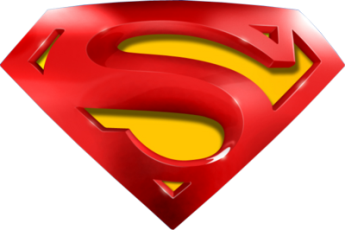 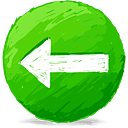 June 2016
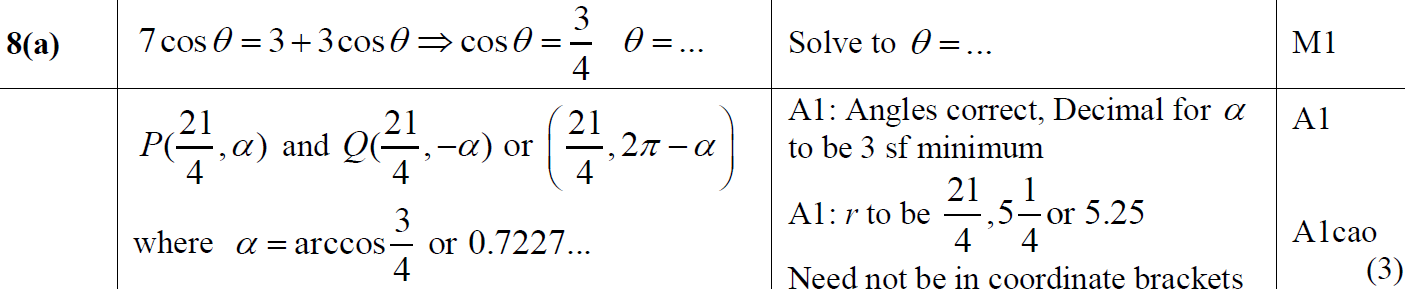 A
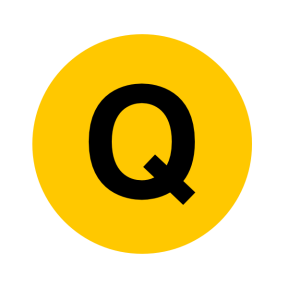 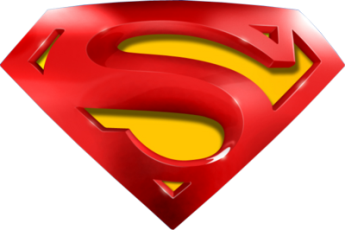 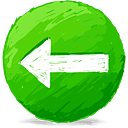 June 2016
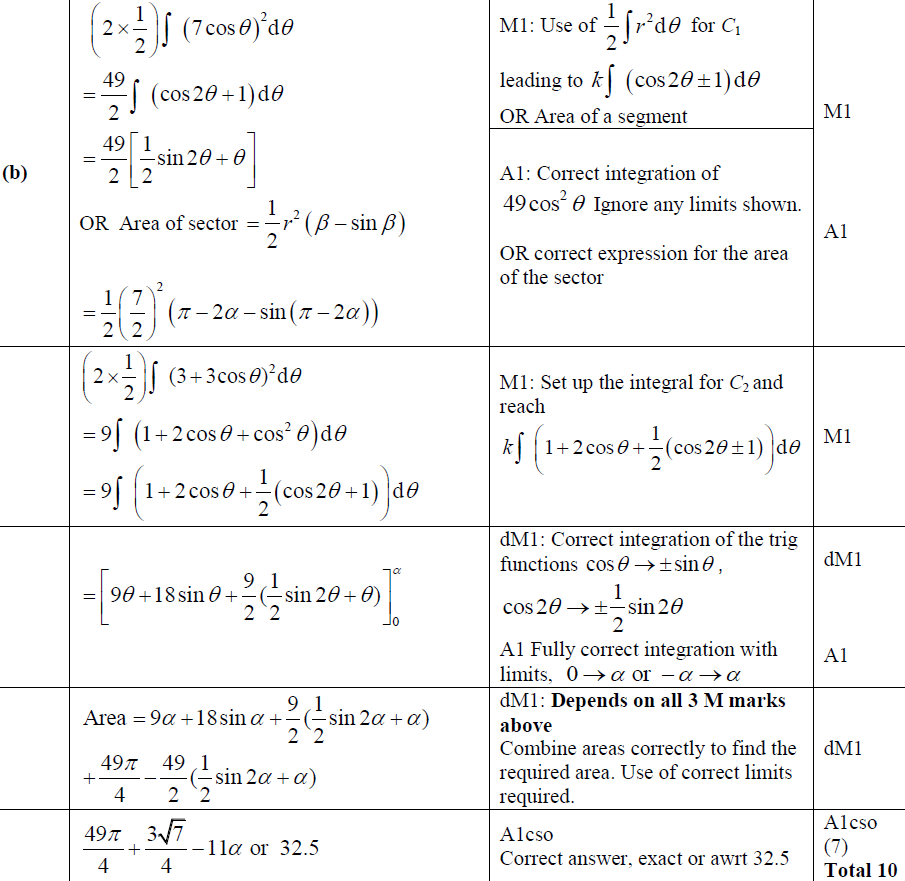 B
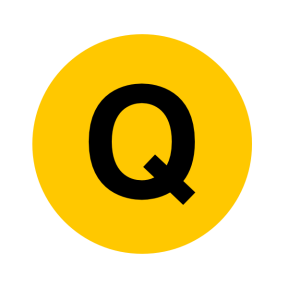 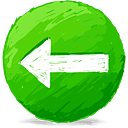 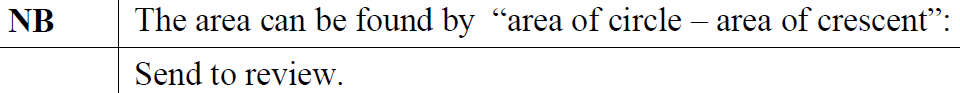 June 2017
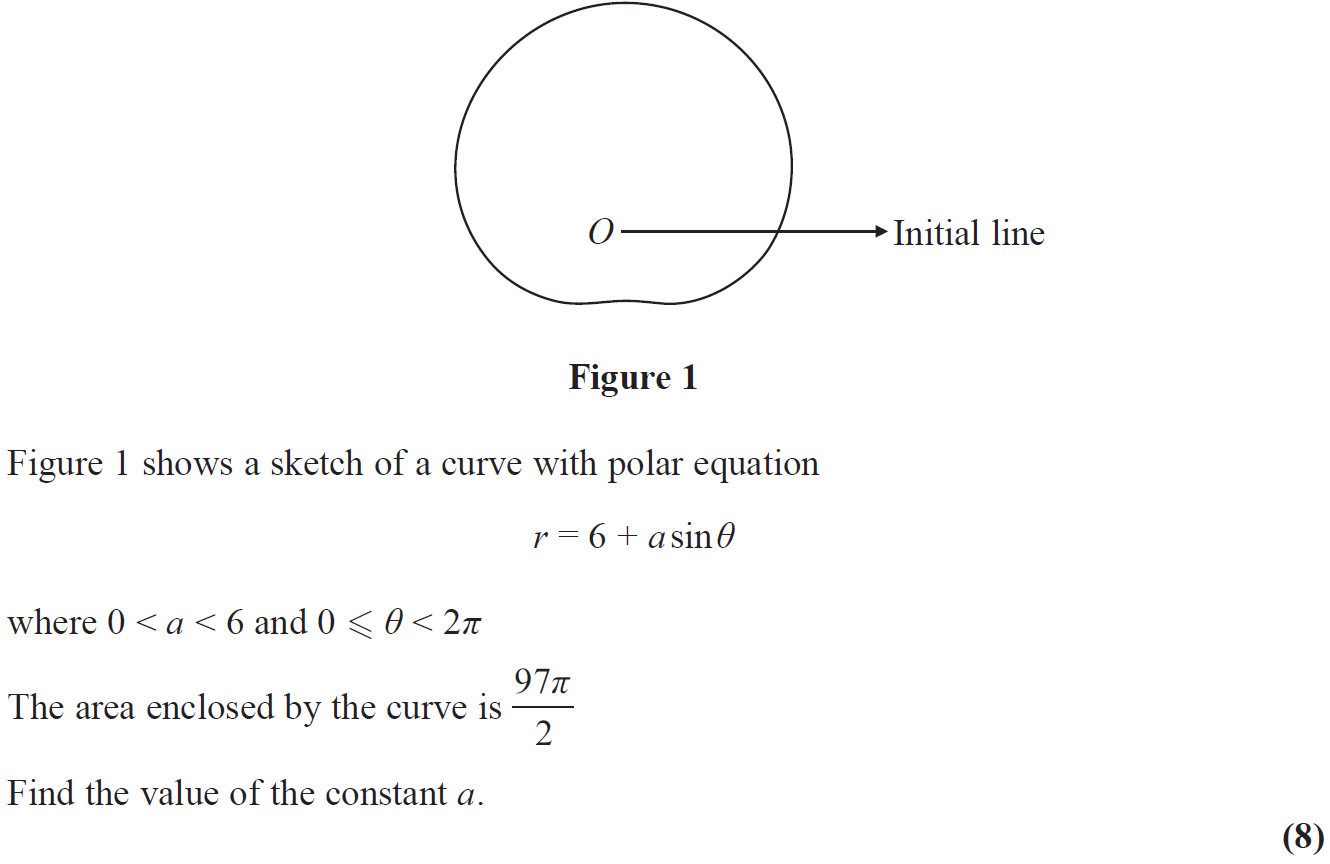 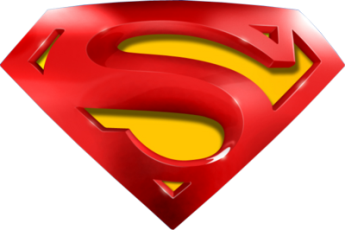 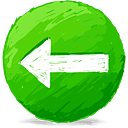 June 2017
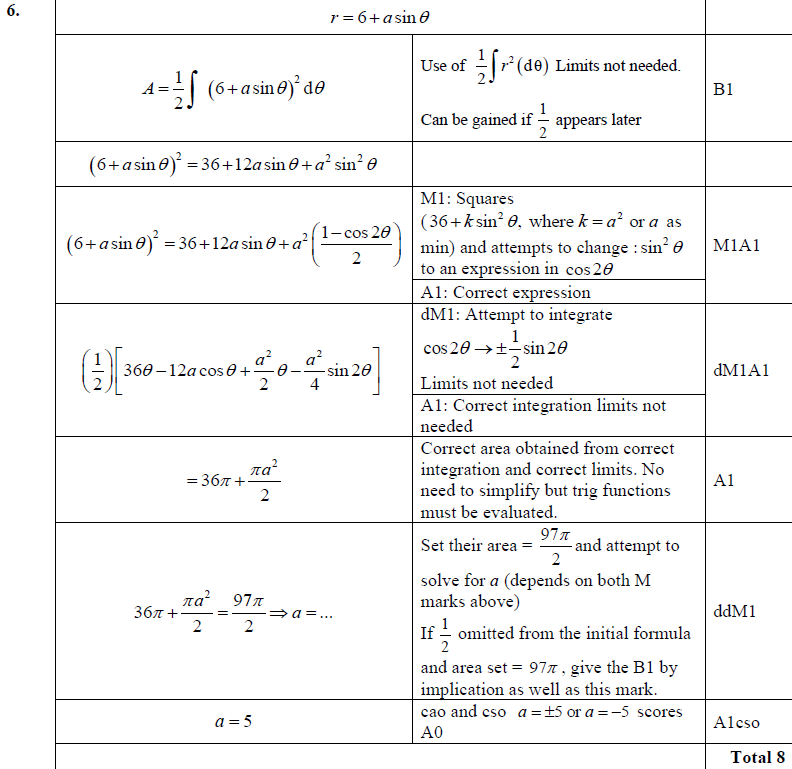 A
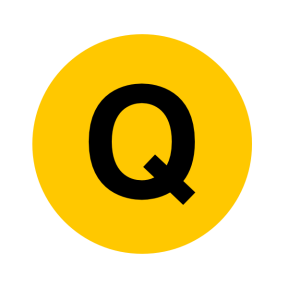 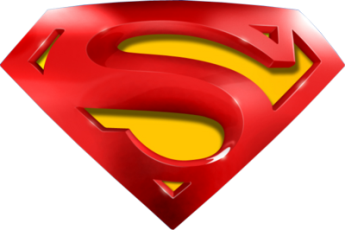 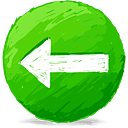 June 2017
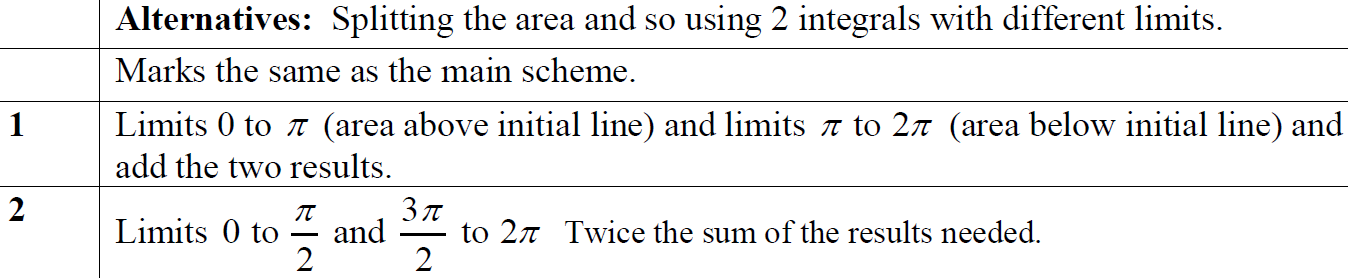 A Alternatives
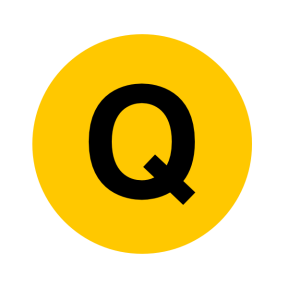 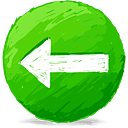 June 2018
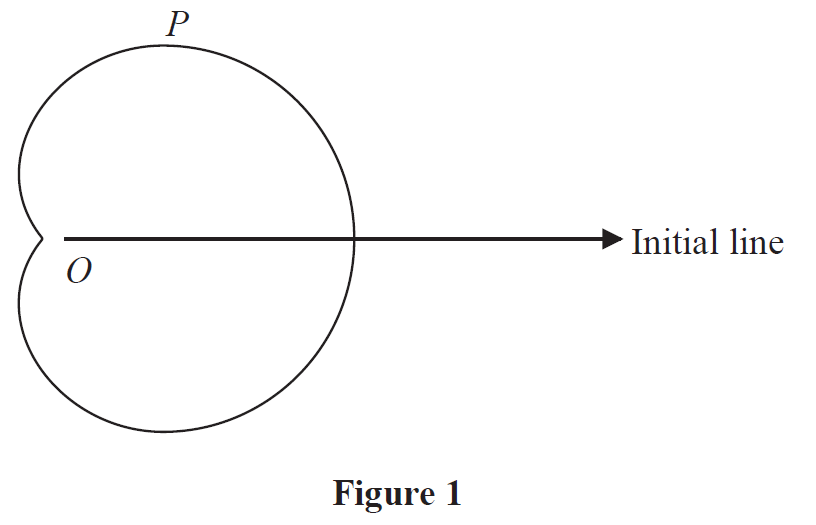 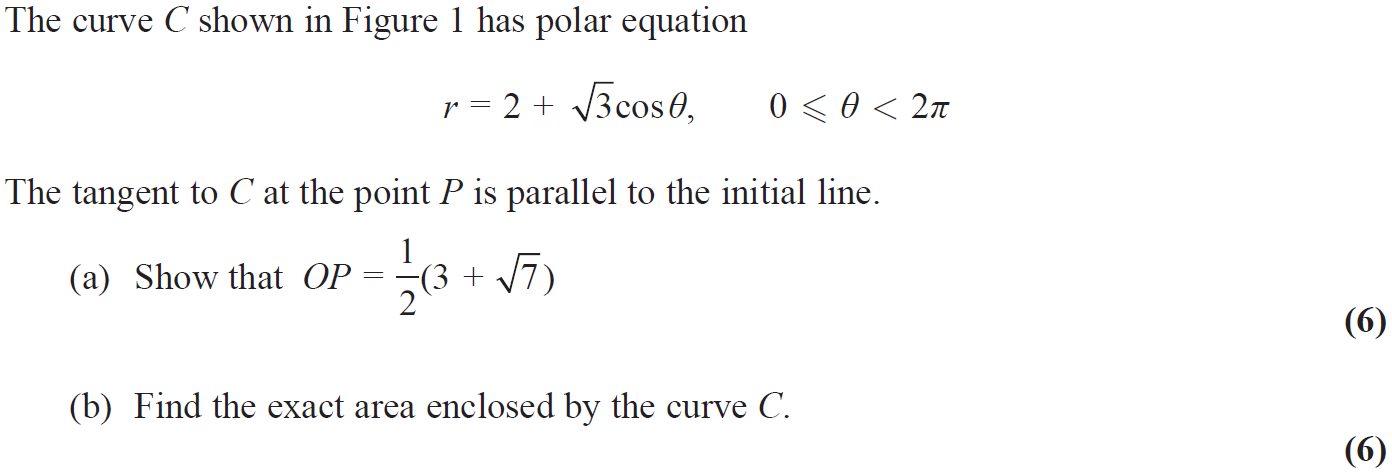 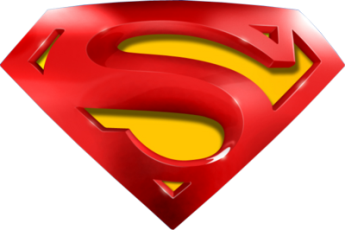 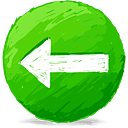 June 2018
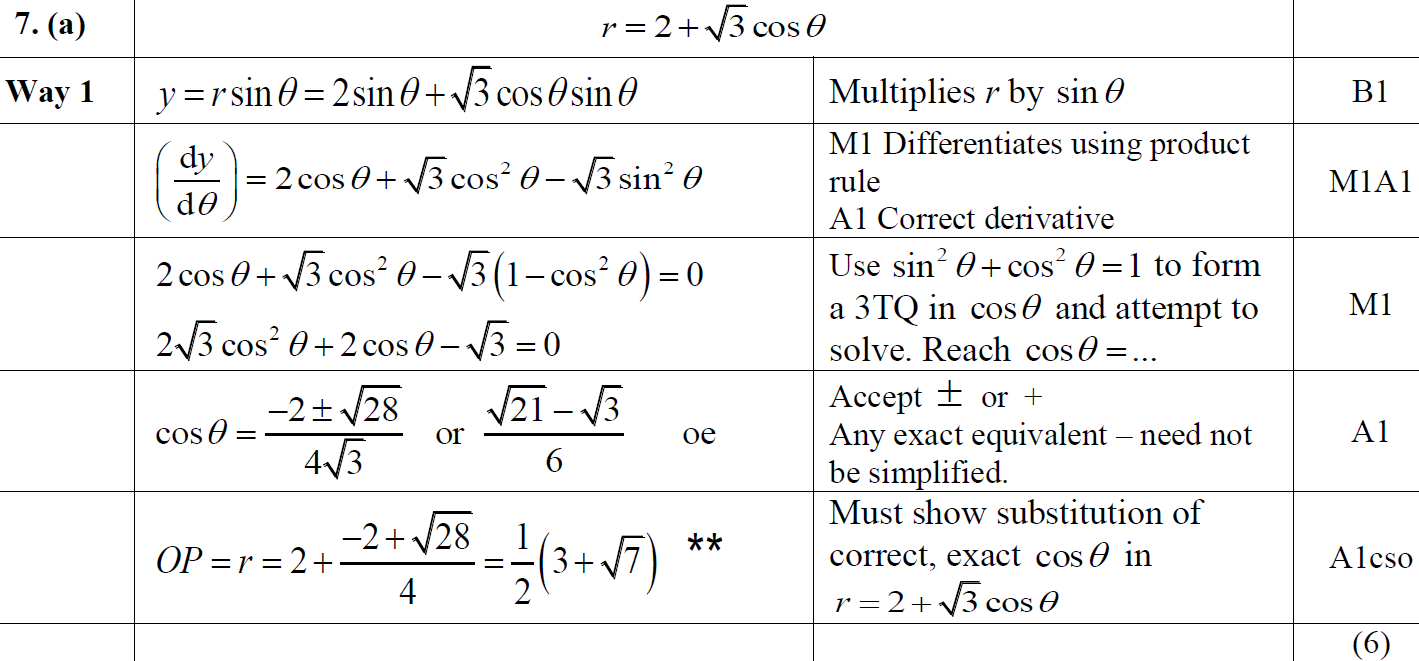 A
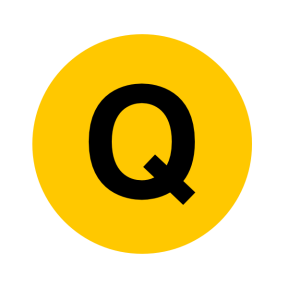 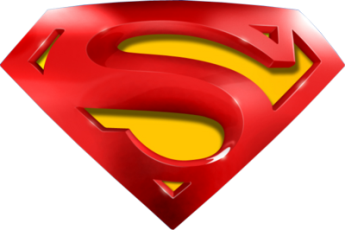 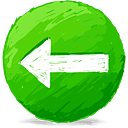 June 2018
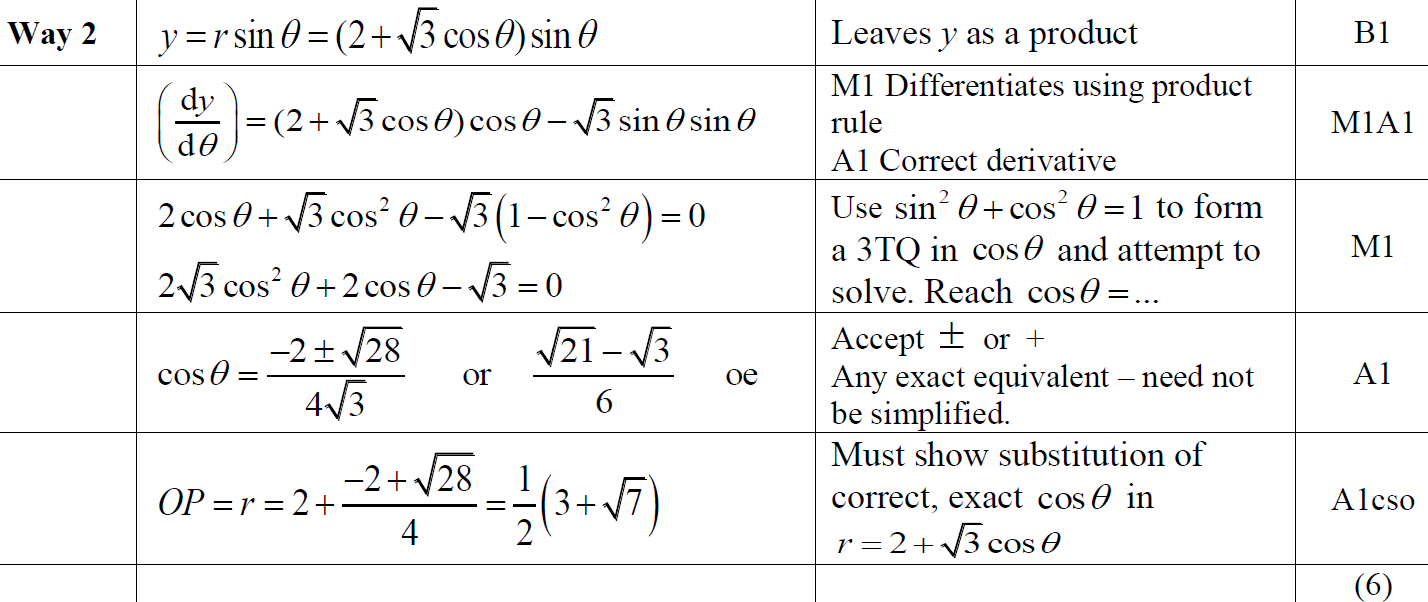 A Alternative 1
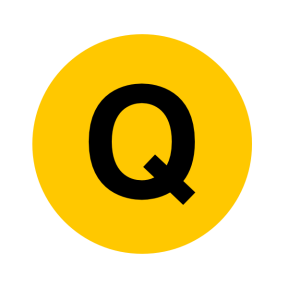 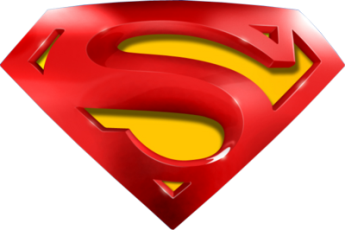 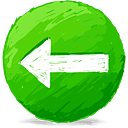 June 2018
A Alternative 2
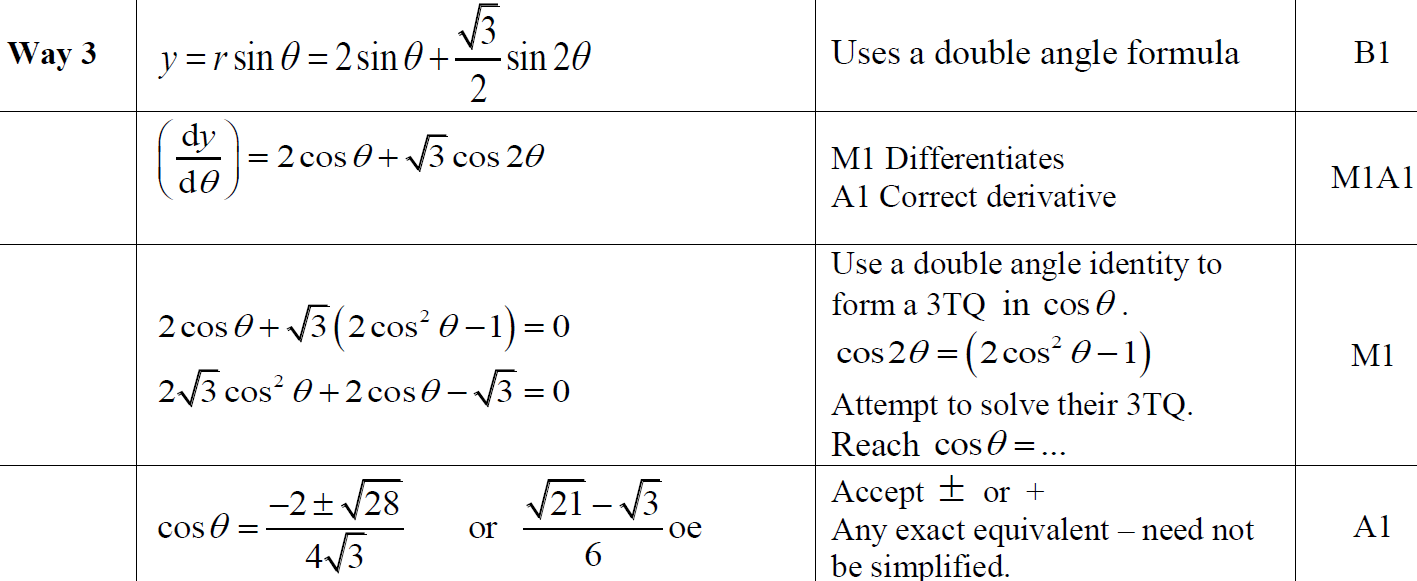 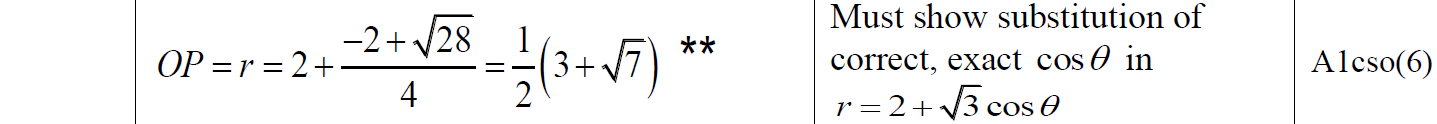 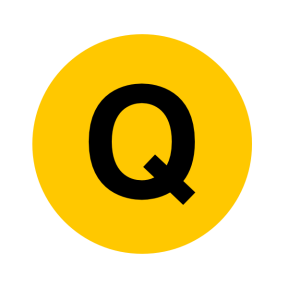 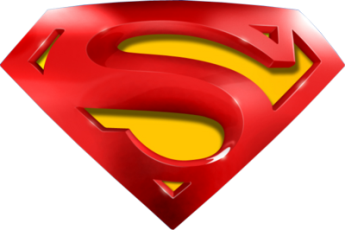 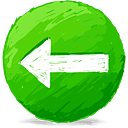 June 2018
A Alternative 3
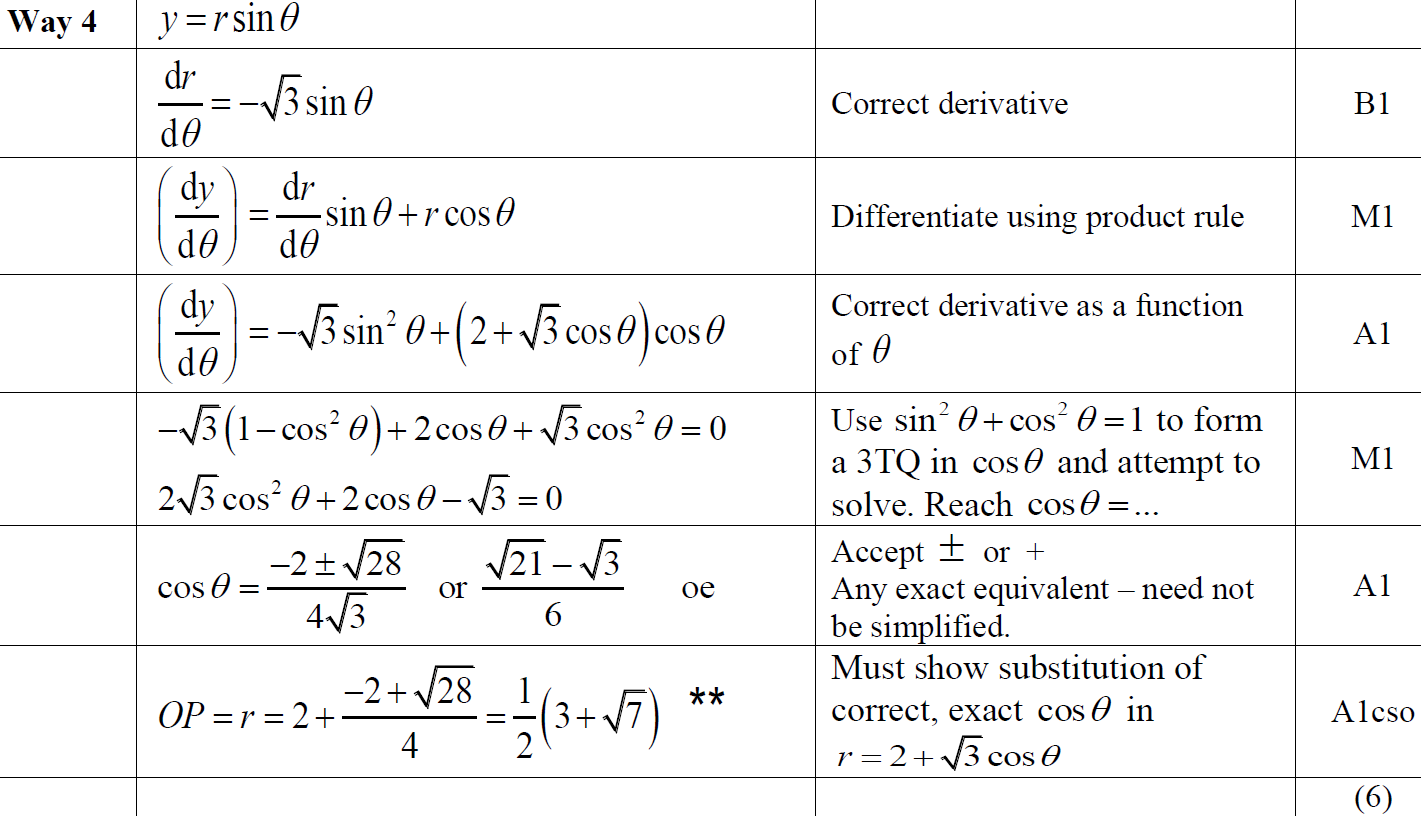 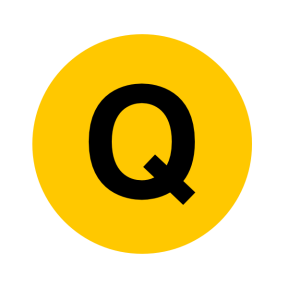 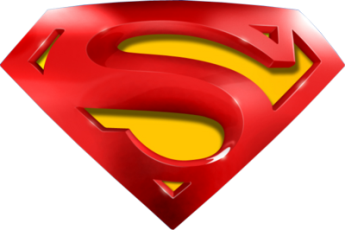 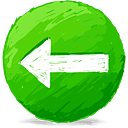 June 2018
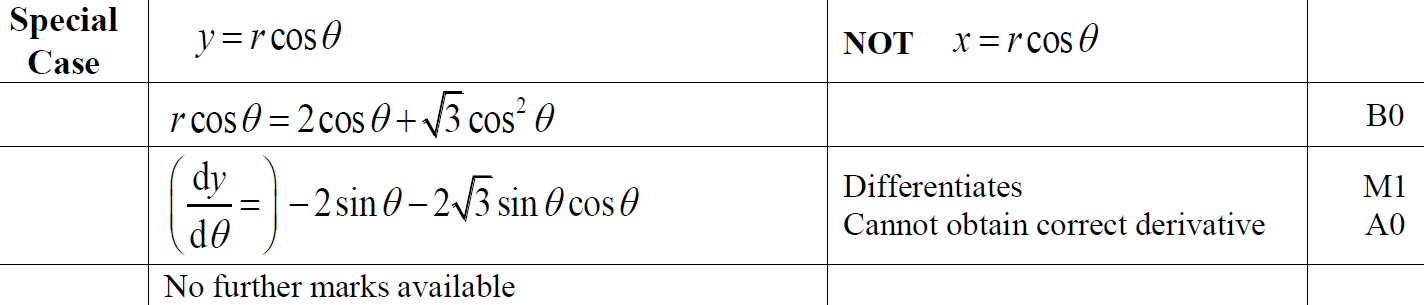 A Special Case
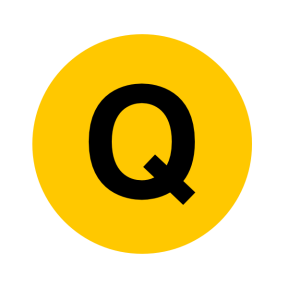 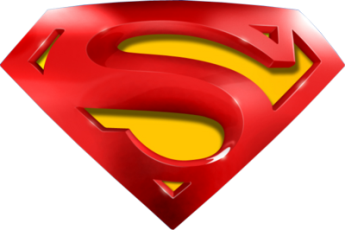 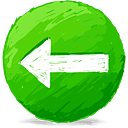 June 2018
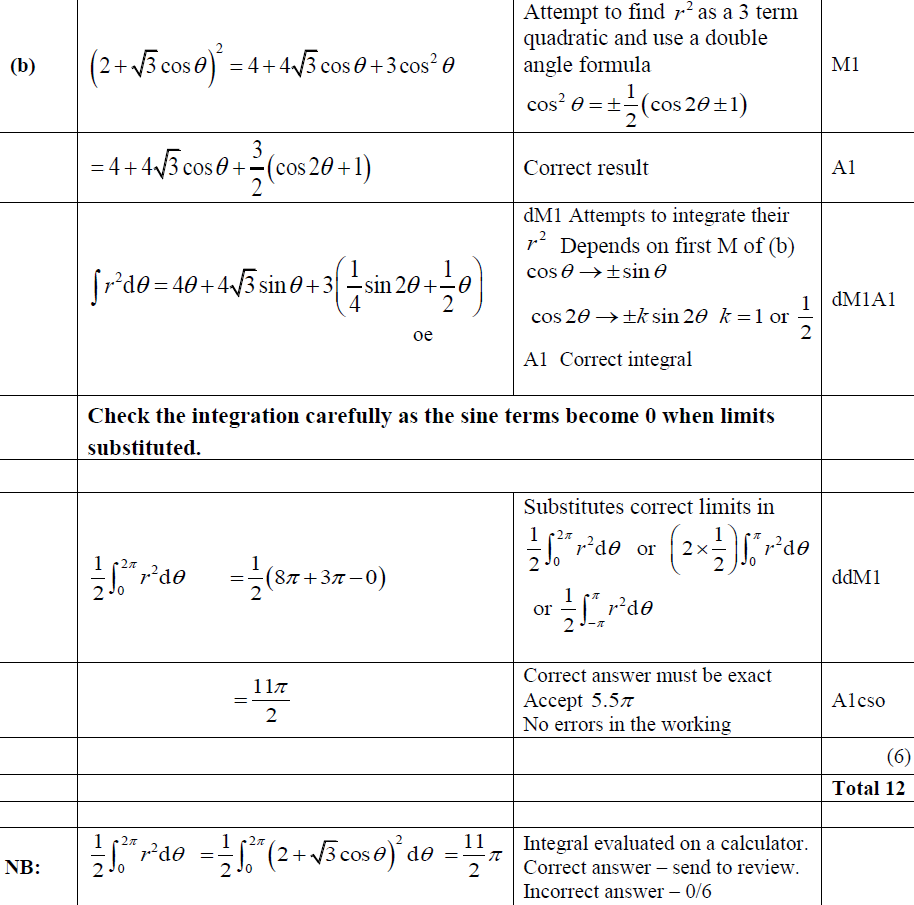 B
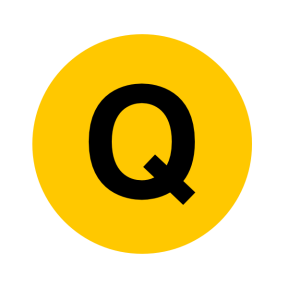 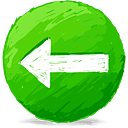 June 2019
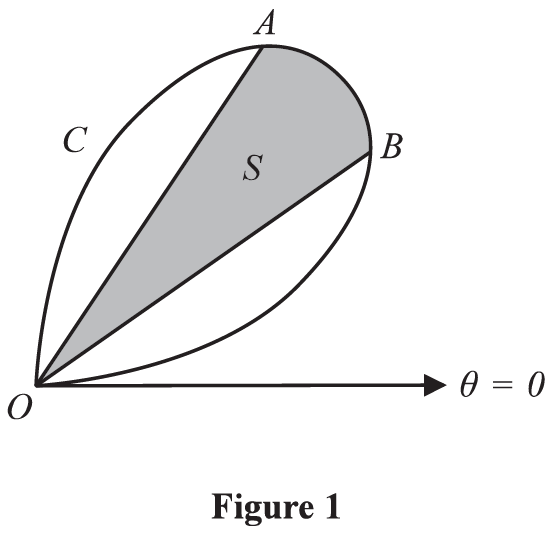 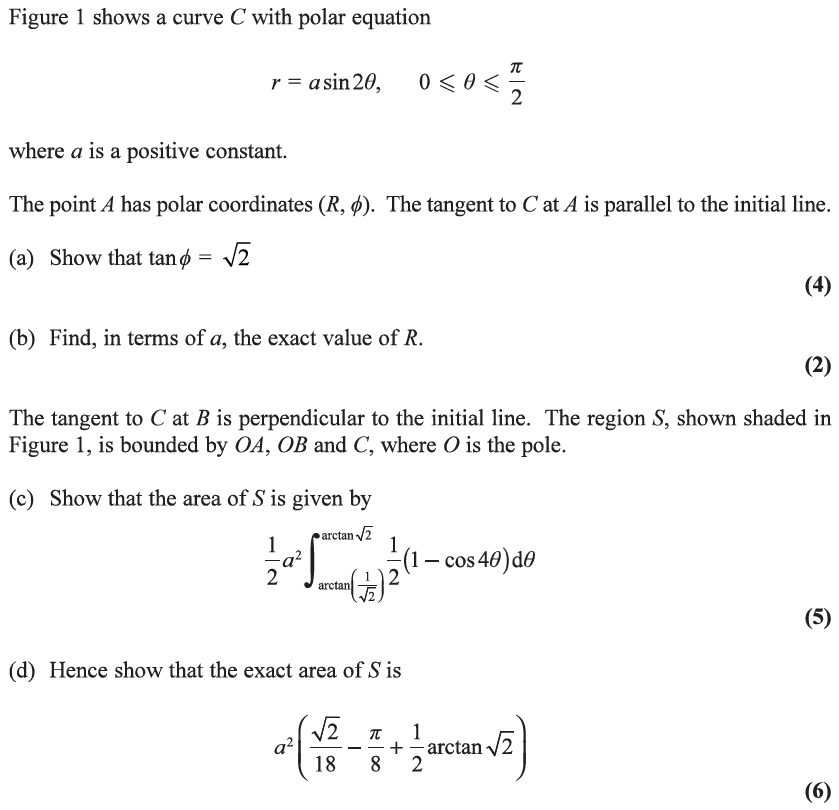 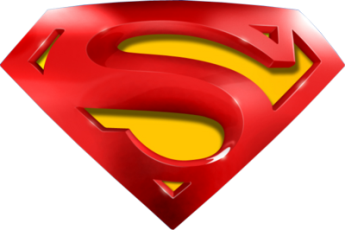 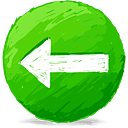 June 2019
A
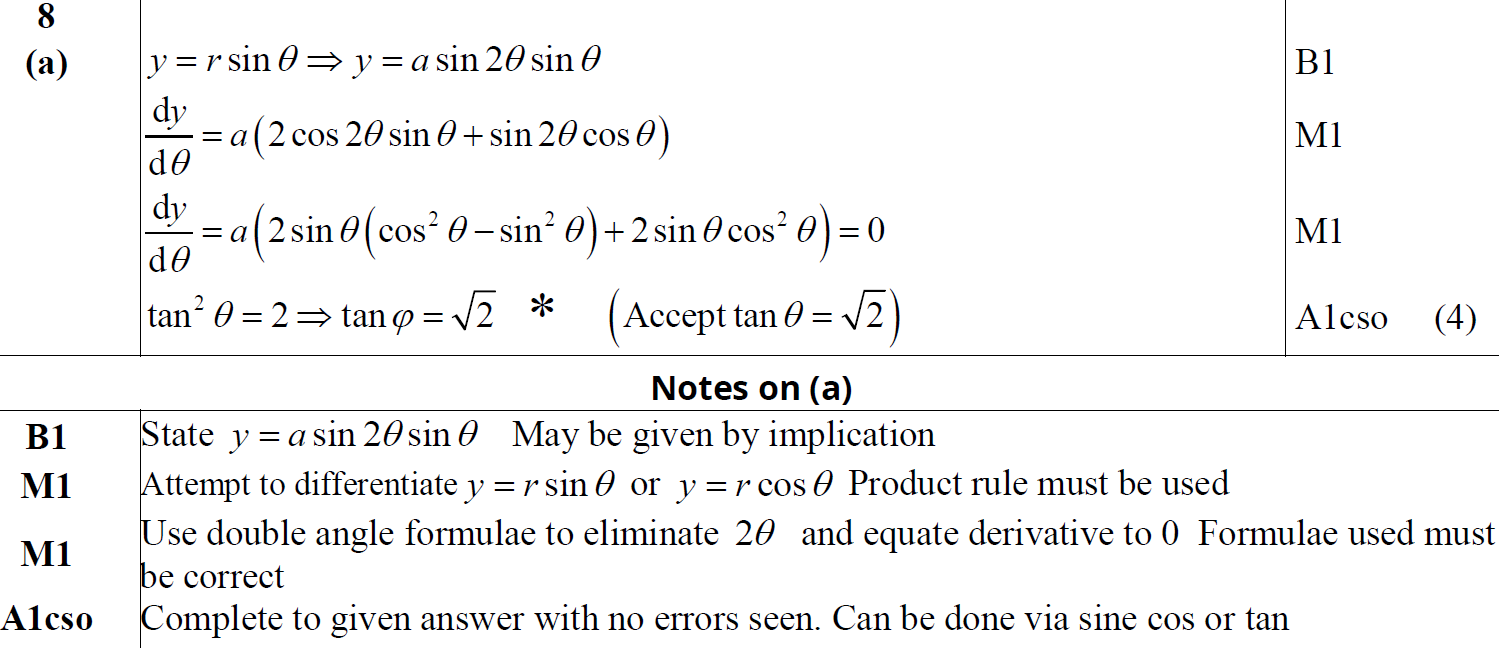 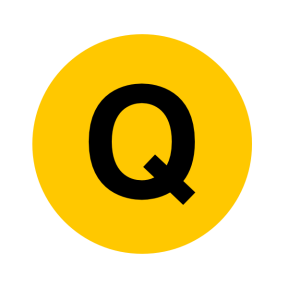 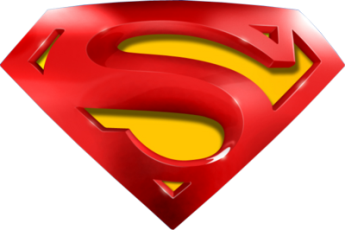 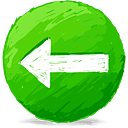 June 2019
A Alternative
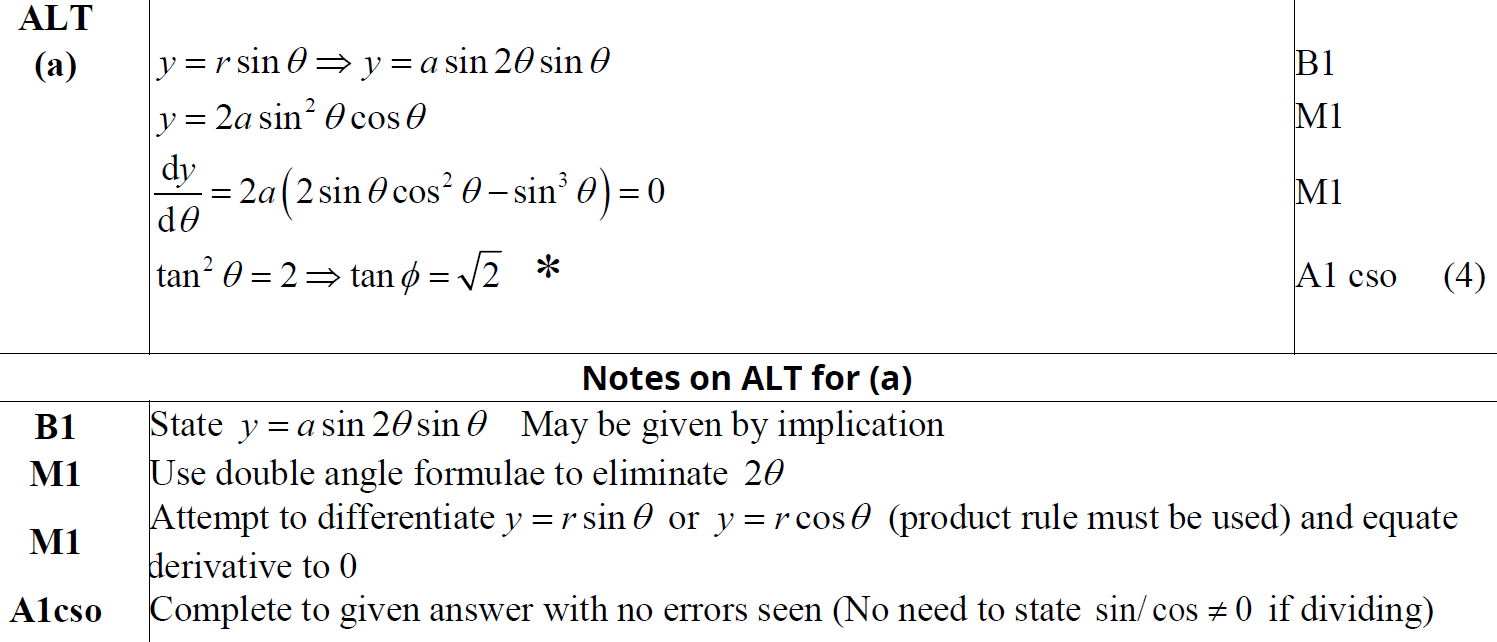 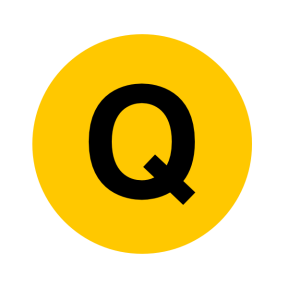 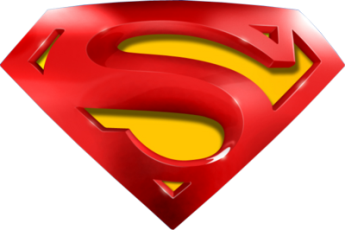 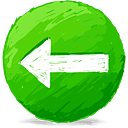 June 2019
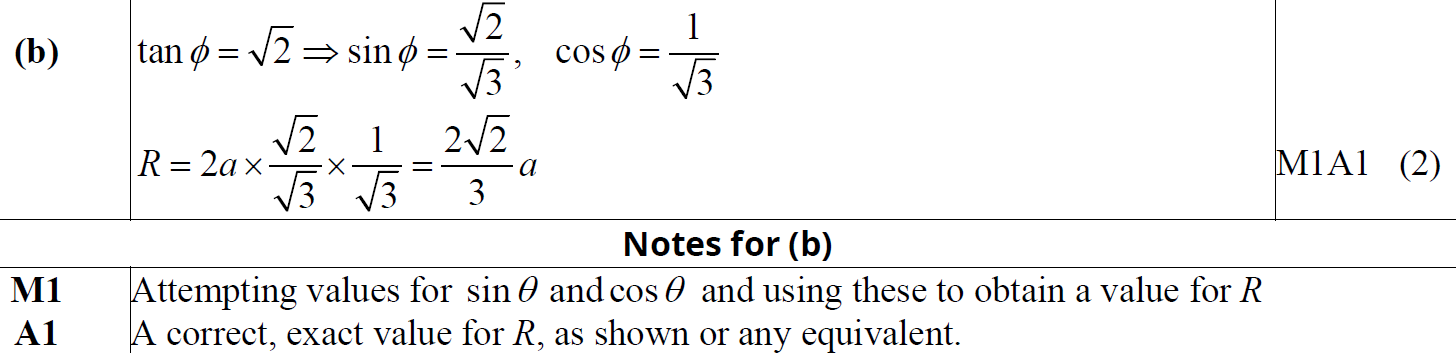 B
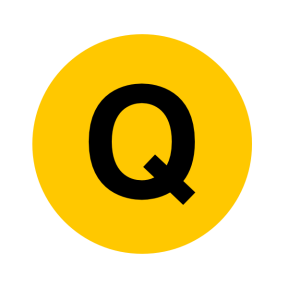 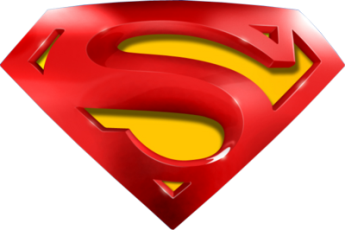 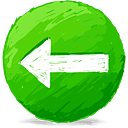 June 2019
C
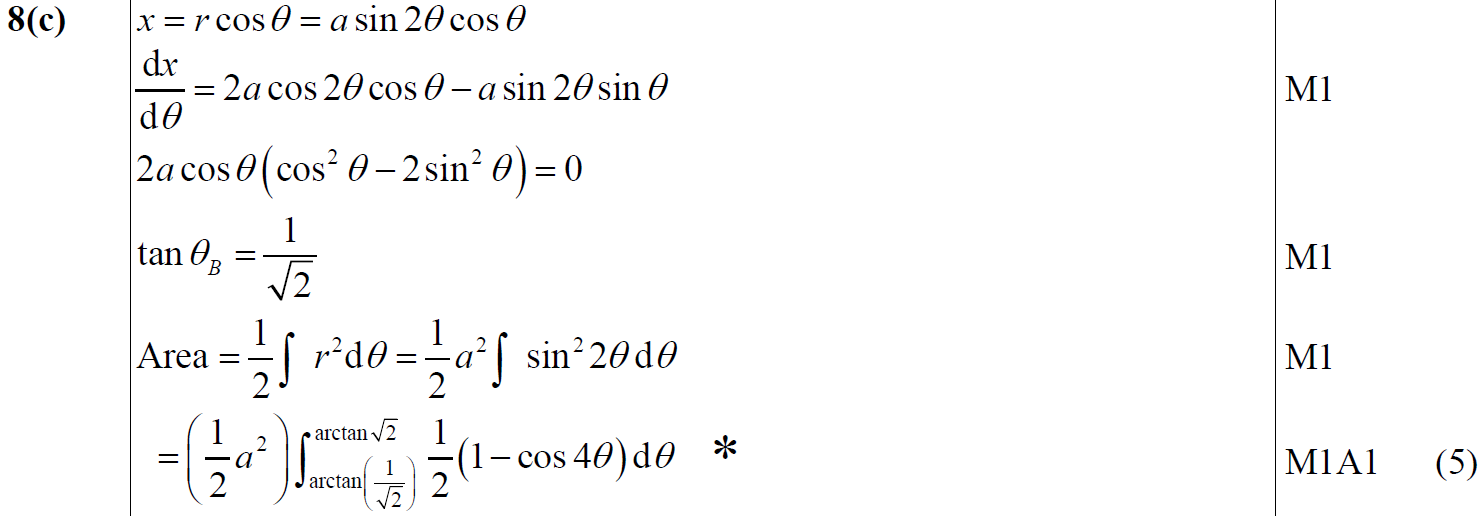 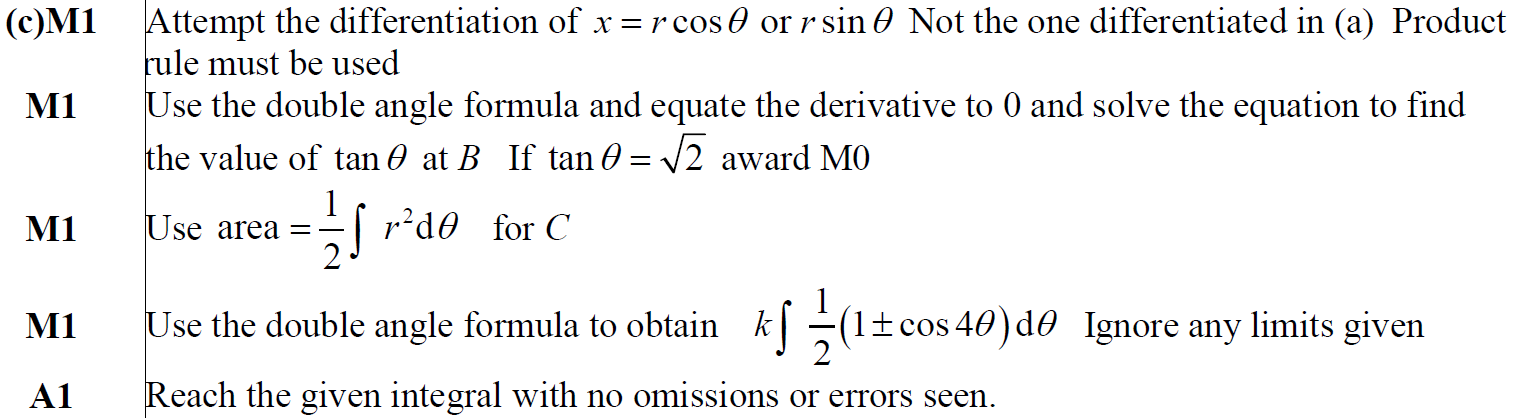 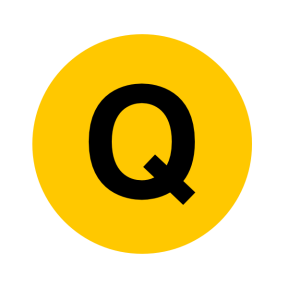 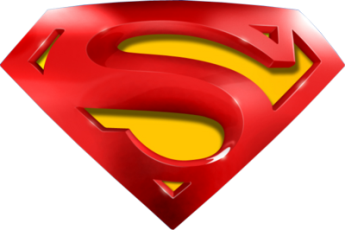 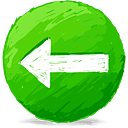 June 2019
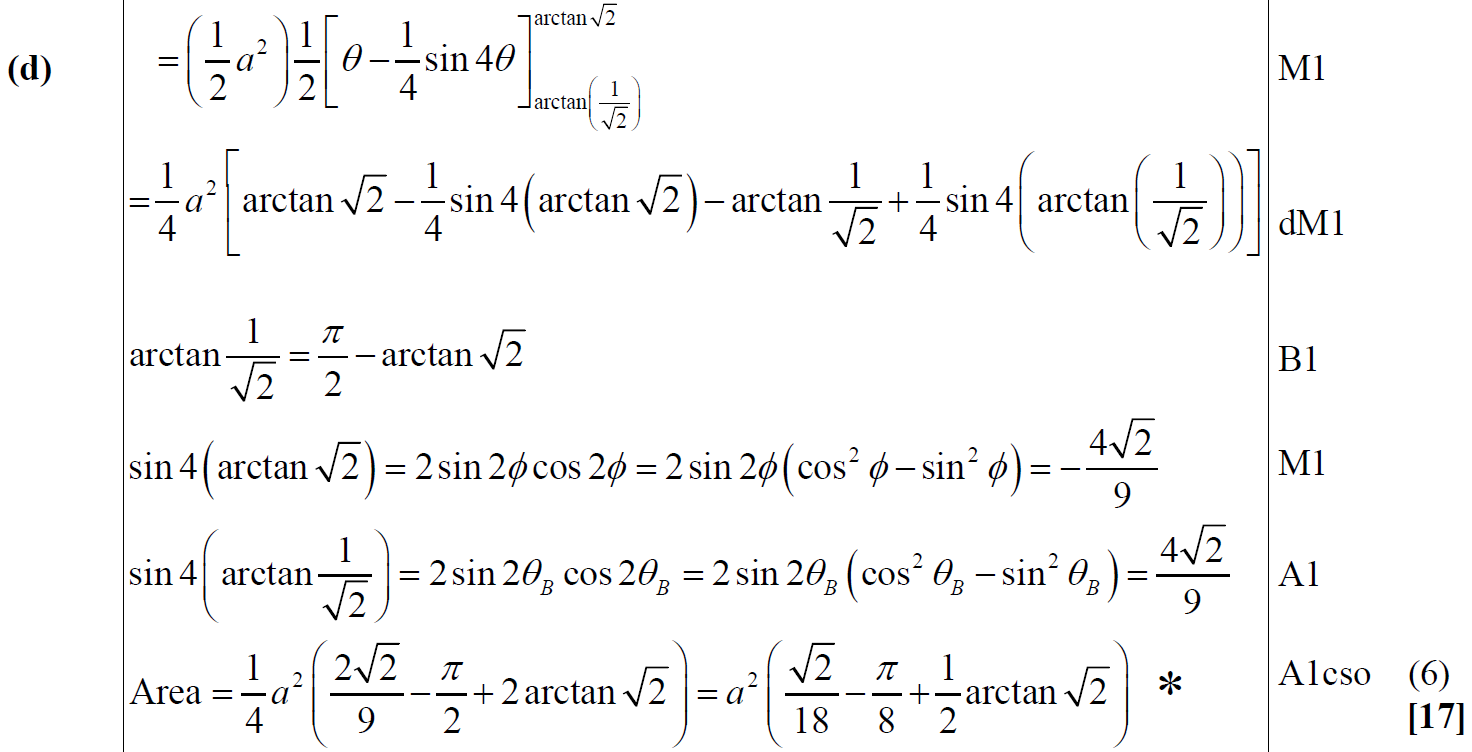 D
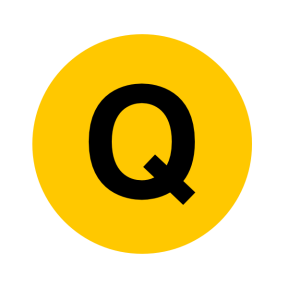 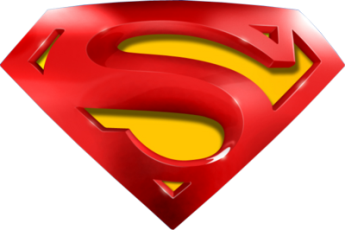 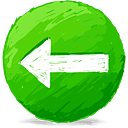 June 2019
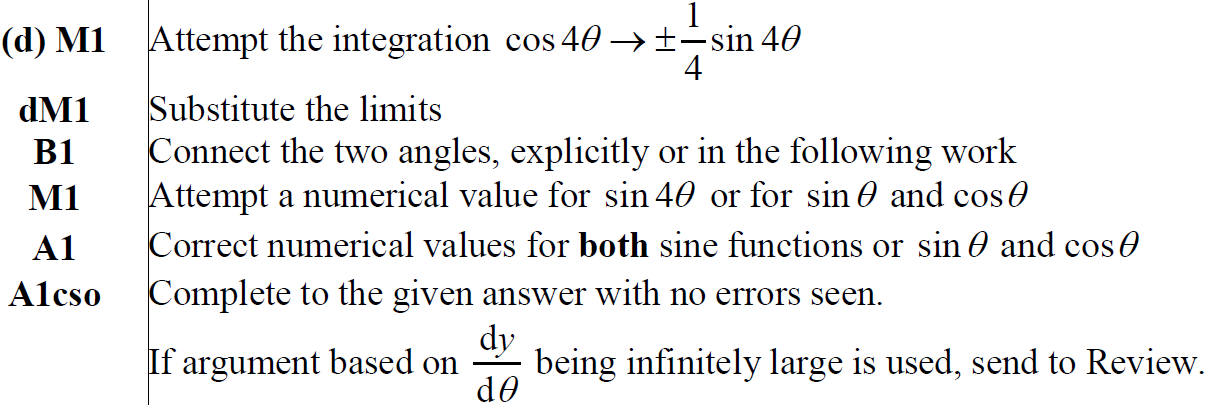 D notes
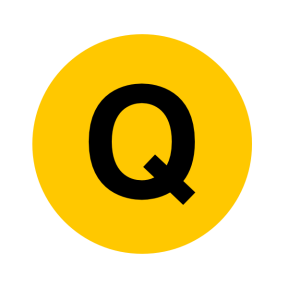 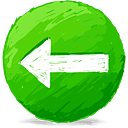